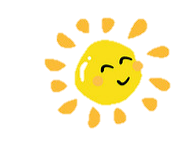 TRƯỜNG TIỂU HỌC ĐÔ THỊ VIỆT HƯNG
CHÀO MỪNG CÁC THẦY CÔ GIÁO
 VỀ DỰ GIỜ MÔN LỊCH SỬ
LỚP 5
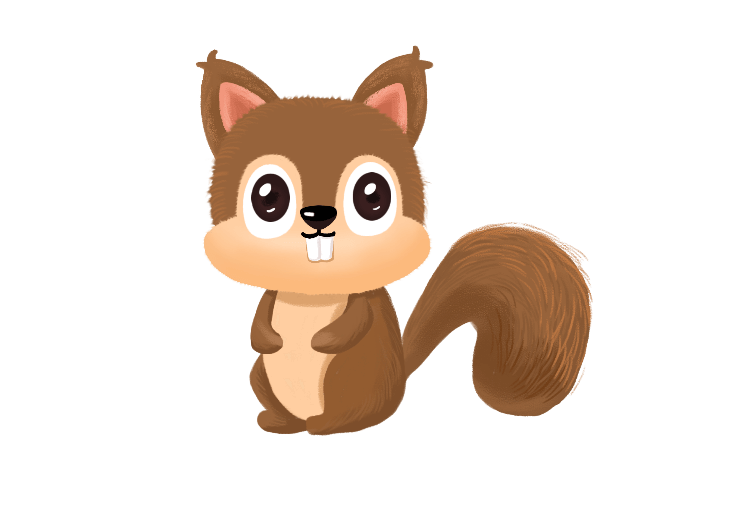 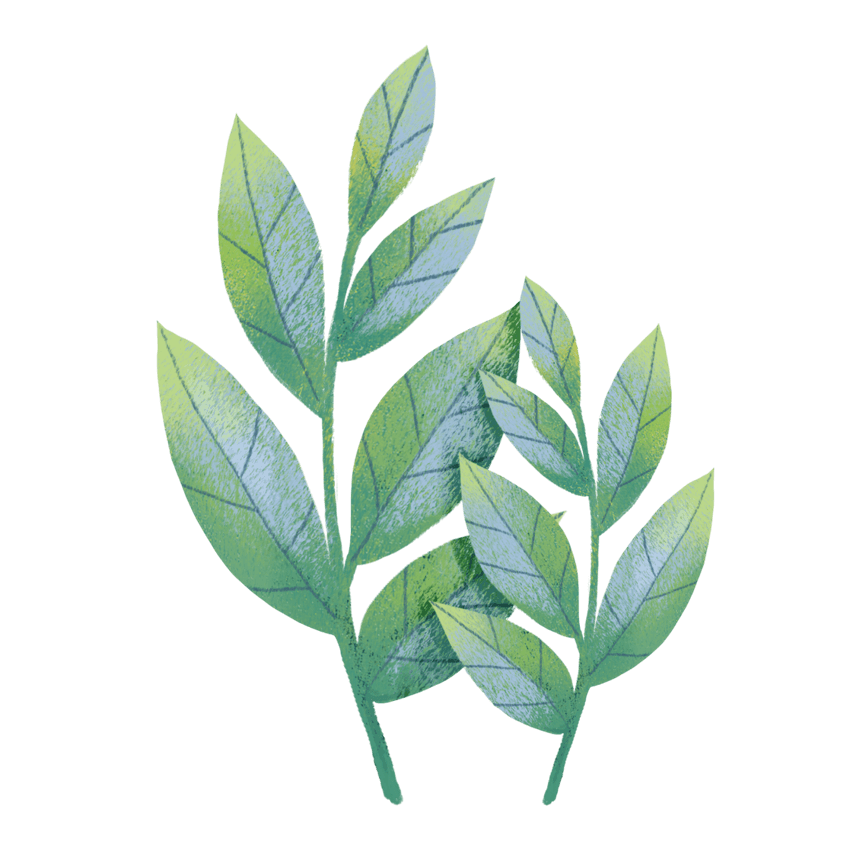 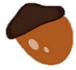 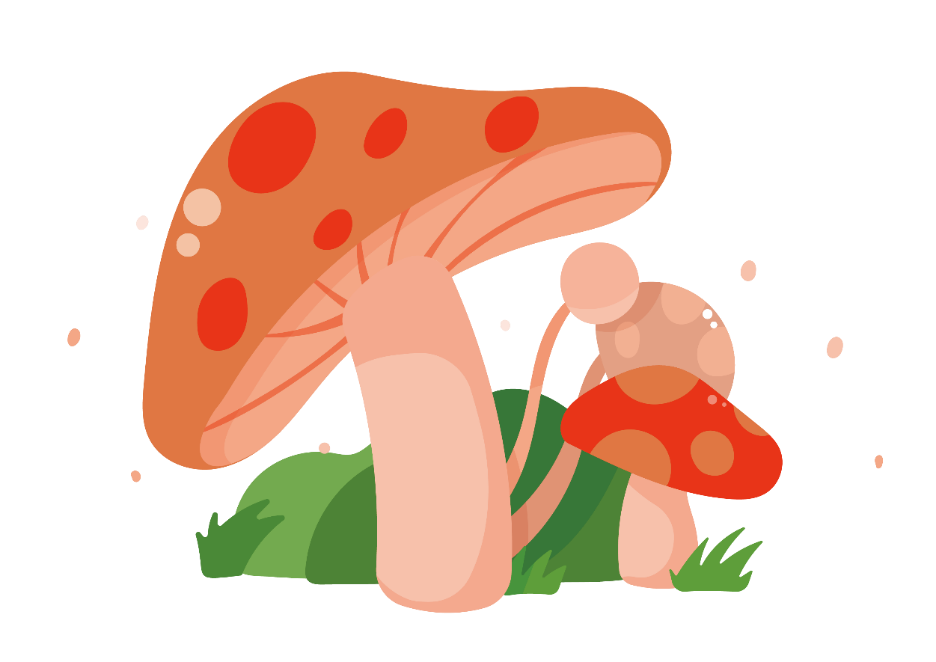 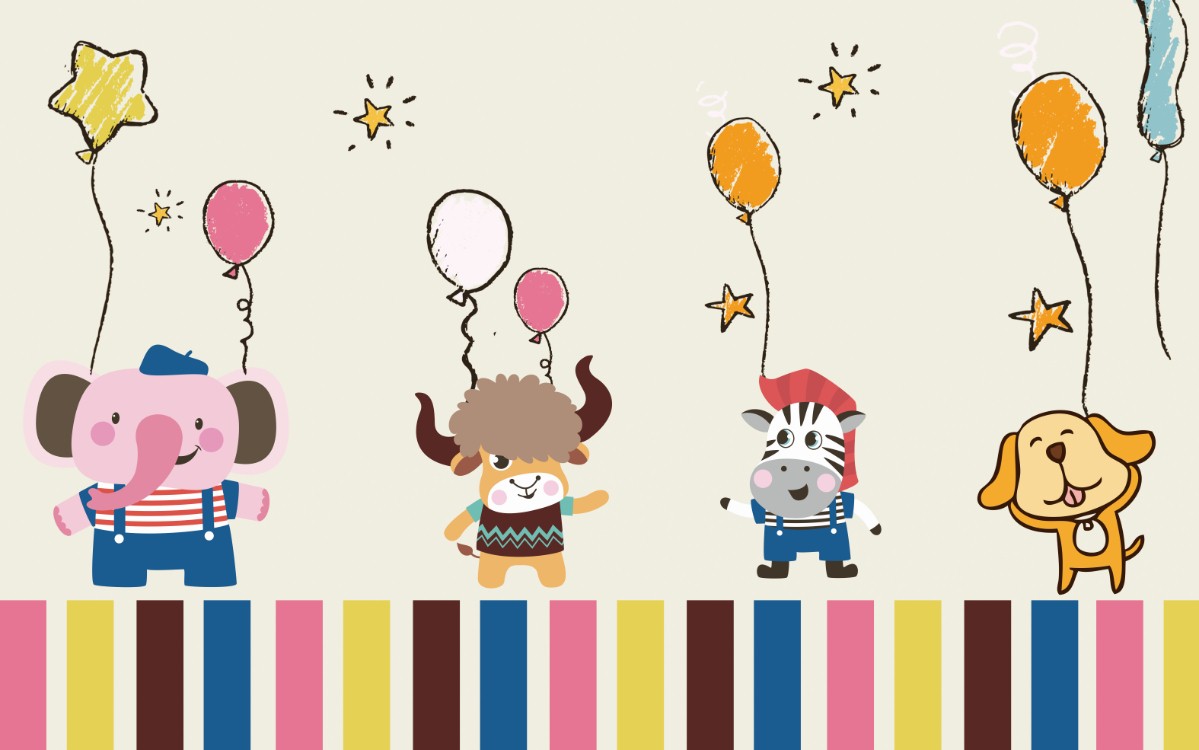 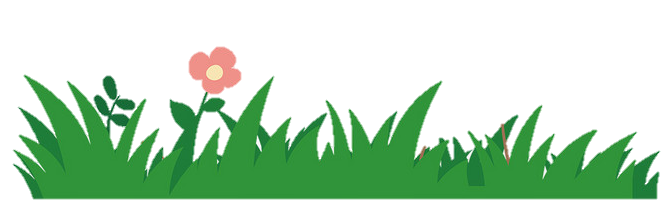 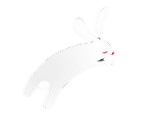 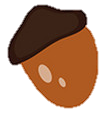 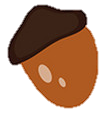 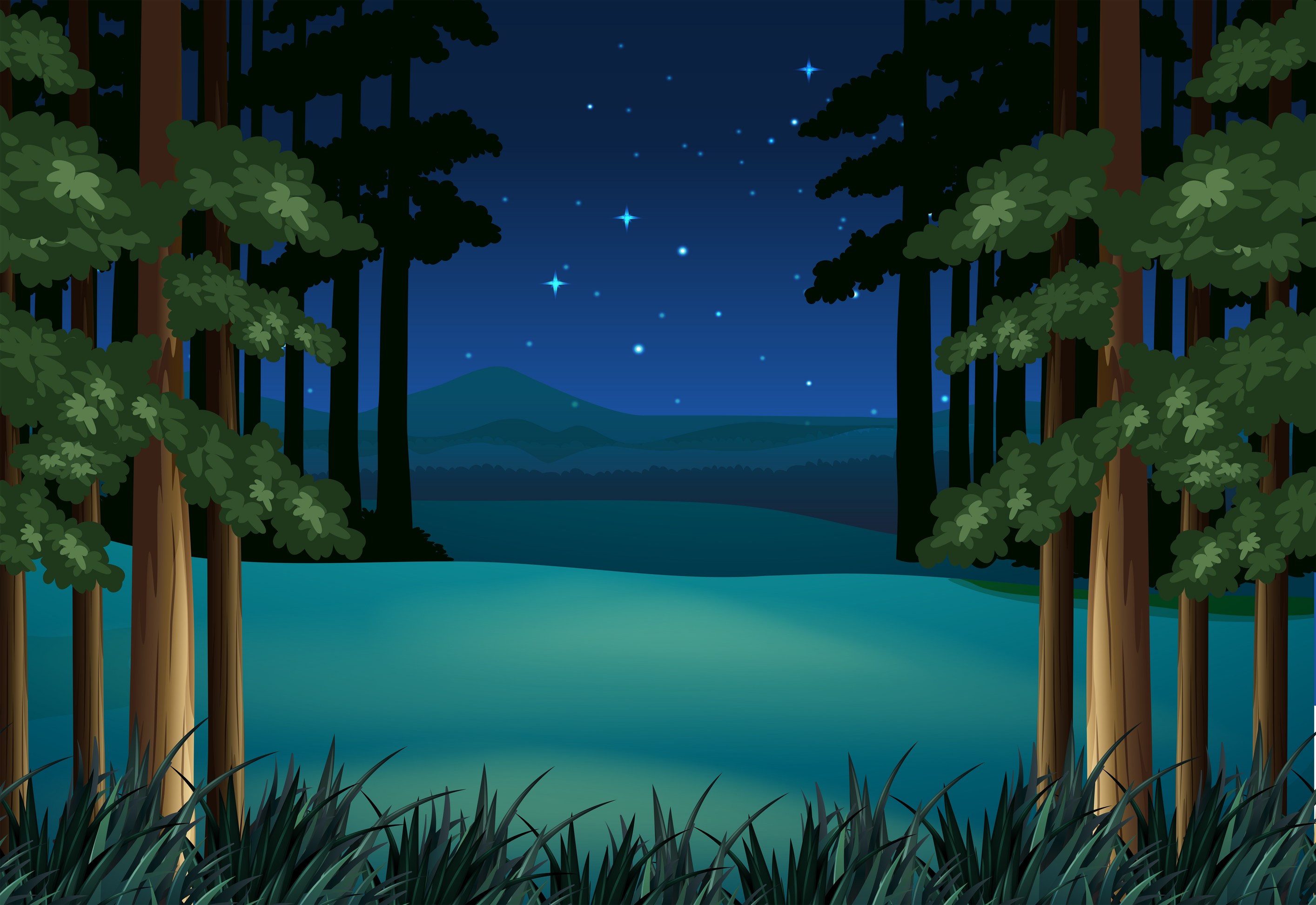 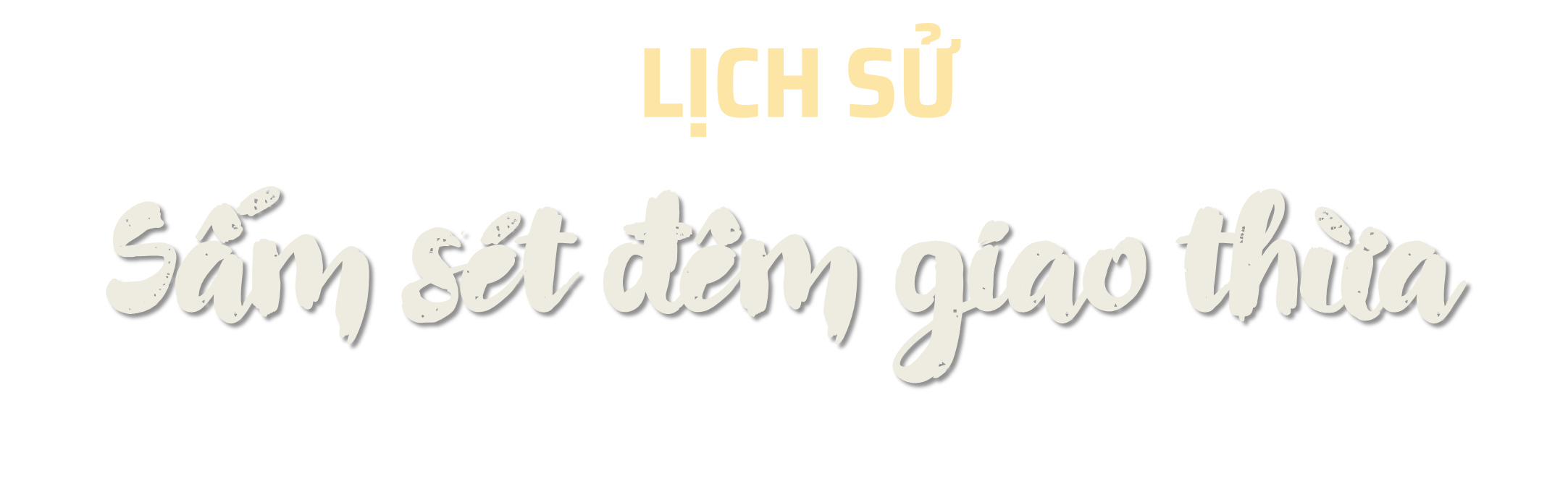 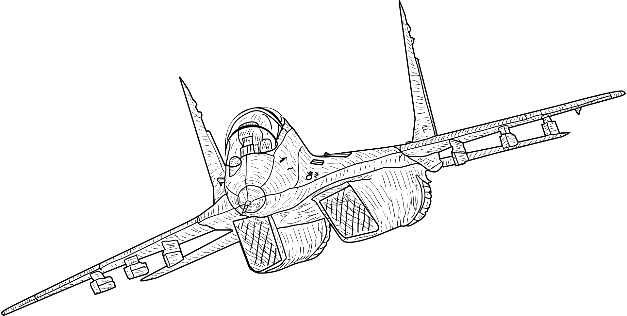 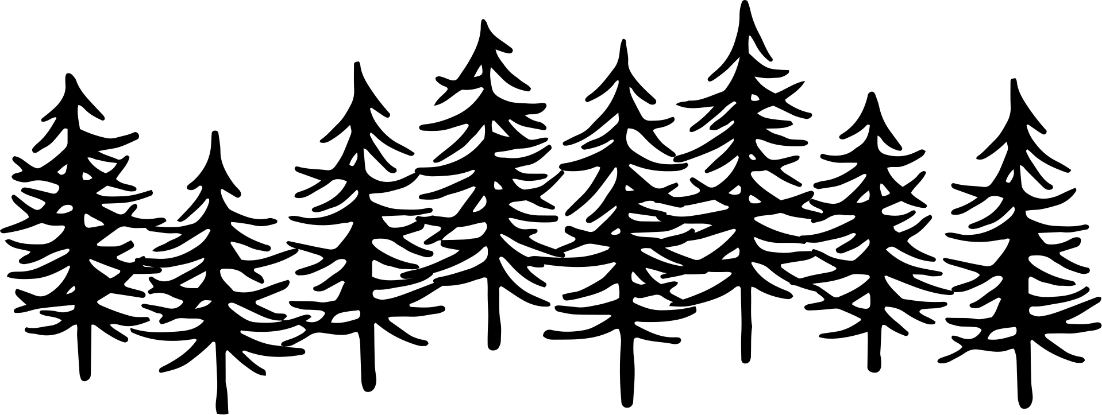 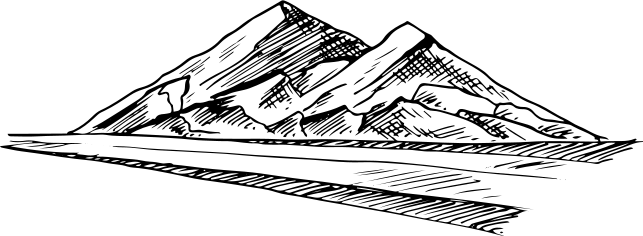 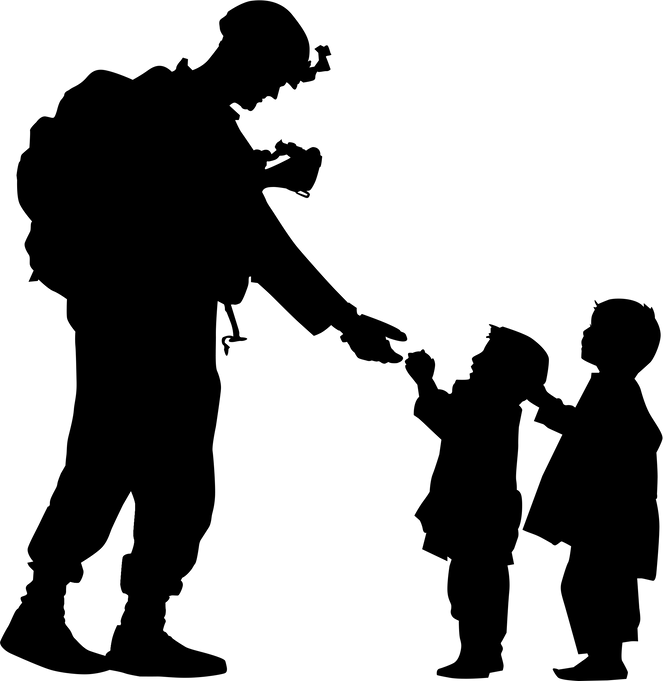 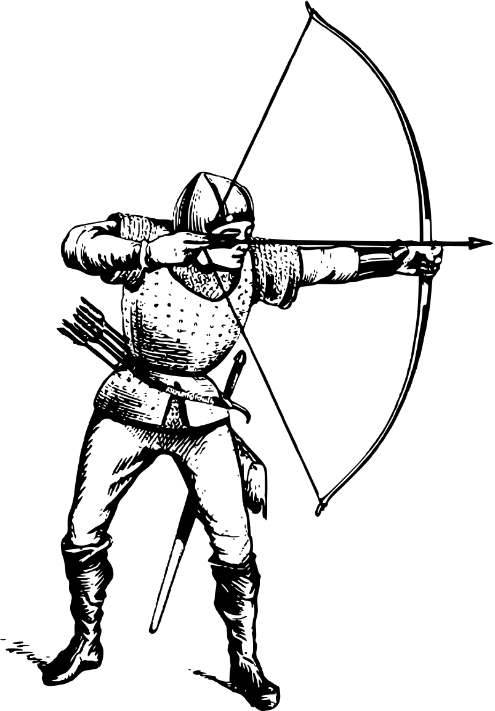 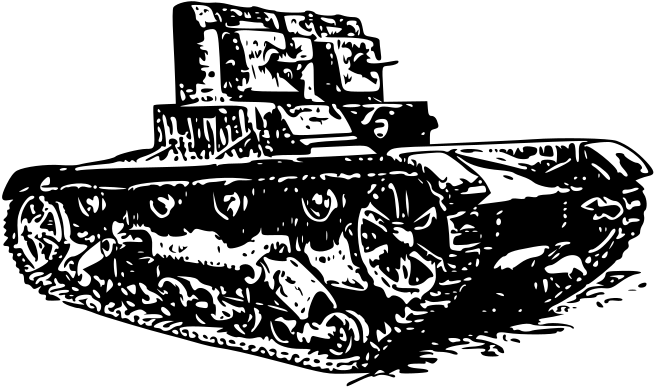 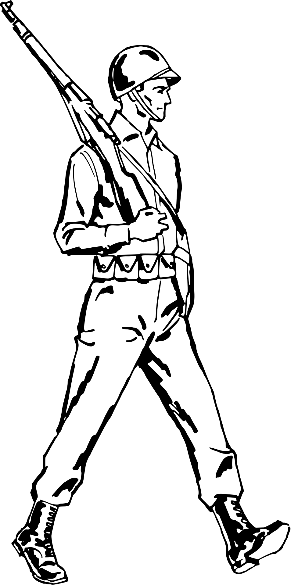 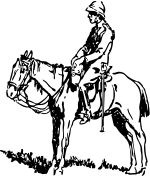 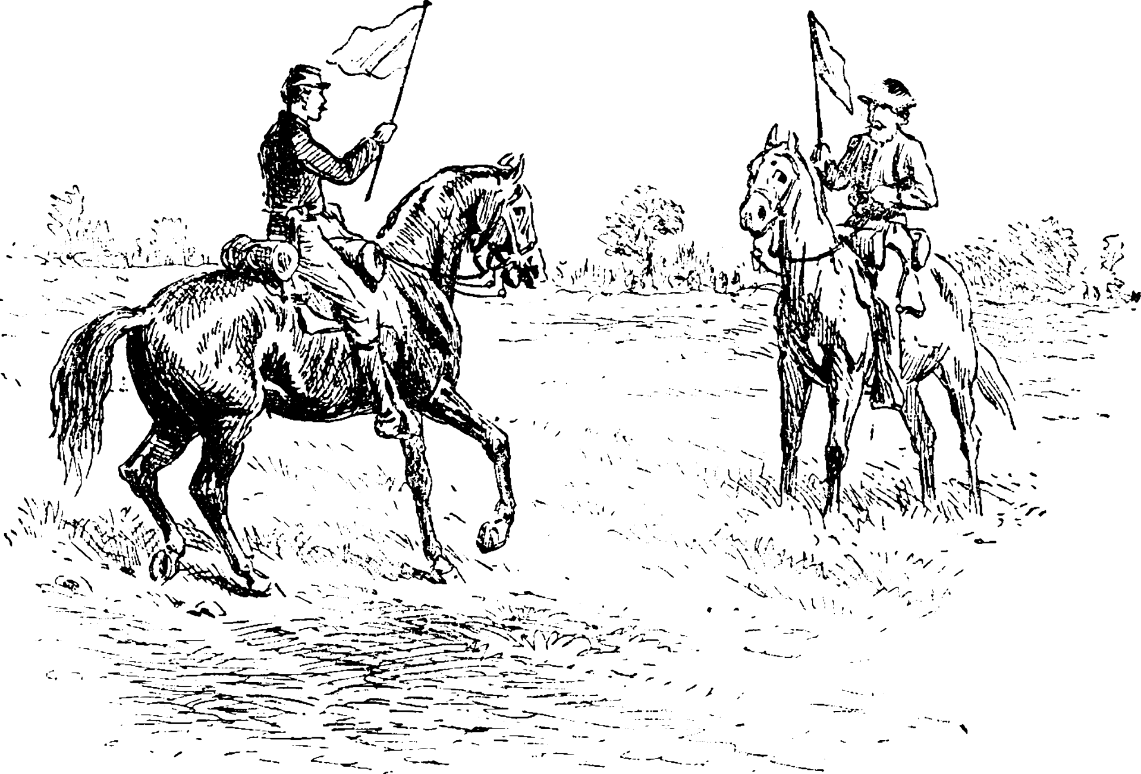 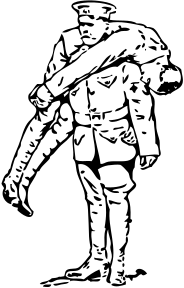 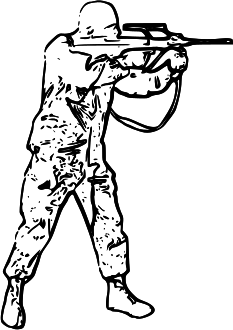 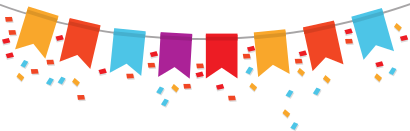 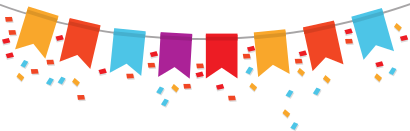 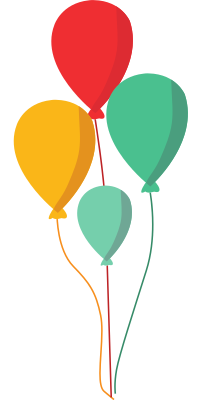 KHỞI ĐỘNG
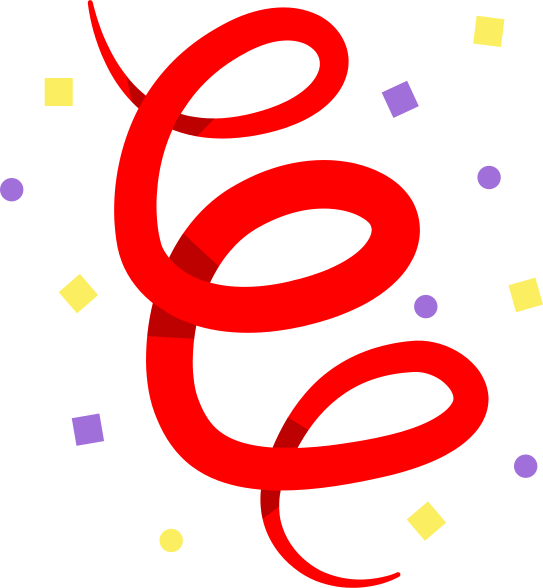 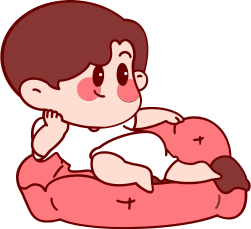 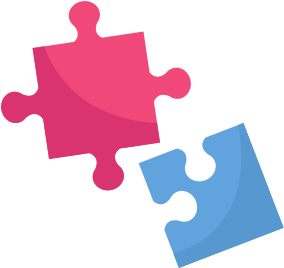 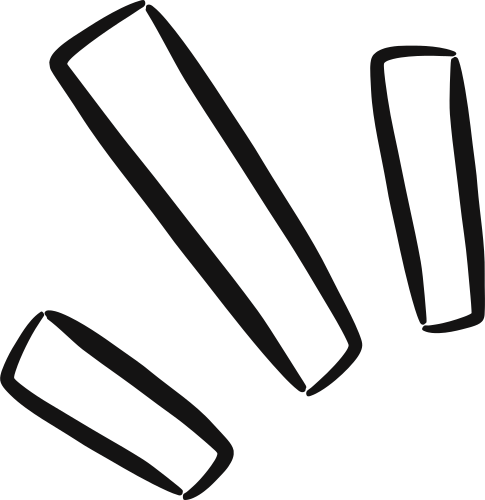 Đường Trường Sơn được mở vào ngày tháng năm nào?
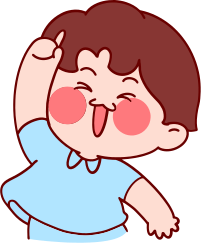 19/05/1890
     19/05/1959
     19/04/1975
     19/04/1945
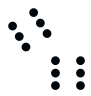 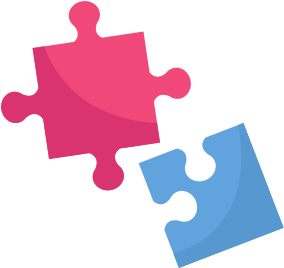 Đường Trường Sơn có tên gọi khác là ?
Đường Trường Sơn trên biển
Tuyến đường Bắc Nam
Đường Hồ Chí Minh
Đường Điện Biên Phủ
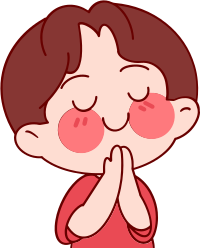 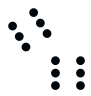 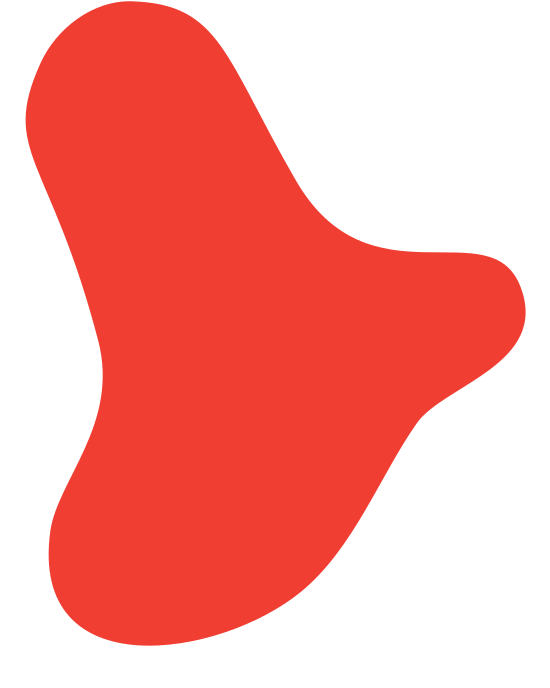 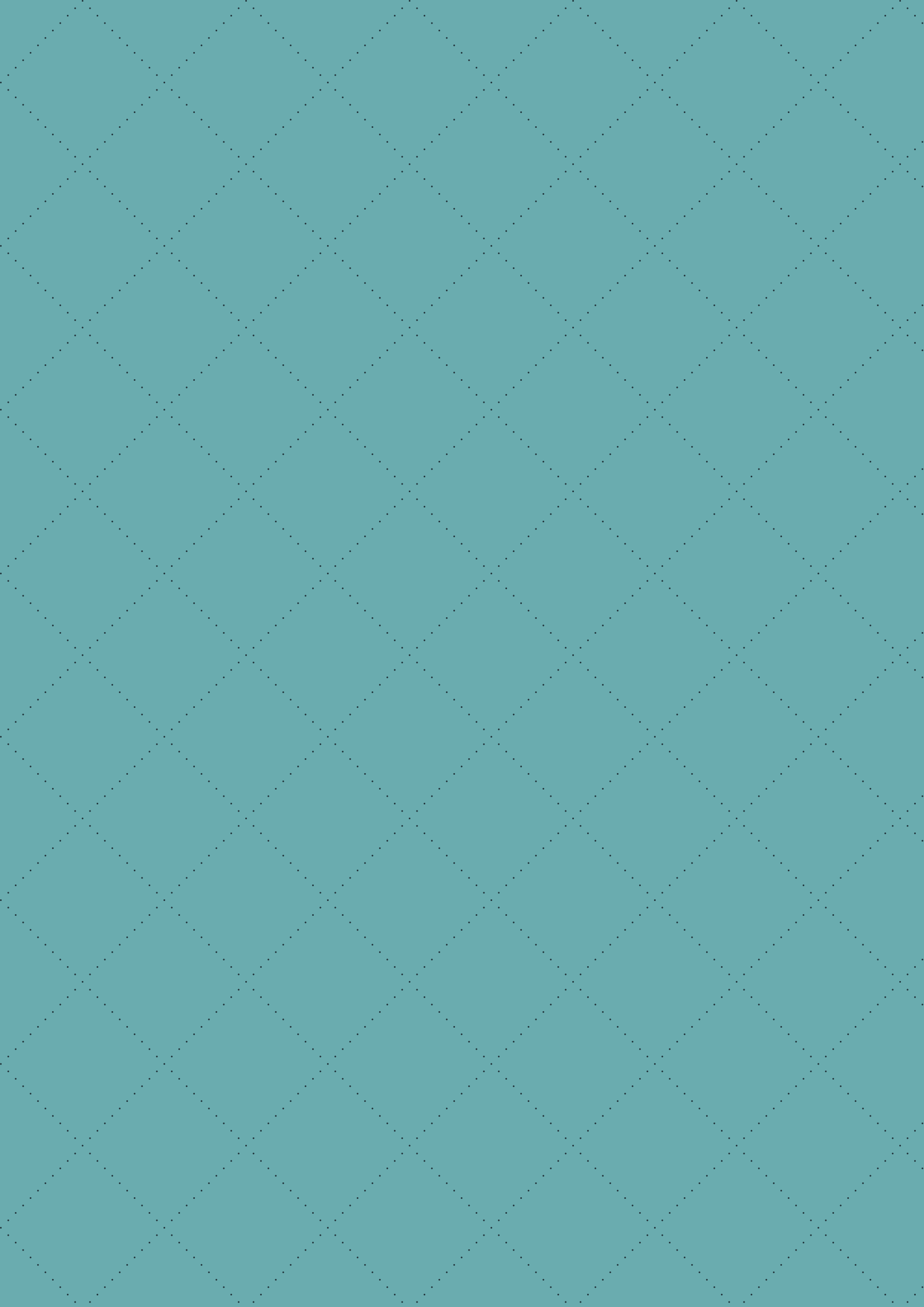 Mục tiêu
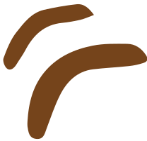 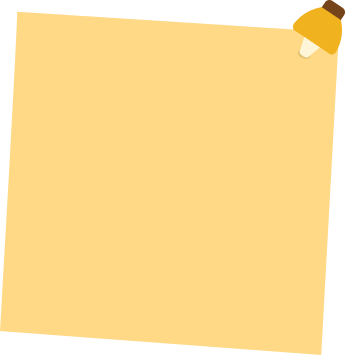 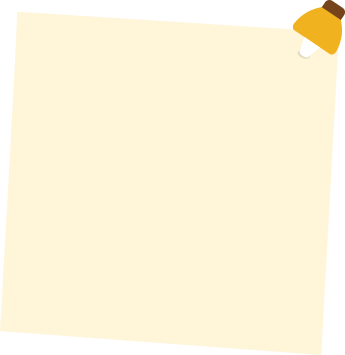 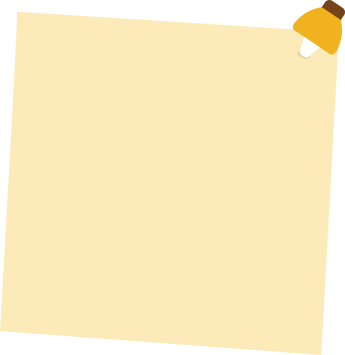 3
1
2
Có ý thức học tập và rèn luyện tốt để góp phần xây dựng và bảo vệ quê hương đất nước.
Nêu diễn biến cuộc Tổng tiến công và nổi dậy Tết Mậu Thân 1968.
Kết quả, ý nghĩa cuộc Tổng tiến công và nổi dậy Tết Mậu Thân 1968.
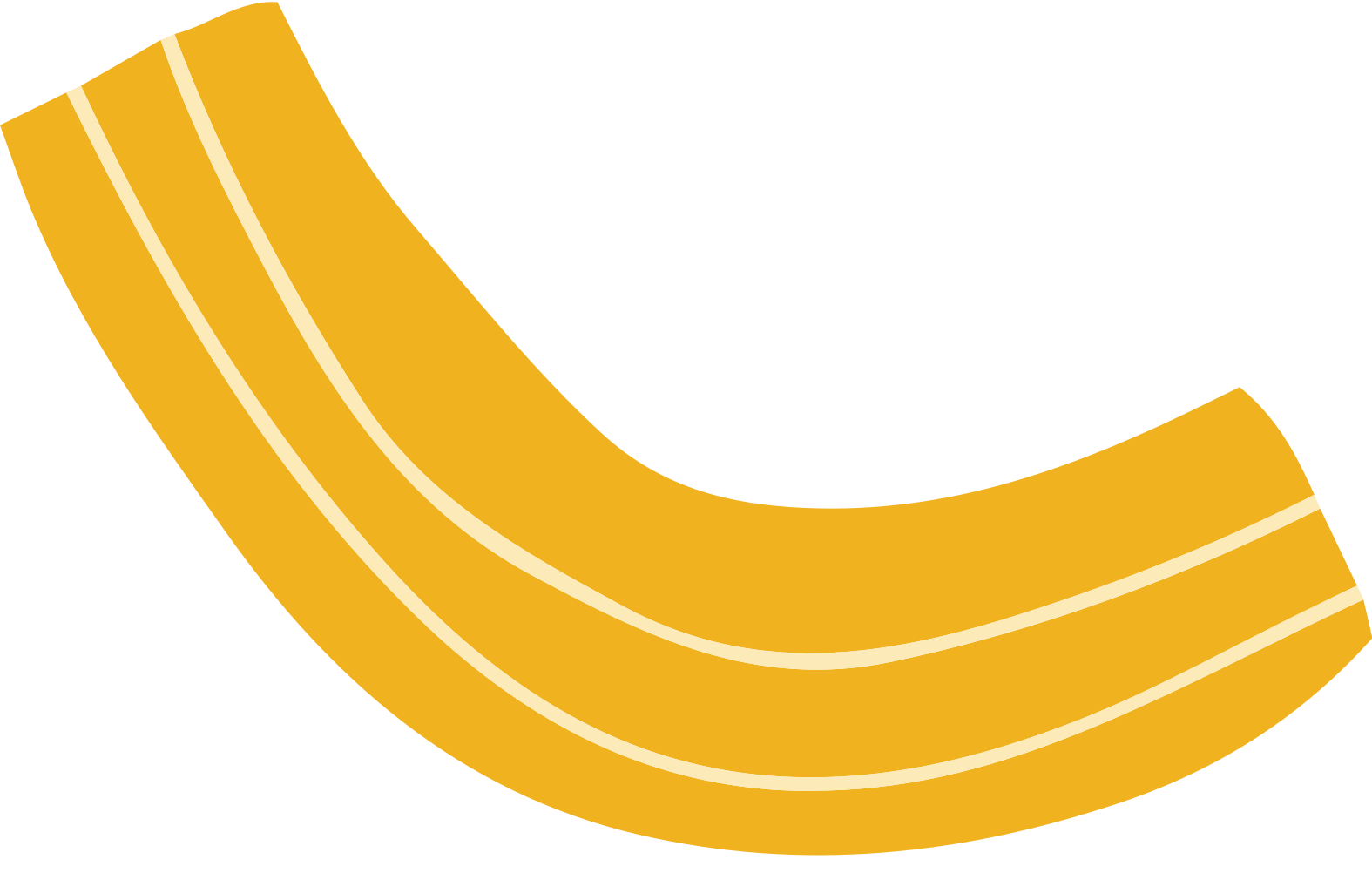 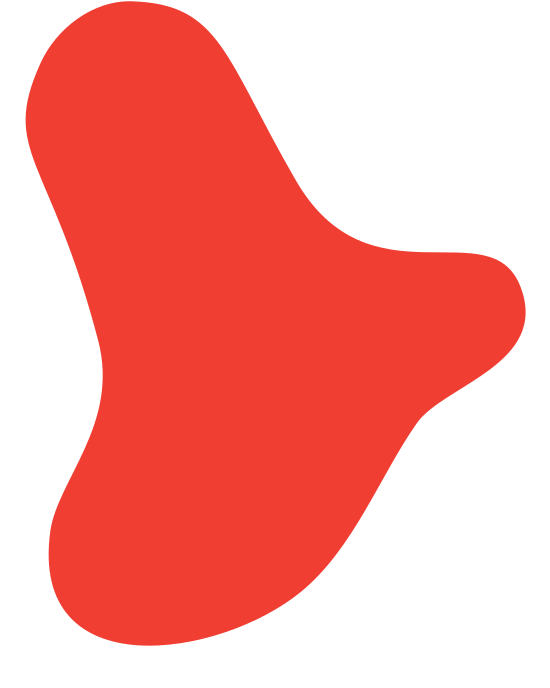 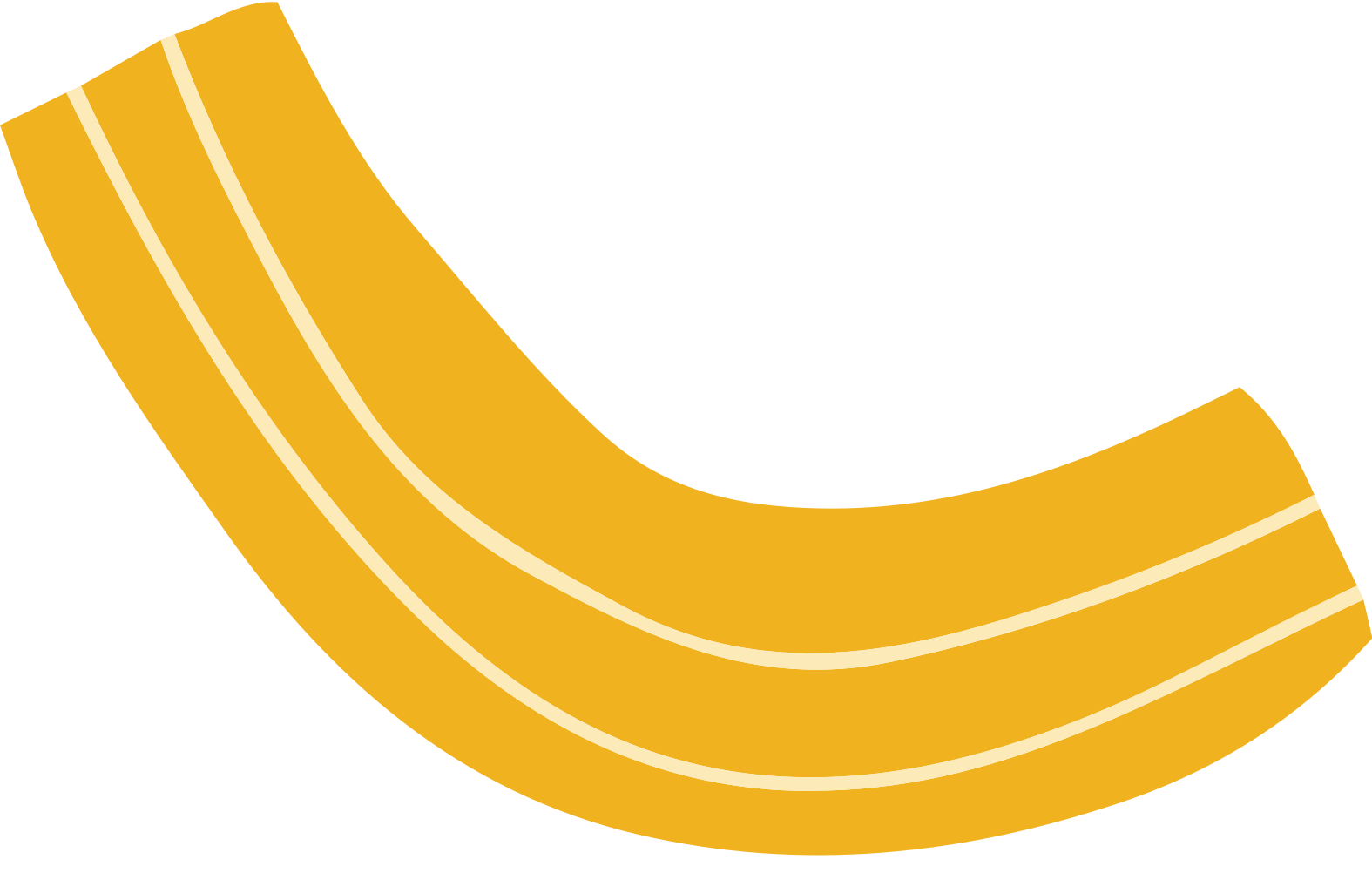 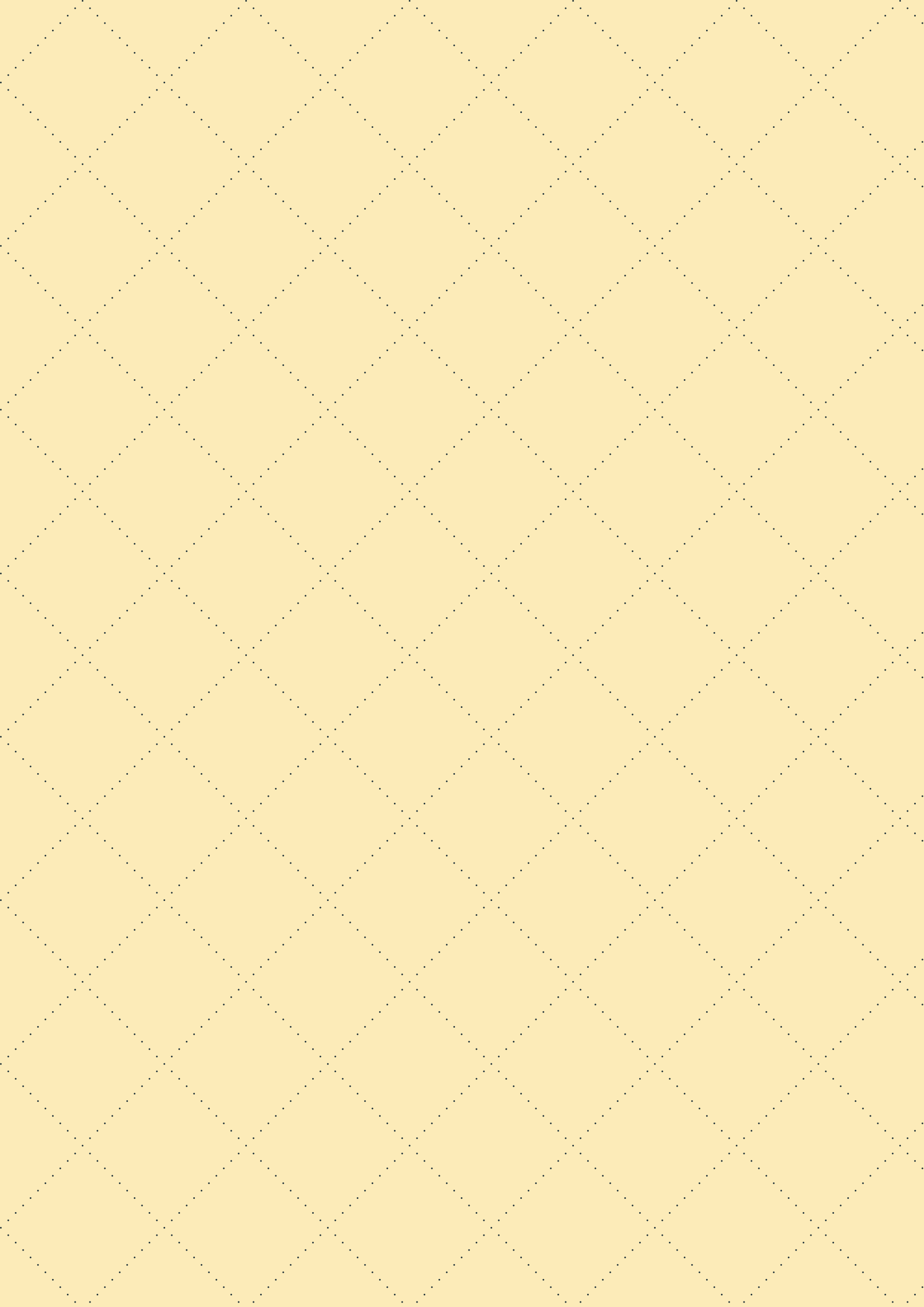 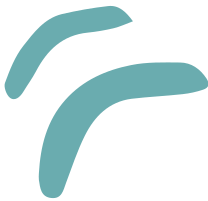 HOẠT ĐỘNG 1
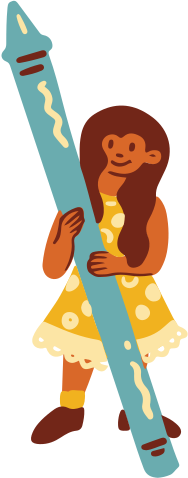 Công tác chuẩn bị của hậu phương và tiền tuyến.
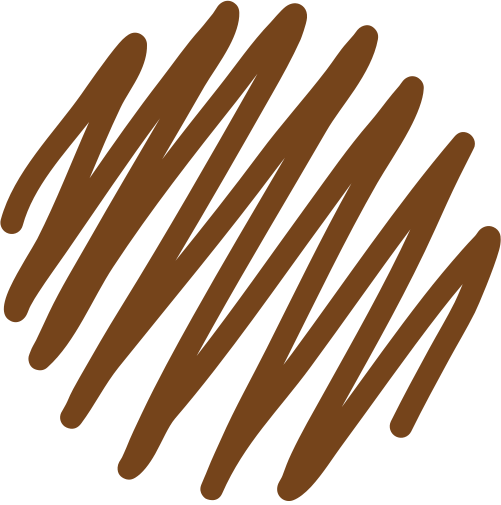 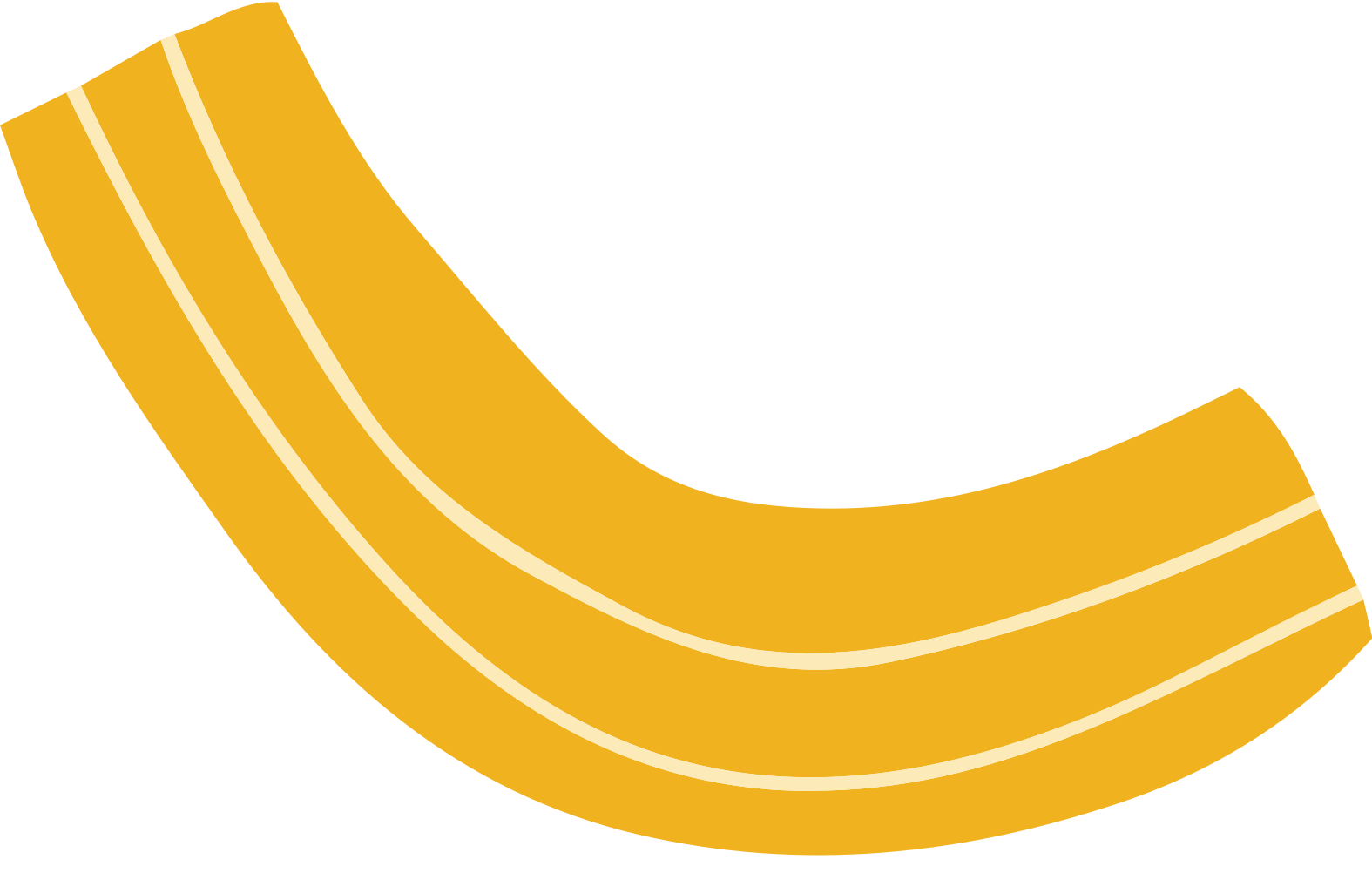 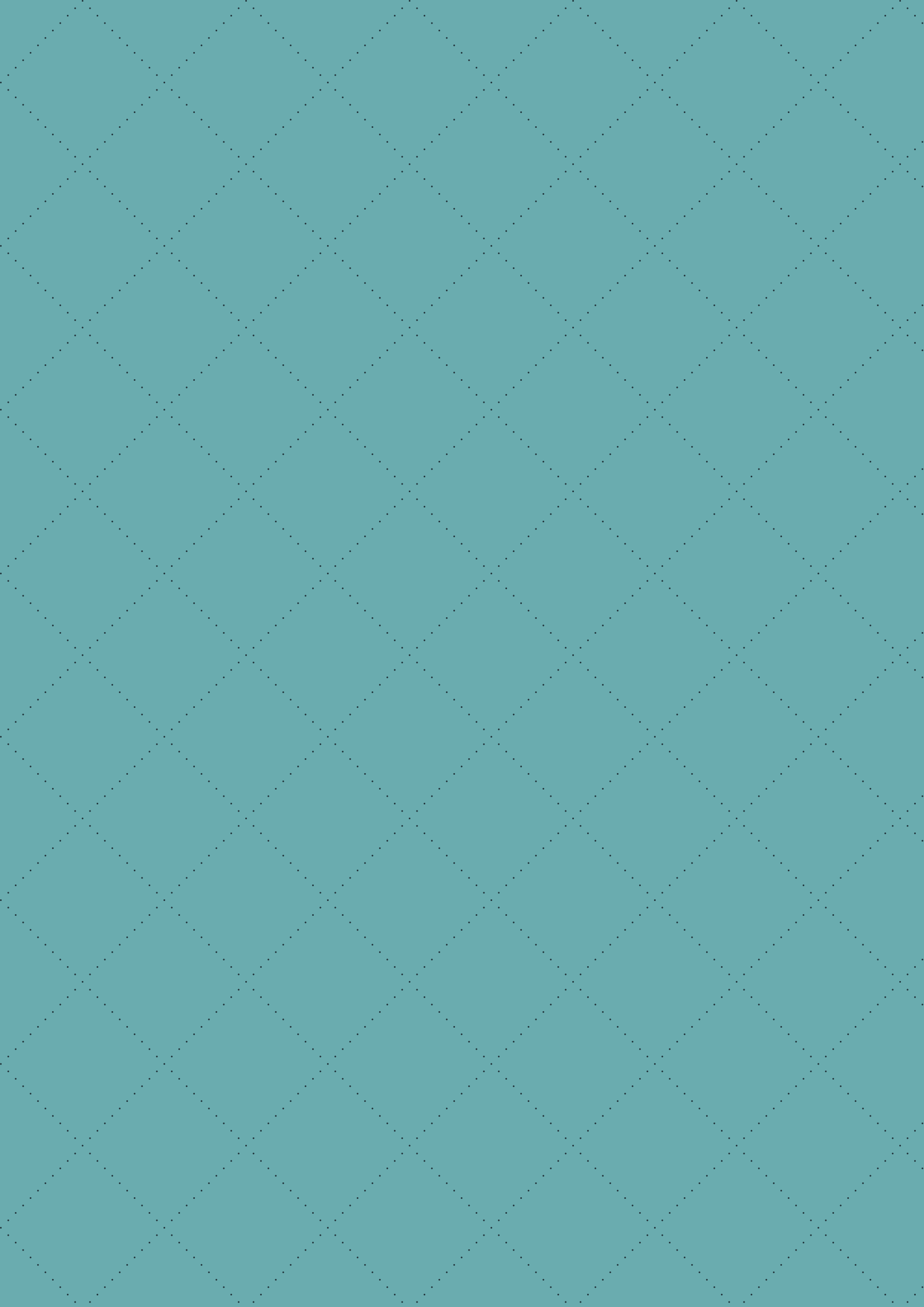 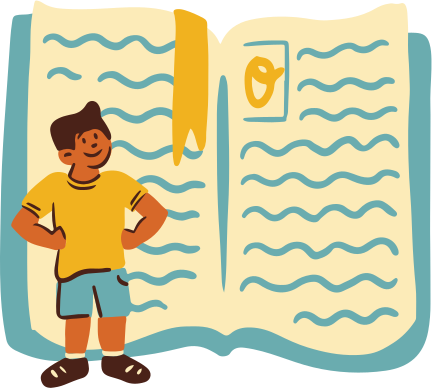 Tết Mậu Thân 1968 đã diễn ra sự kiện gì ở miền Nam nước ta?
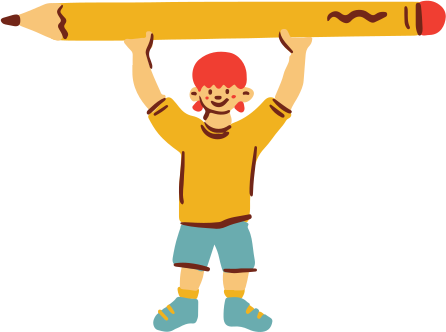 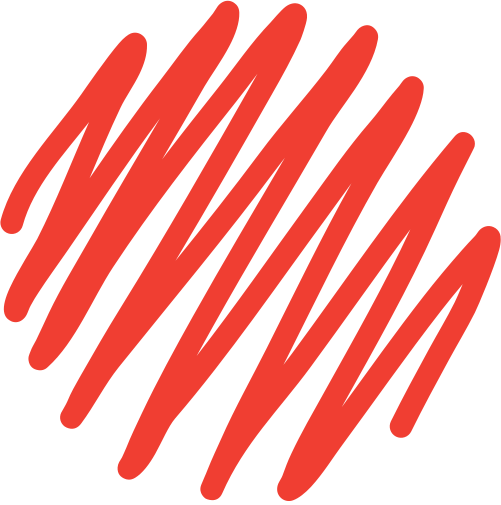 Cuộc Tổng tiến công và nổi dậy của quân dân miền Nam.
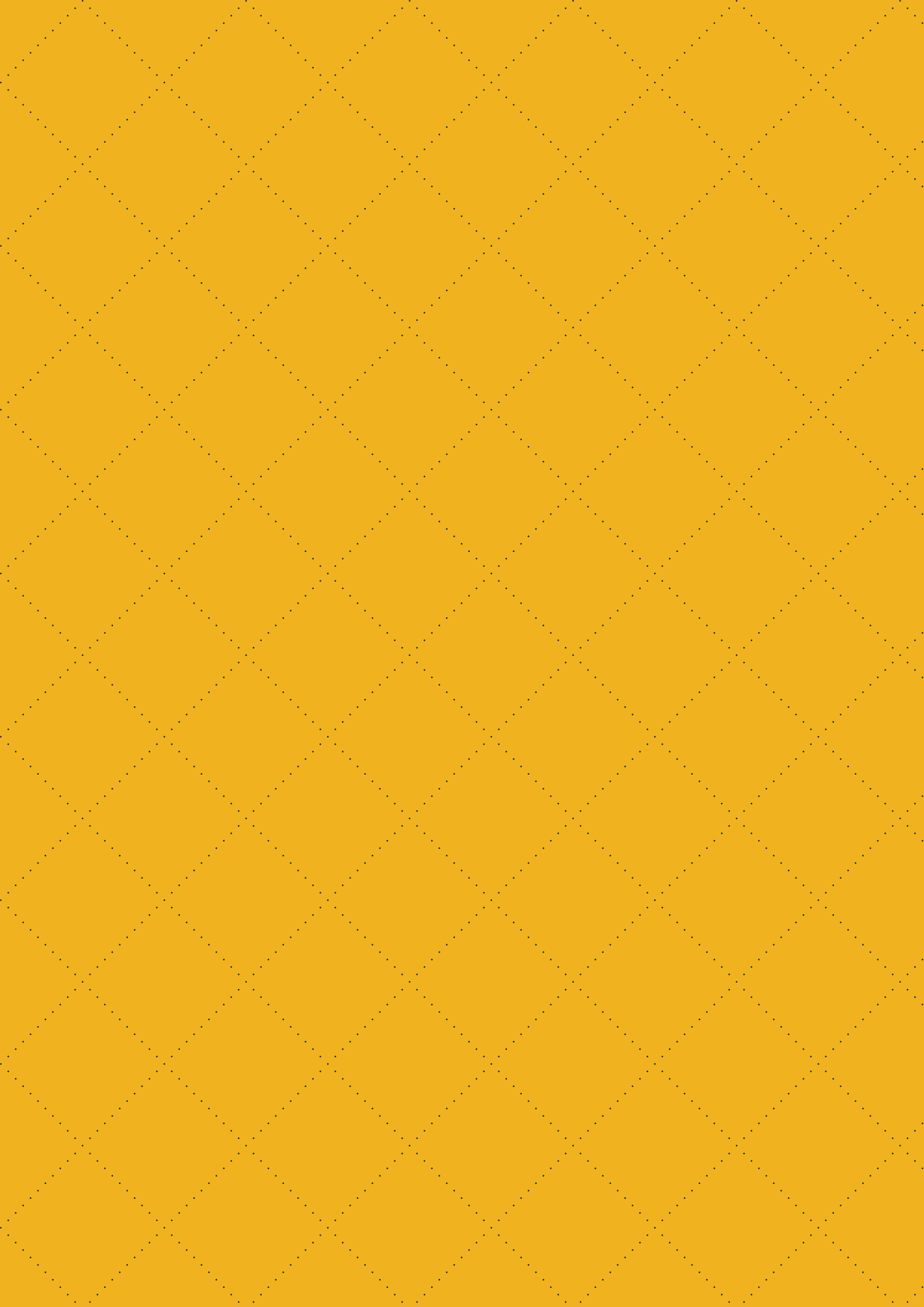 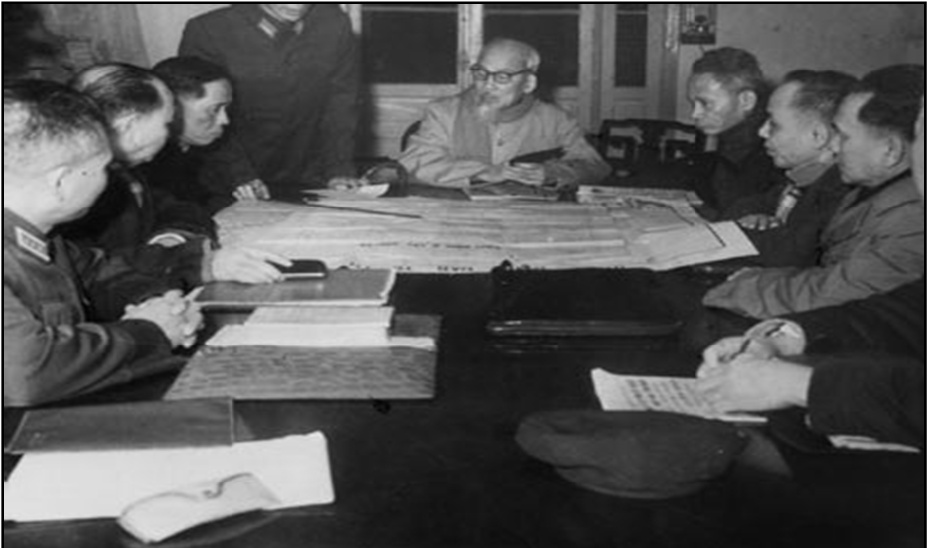 Chủ tịch Hồ Chí Minh cùng các ủy viên Bộ Chính trị  họp bàn công tác chuẩn bị cho chiến dịch Tết Mậu Thân 1968 và kế hoạch tiến công.
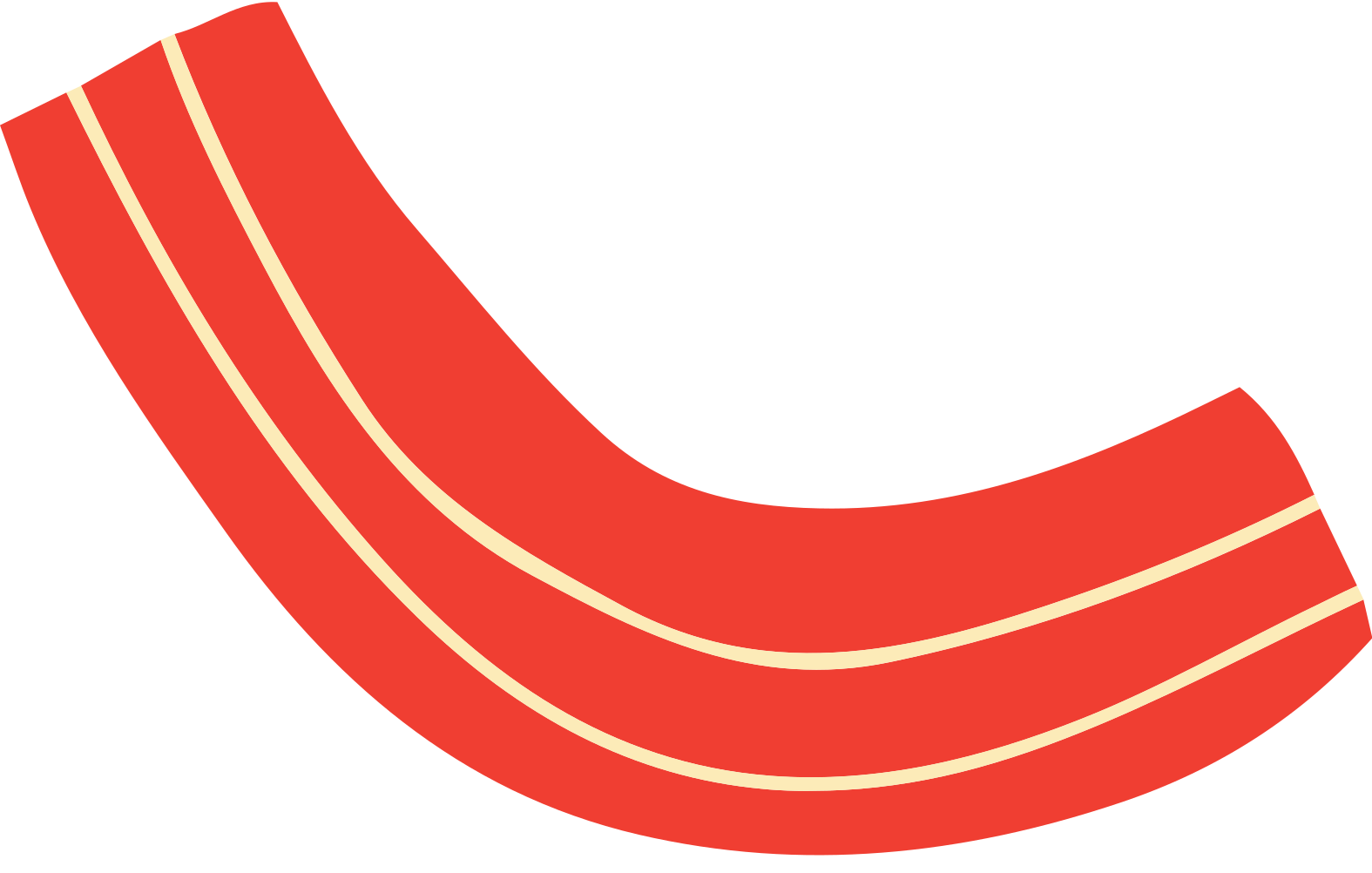 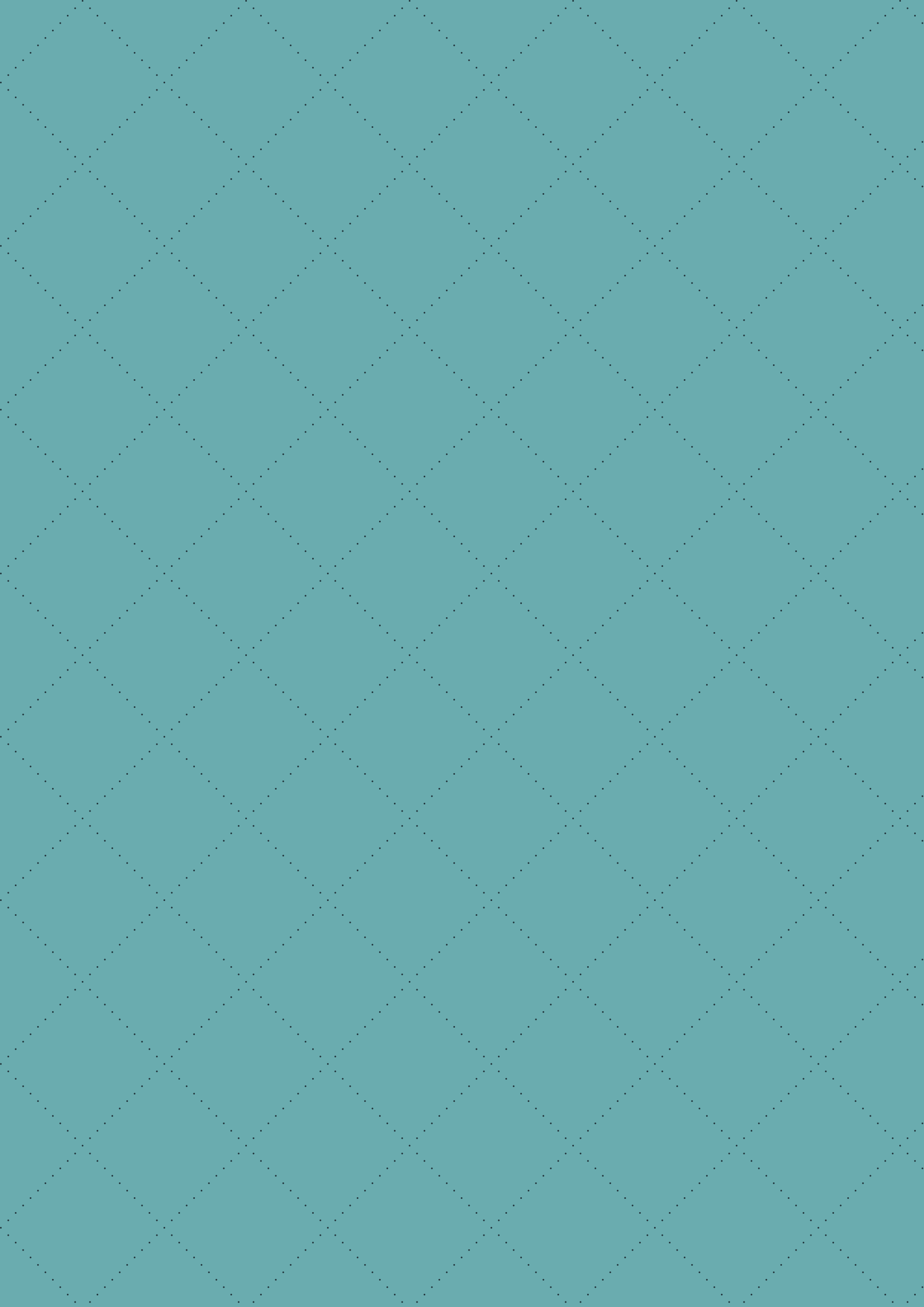 Công tác chuẩn bị của hậu phương và tiền tuyến
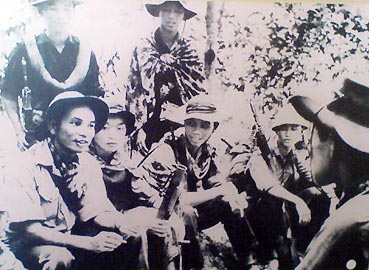 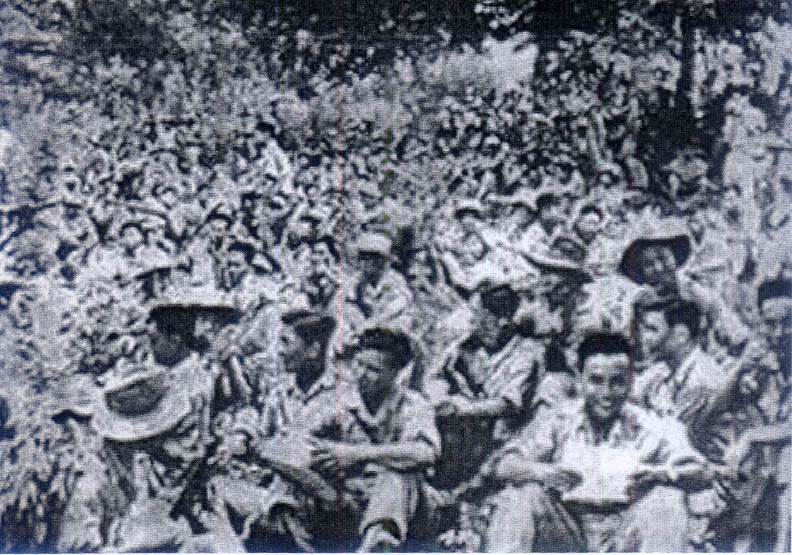 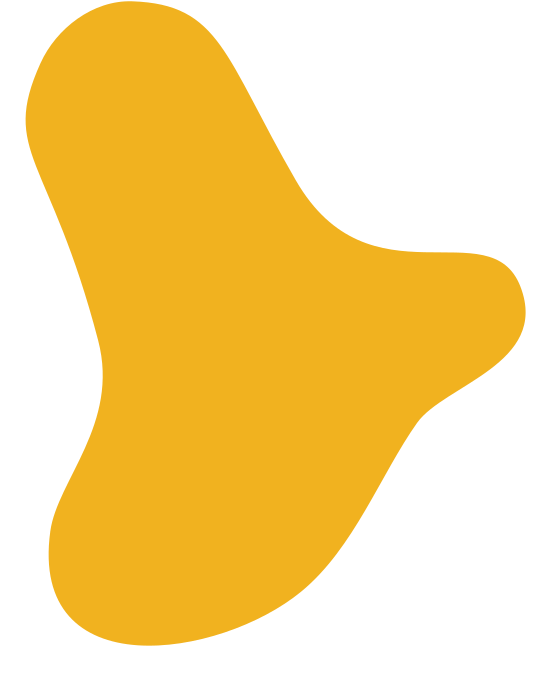 Hàng triệu thanh niên miền Bắc vào miền Nam chiến đấu.
Lực lượng vũ trang quân khu Sài Gòn – Gia Định.
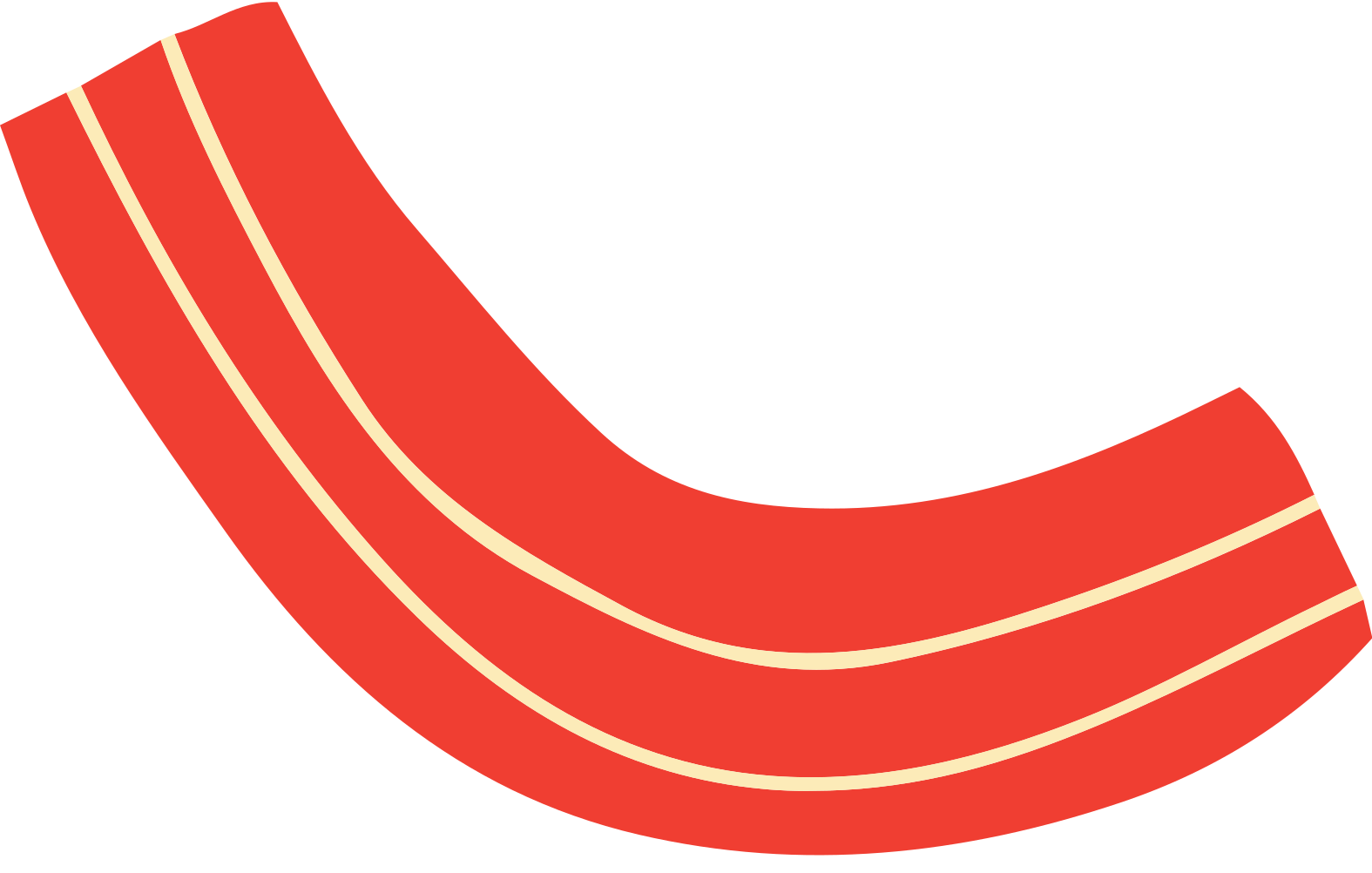 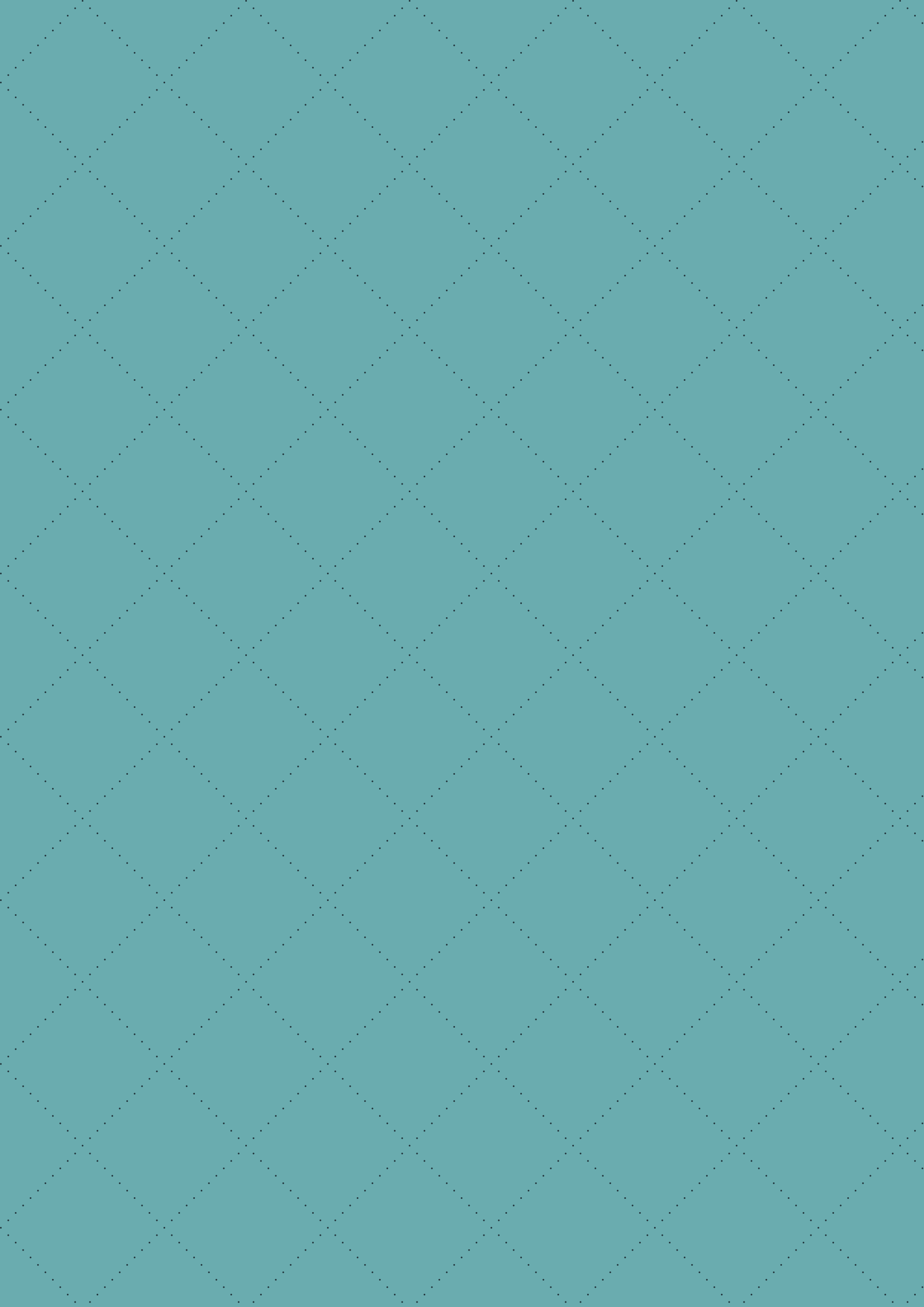 Công tác chuẩn bị của hậu phương và tiền tuyến
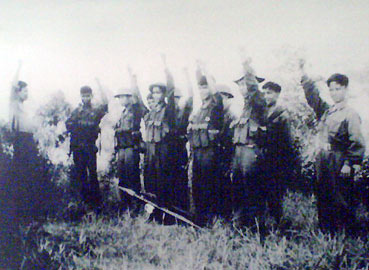 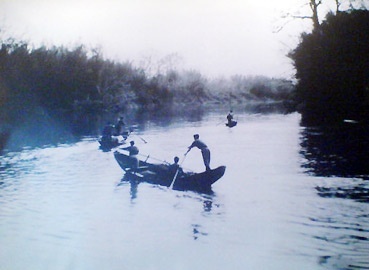 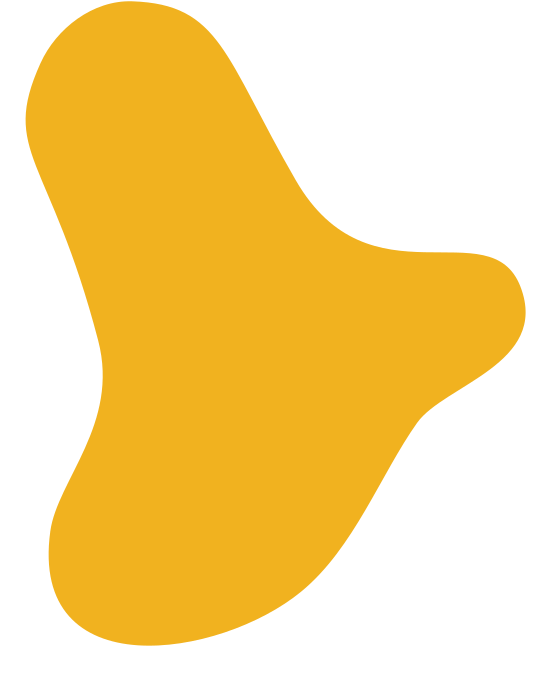 Đại đội 6 thuộc Đoàn 86 vận chuyển gạo trên sông Đồng Nai, chuẩn bị cho cuộc tổng Tiến công và nổi dậy xuân Mậu Thân 1968.
Bộ đội Tiểu đoàn 502 
miền Đông Nam Bộ
Hứa quyết tâm hoàn thành nhiệm vụ.
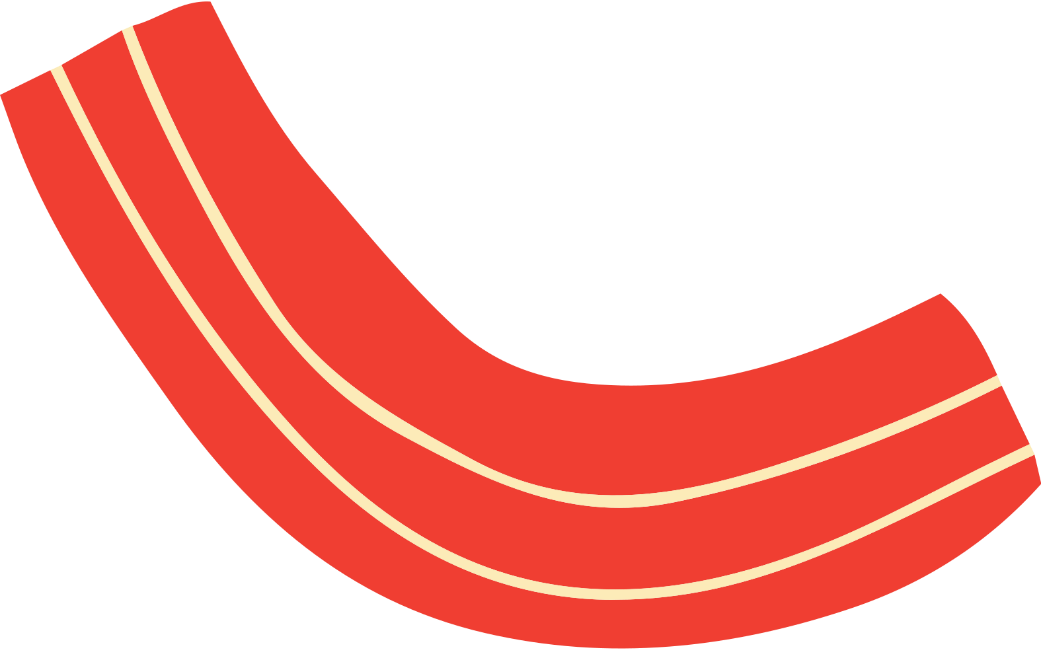 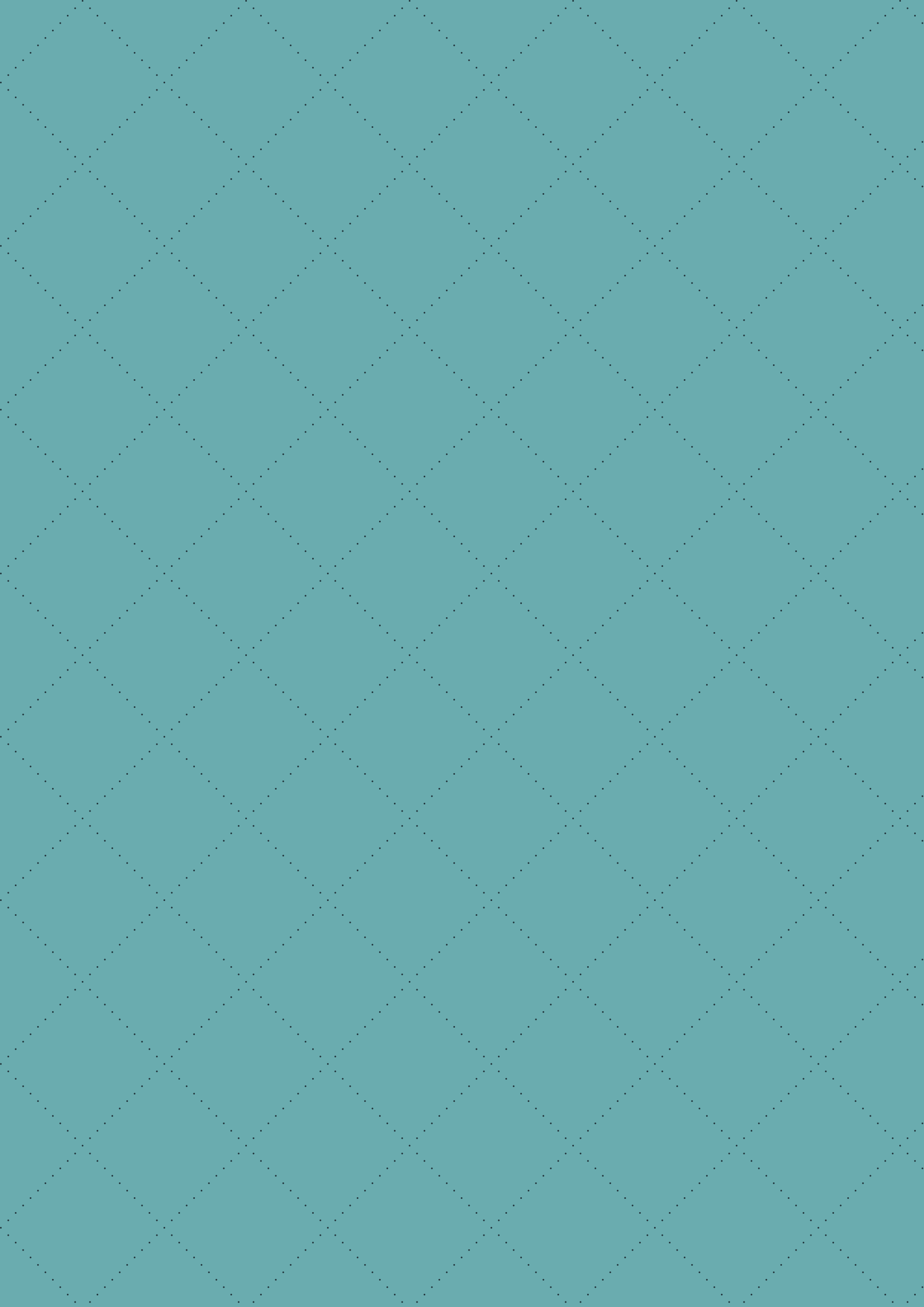 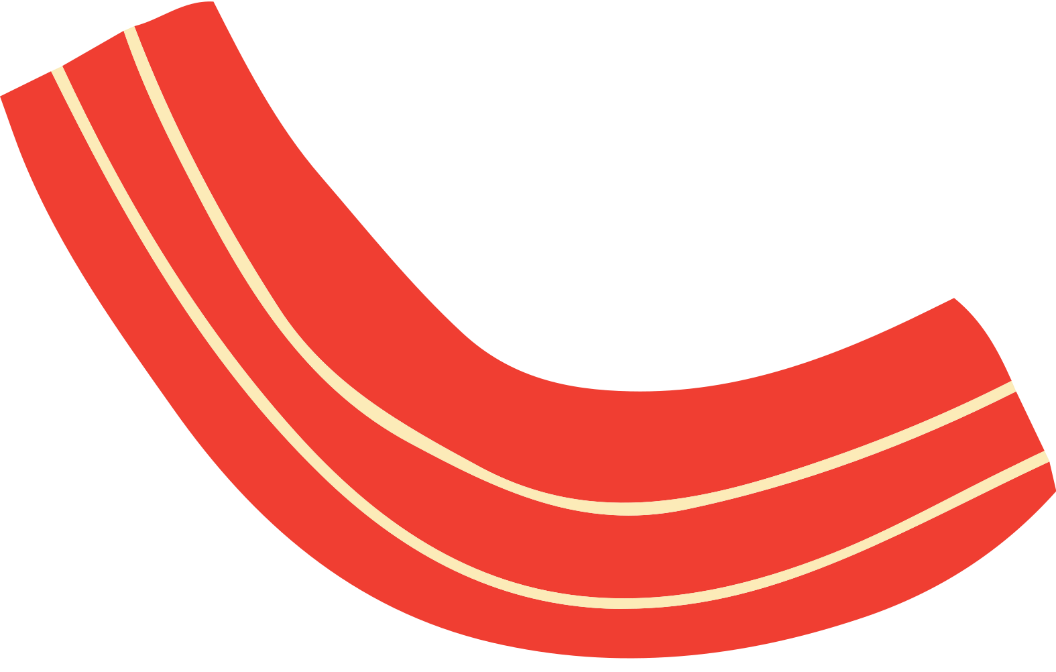 Công tác chuẩn bị của hậu phương và tiền tuyến
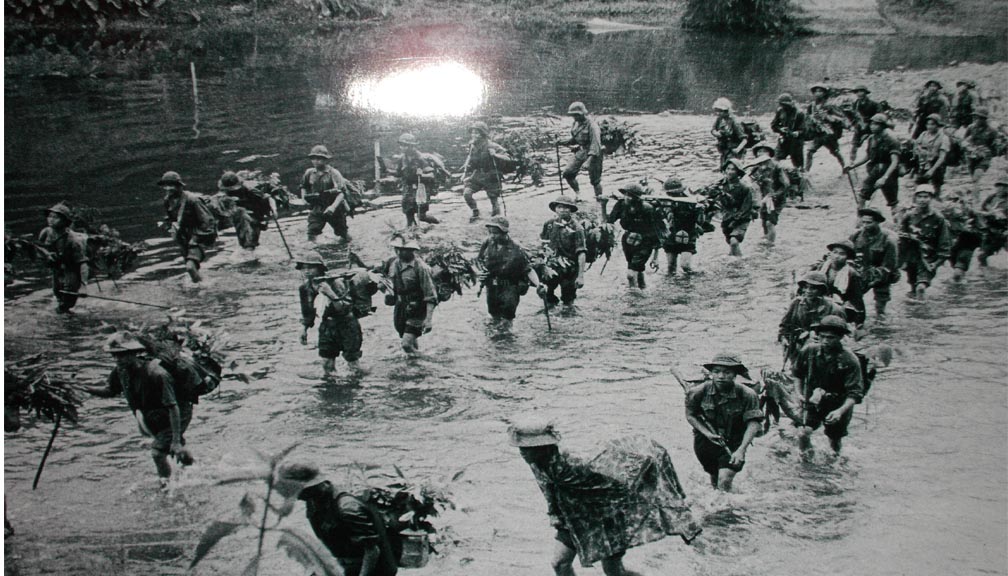 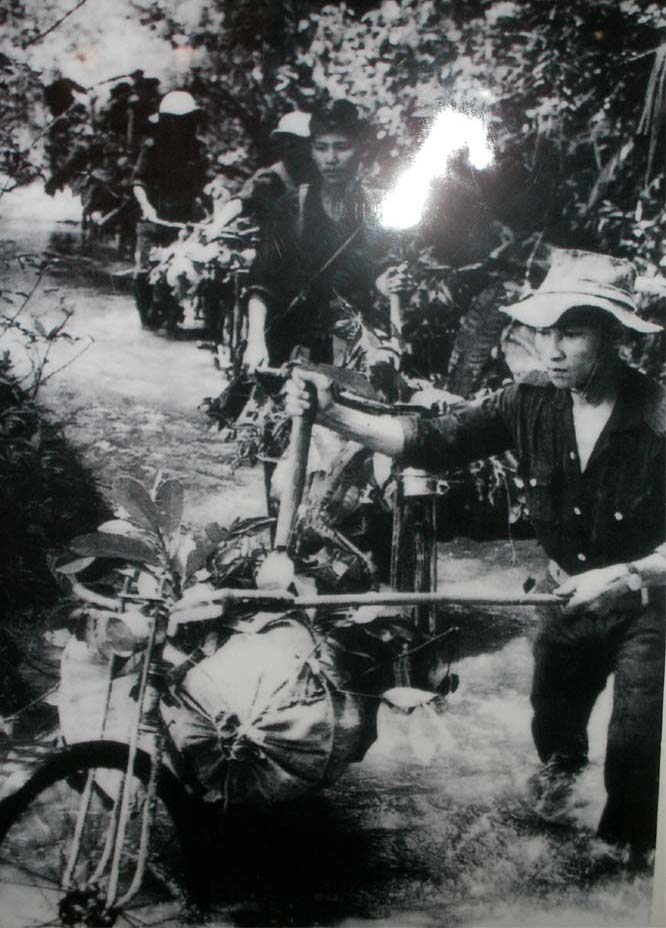 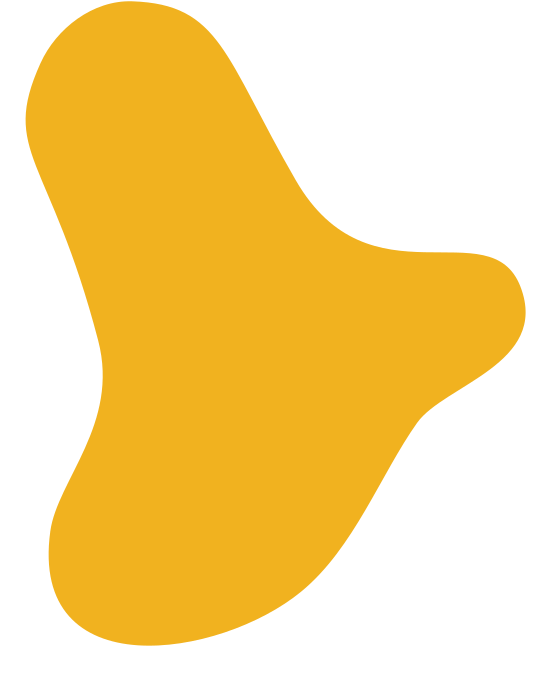 Vận chuyển lương thực vũ khí trên Đường Trường Sơn vào chiến trường.
Bộ đội hành quân tham gia chiến đấu trong chiến dịch Mậu Thân.
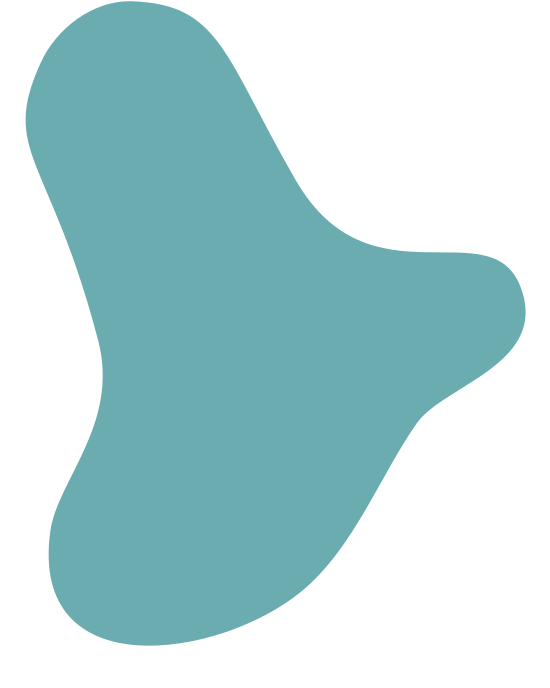 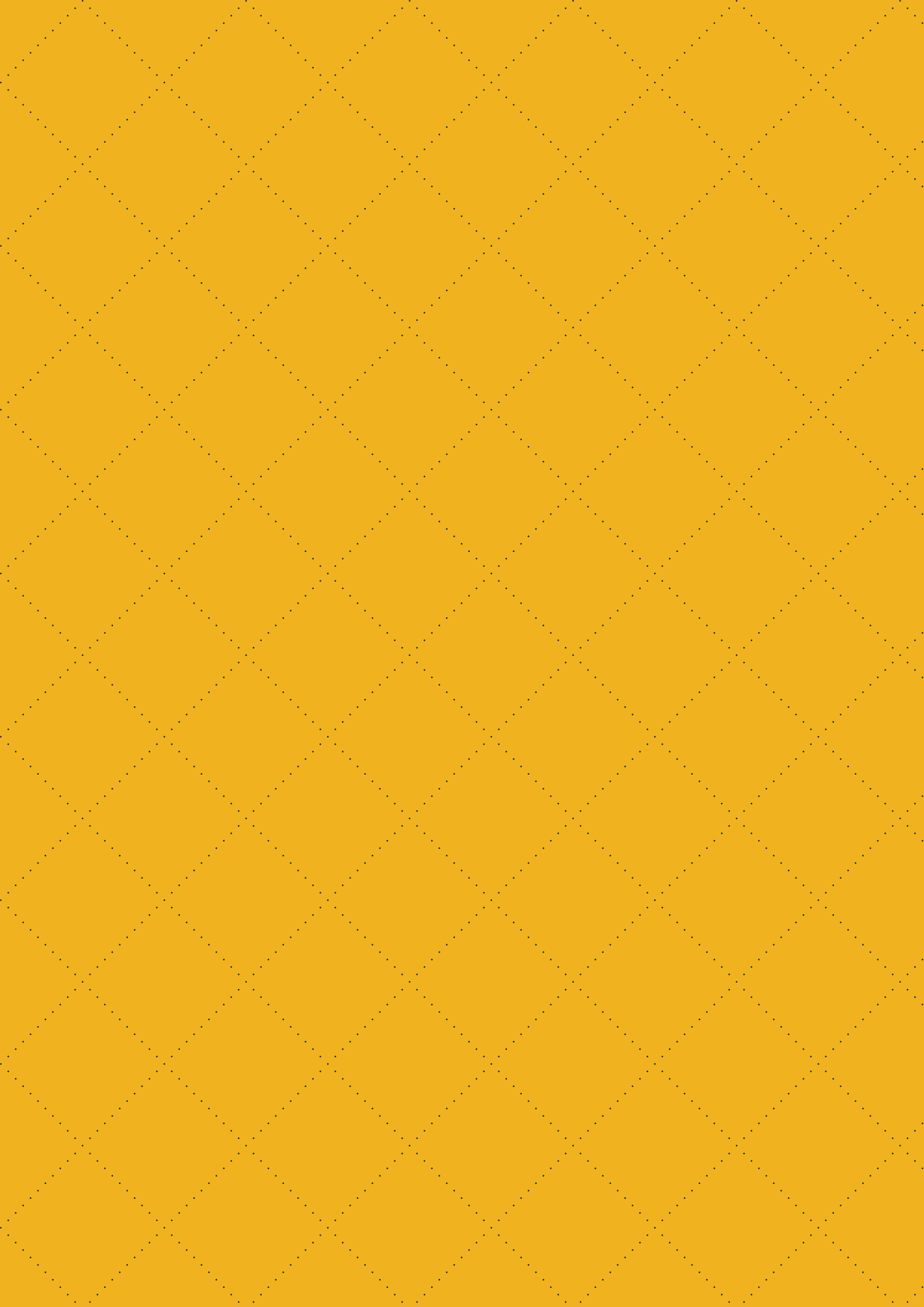 HOẠT ĐỘNG 2
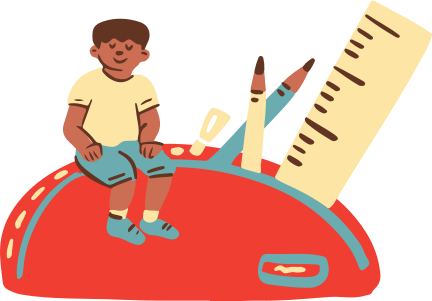 Diễn biến cuộc tiến công  và nổi dậy Tết Mậu Thân 1968.
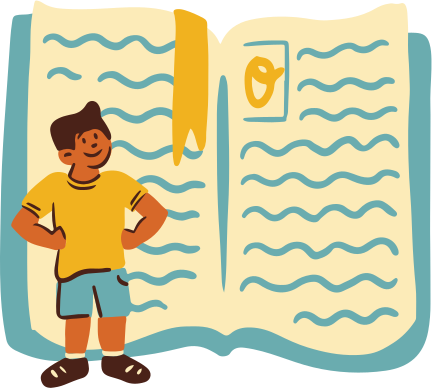 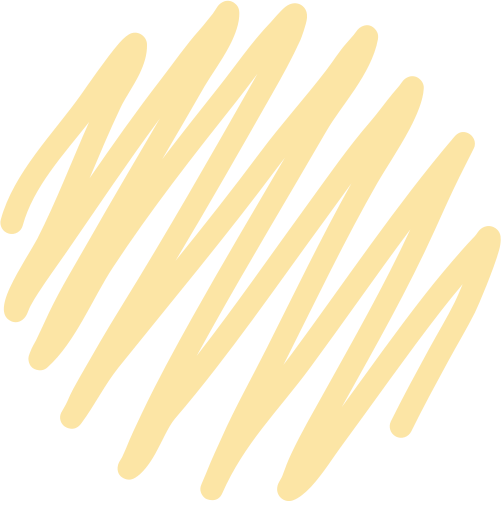 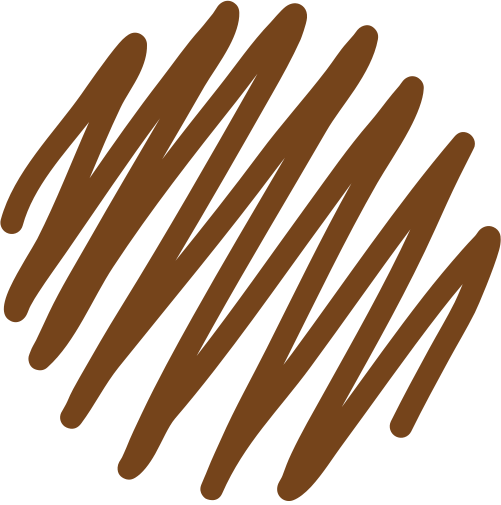 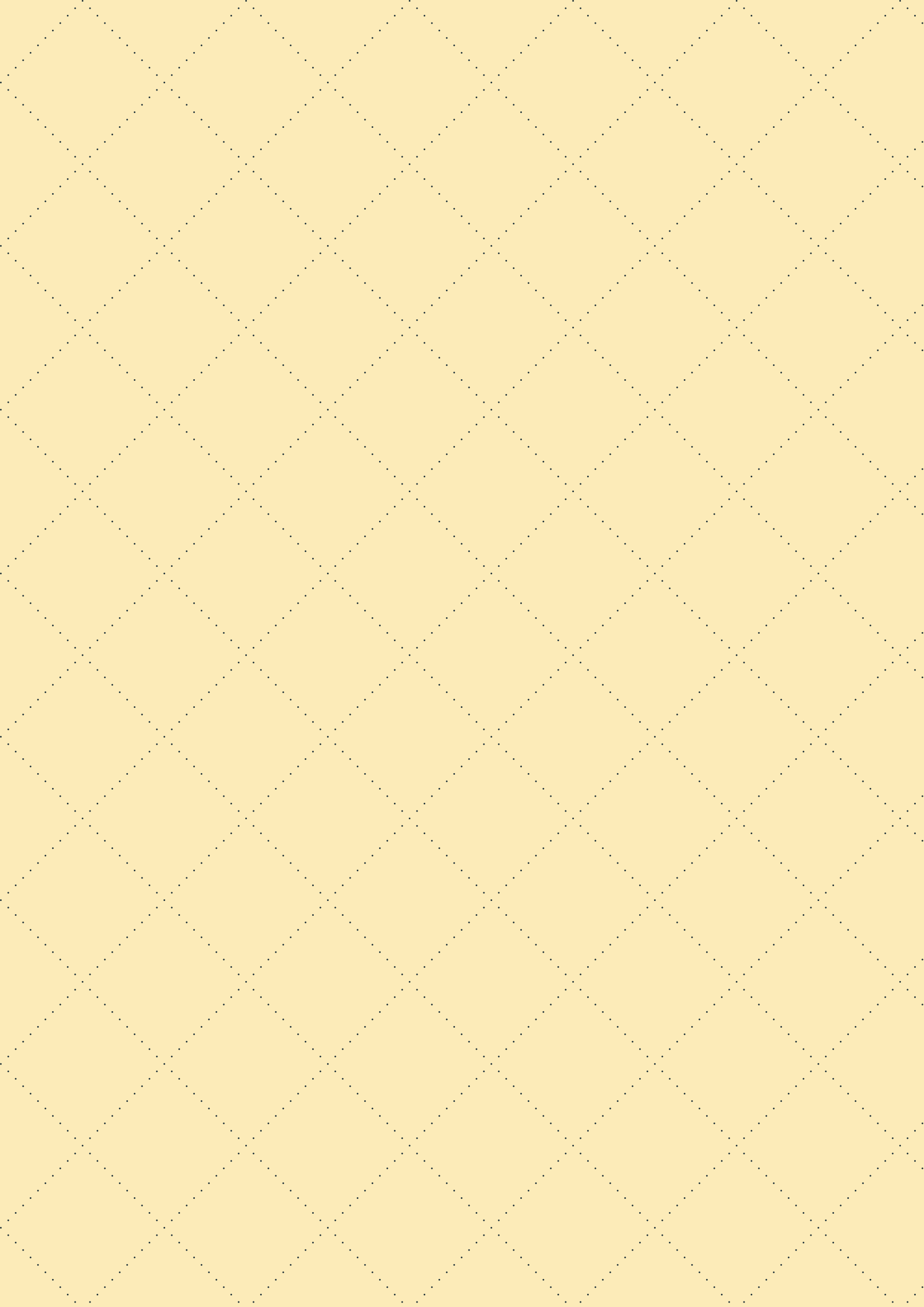 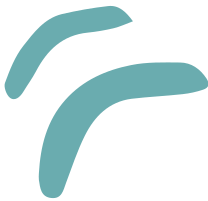 Đọc thông tin SGK
và trả lời câu hỏi
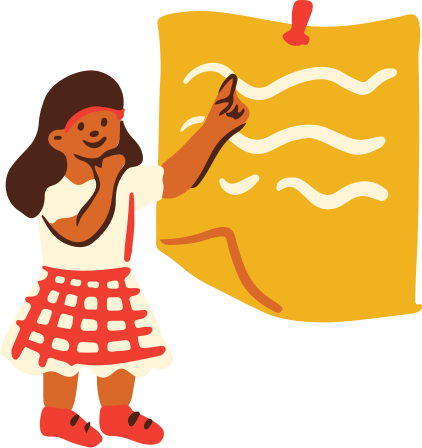 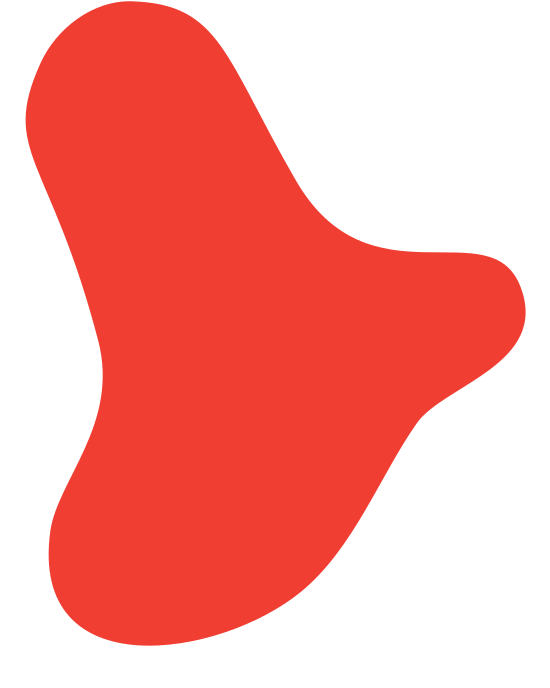 - Trận đánh bắt đầu vào lúc nào ?
 - Vị trí nào là trọng điểm?
 - Quân ta đồng loạt đánh vào những nơi nào?
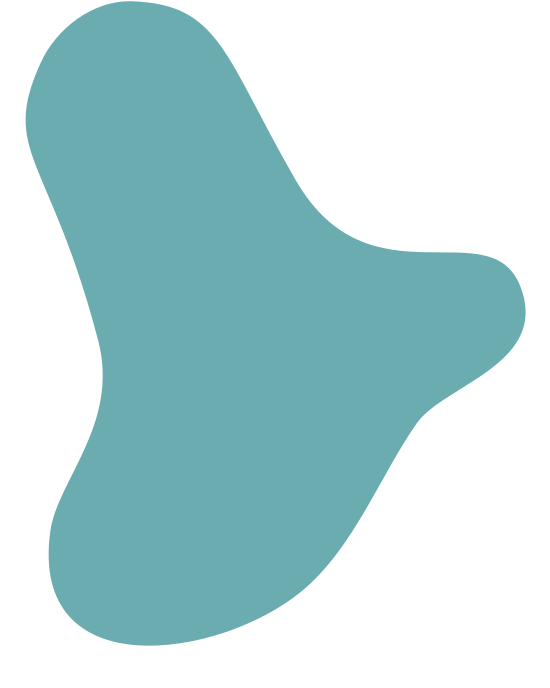 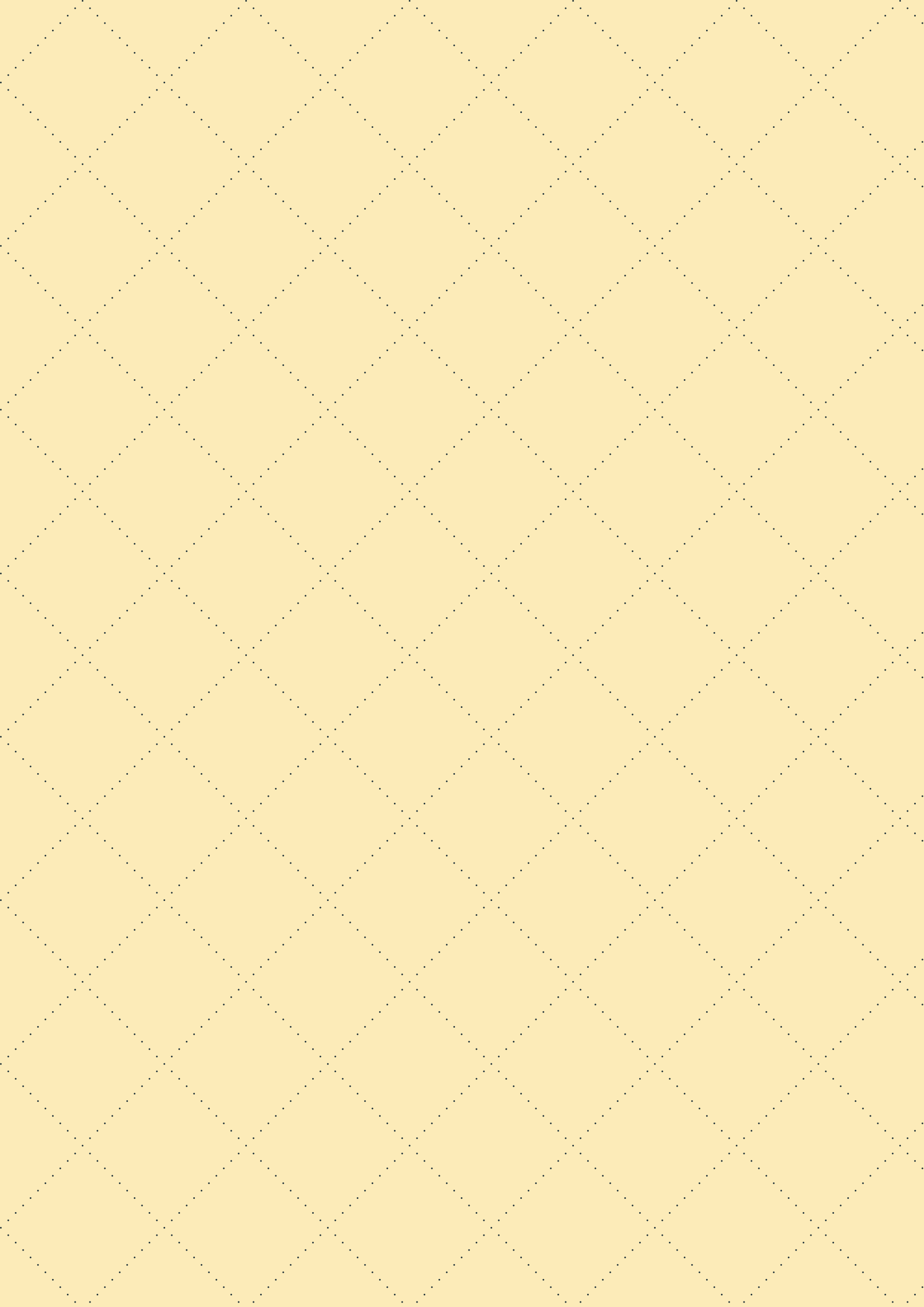 Sứ Quán Mĩ
Bộ Tổng tham mưu quân đội Sài Gòn
Sân bay 
Tân Sơn Nhất
Sài Gòn
Tổng nha Cảnh sát
Bộ tư lệnh Hải quân
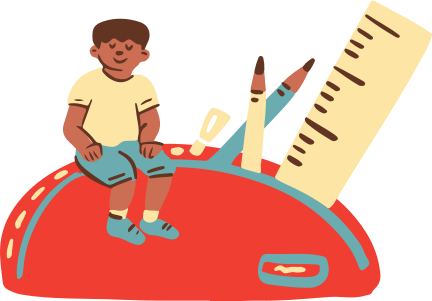 Đài phát thanh
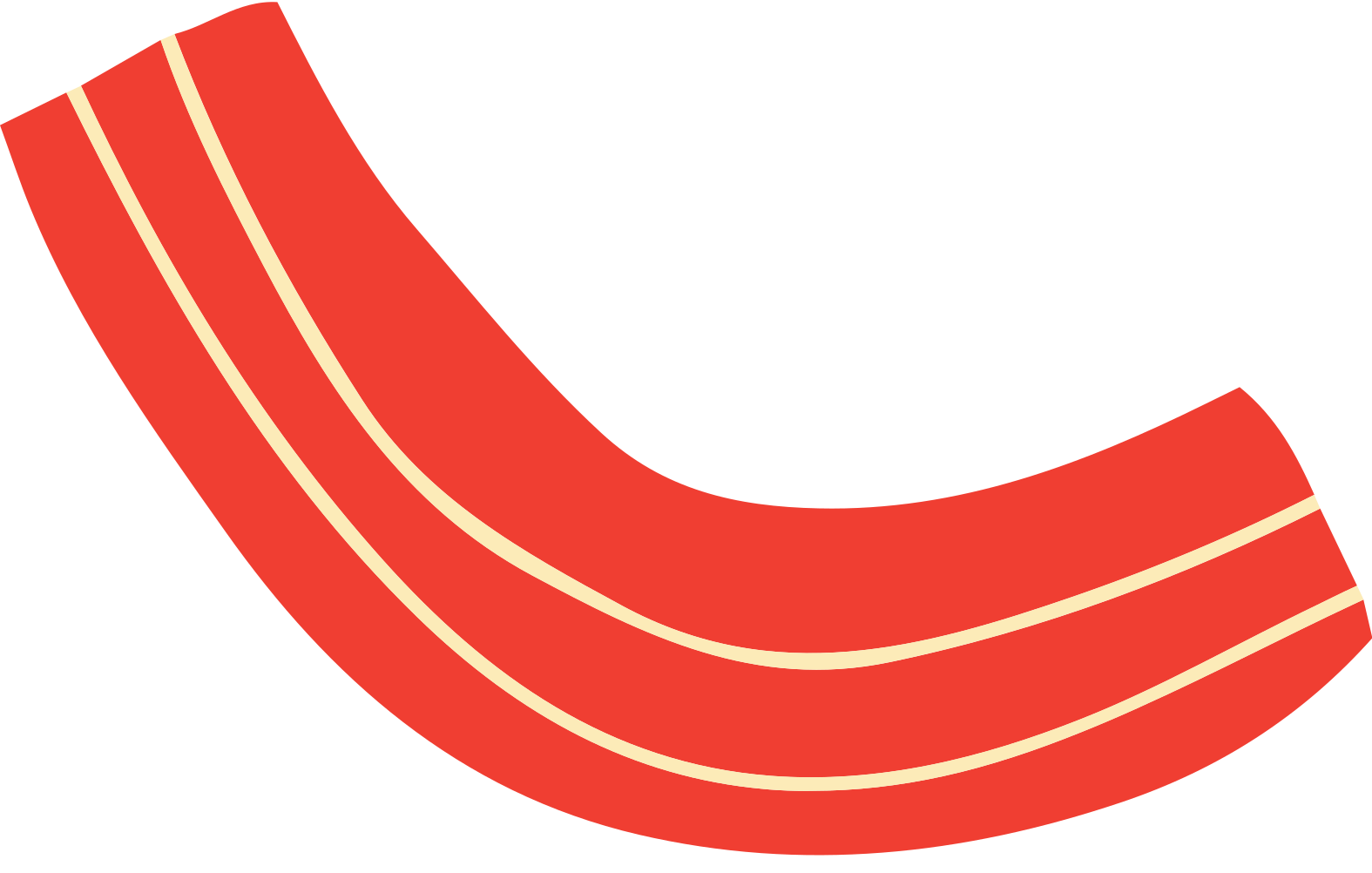 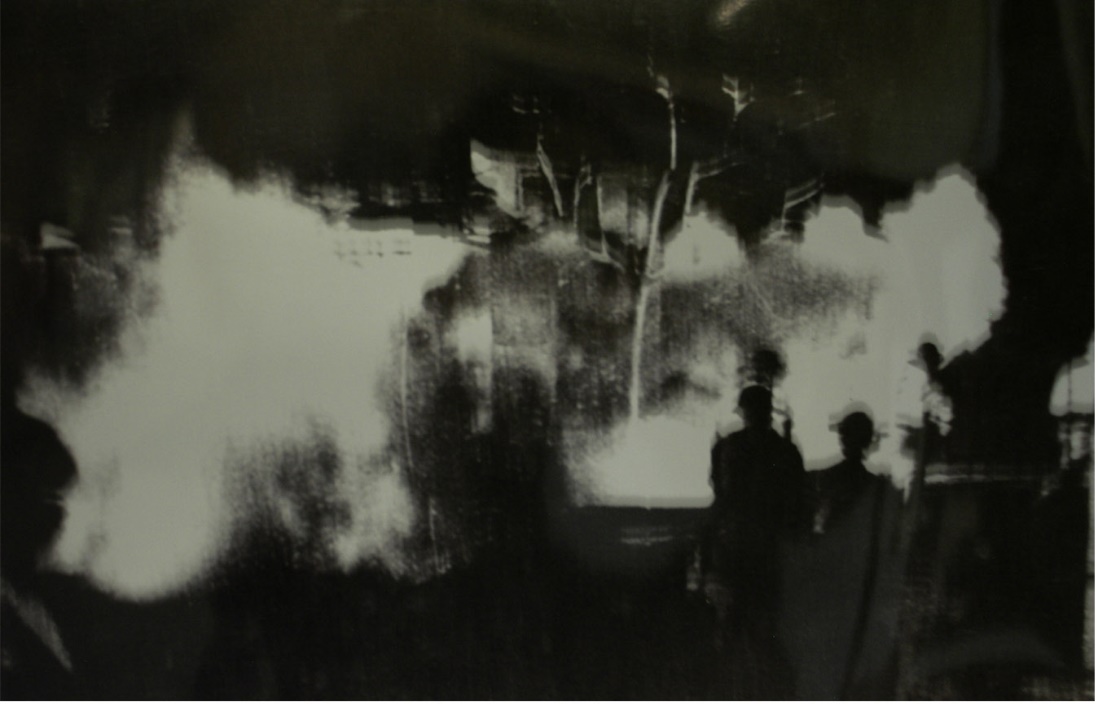 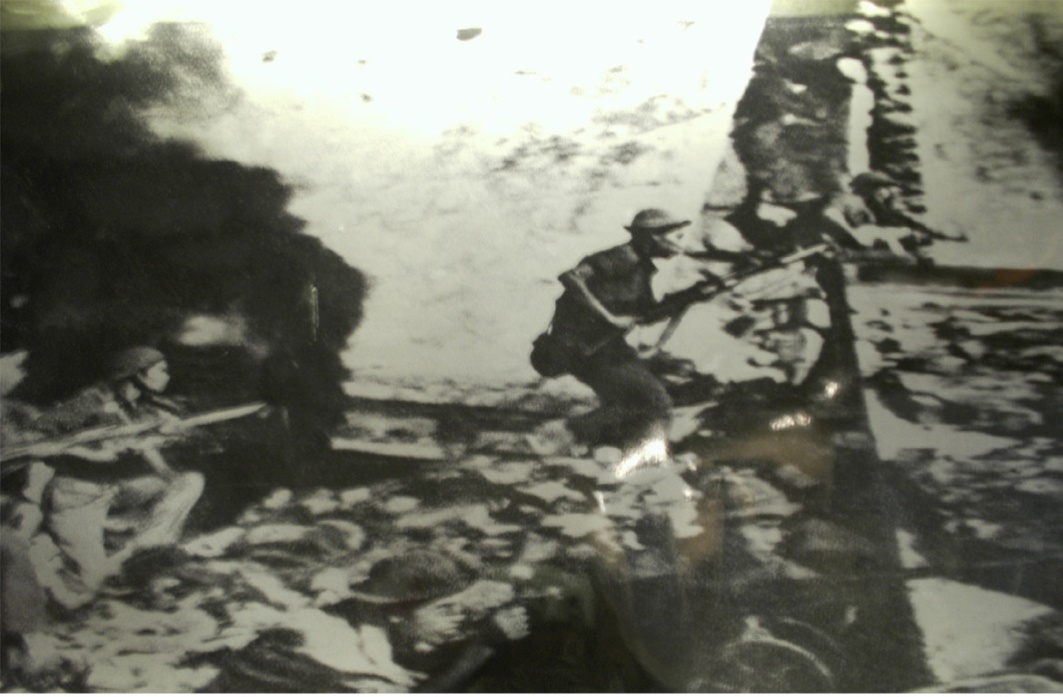 Đánh chiếm Bộ Tổng tham mưu ngụy
Đánh chiếm Đài phát thanh
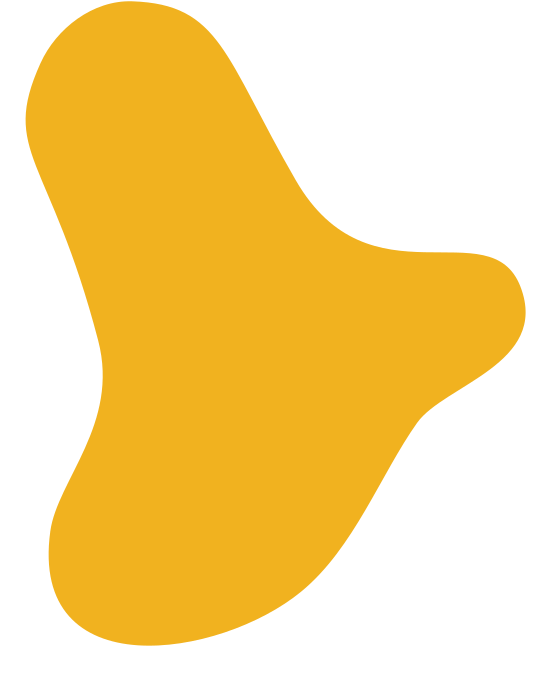 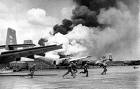 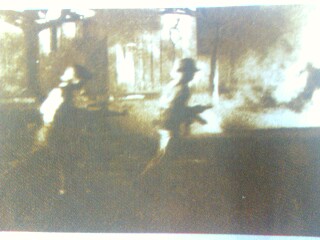 Đánh chiếm Sân bay Tân Sơn Nhất
Tấn công vào Sứ quán Mĩ
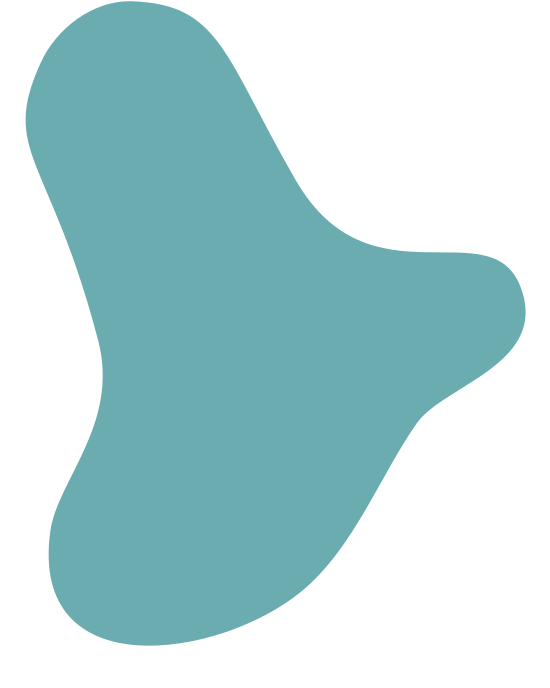 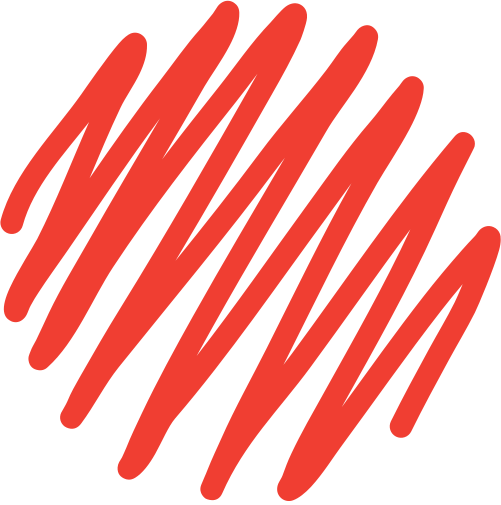 TRẬN ĐÁNH TRỌNG ĐIỂM
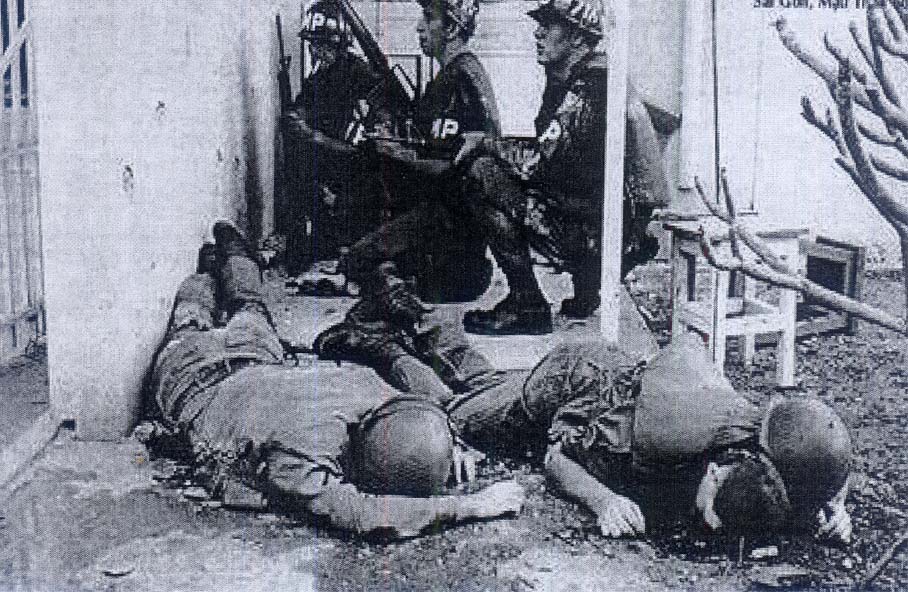 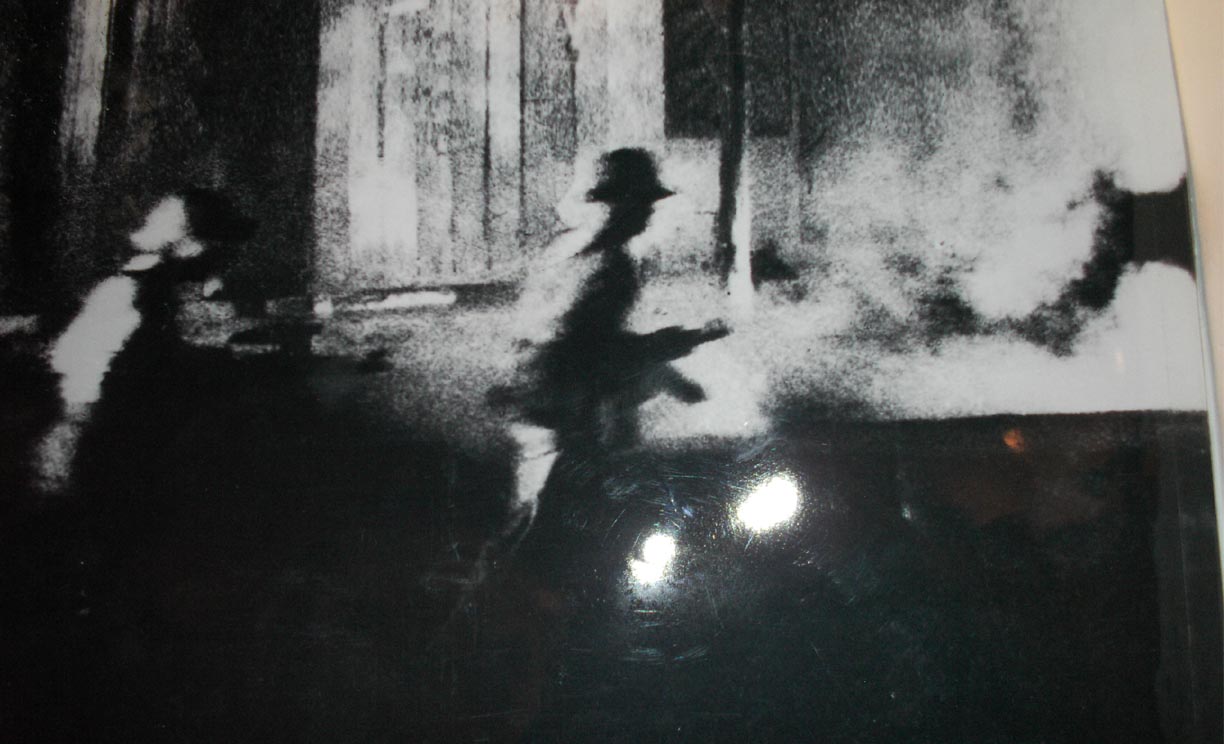 SỨ QUÁN MĨ BỊ TẤN CÔNG
CẢNH SÁT MĨ NGỤY BỊ TIÊU DIỆT
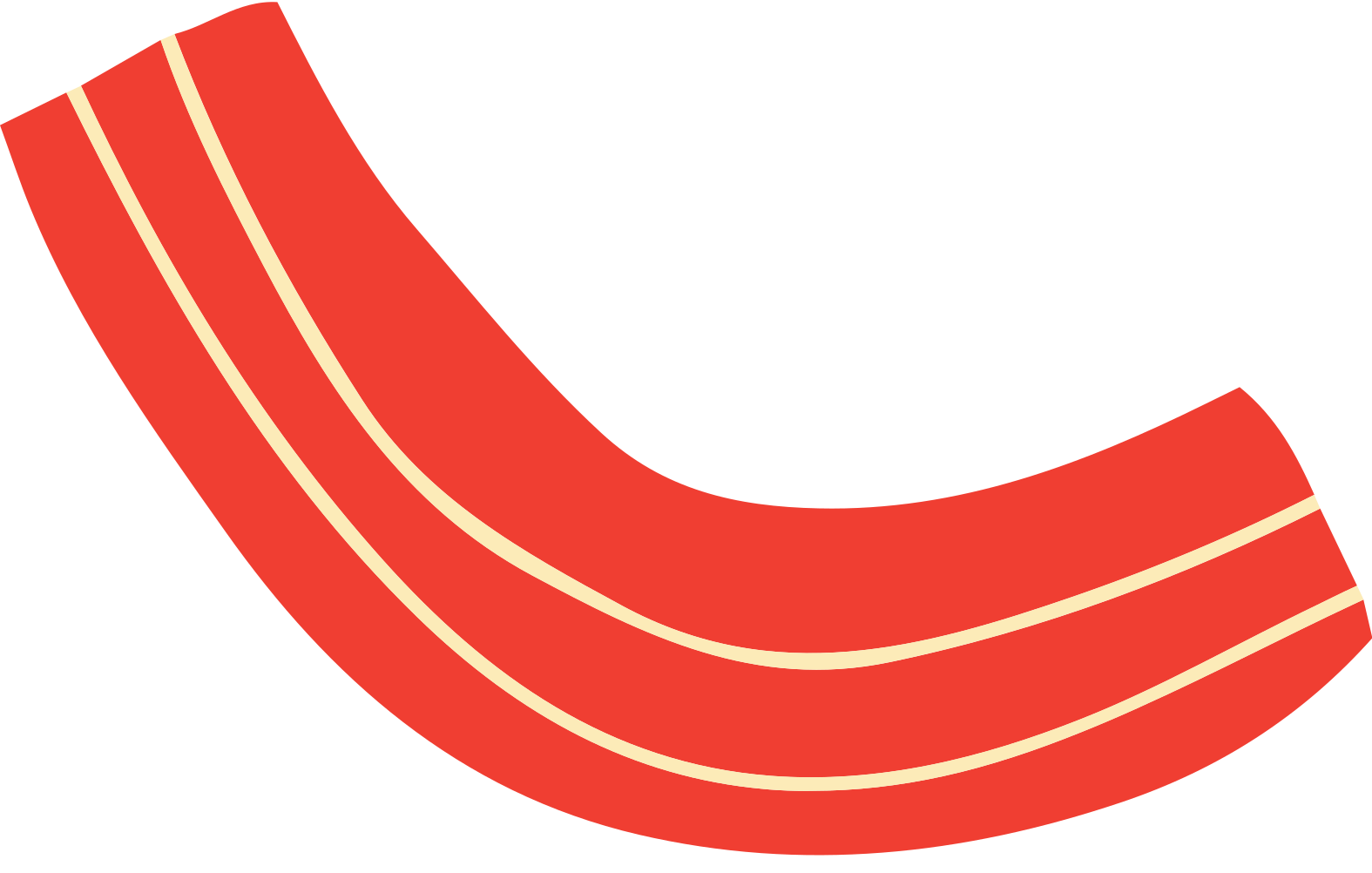 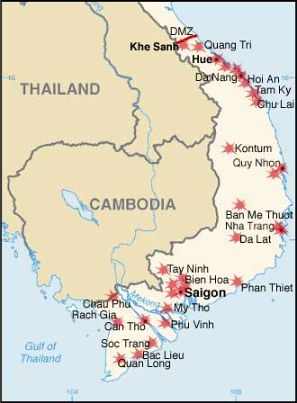 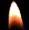 Cùng với cuộc tiến công vào Sài Gòn, quân giải phóng đã tiến công vào những nơi nào?
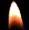 Cùng với cuộc tiến công vào Sài Gòn, quân giải phóng đã tiến công đồng loạt ở hầu khắp các thành phố, thị xã miền Nam như: Cần Thơ, Nha Trang, Huế, Đà Nẵng...
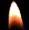 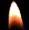 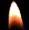 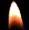 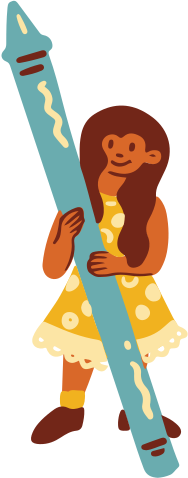 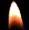 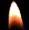 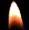 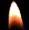 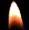 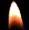 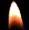 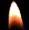 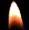 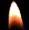 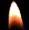 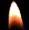 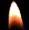 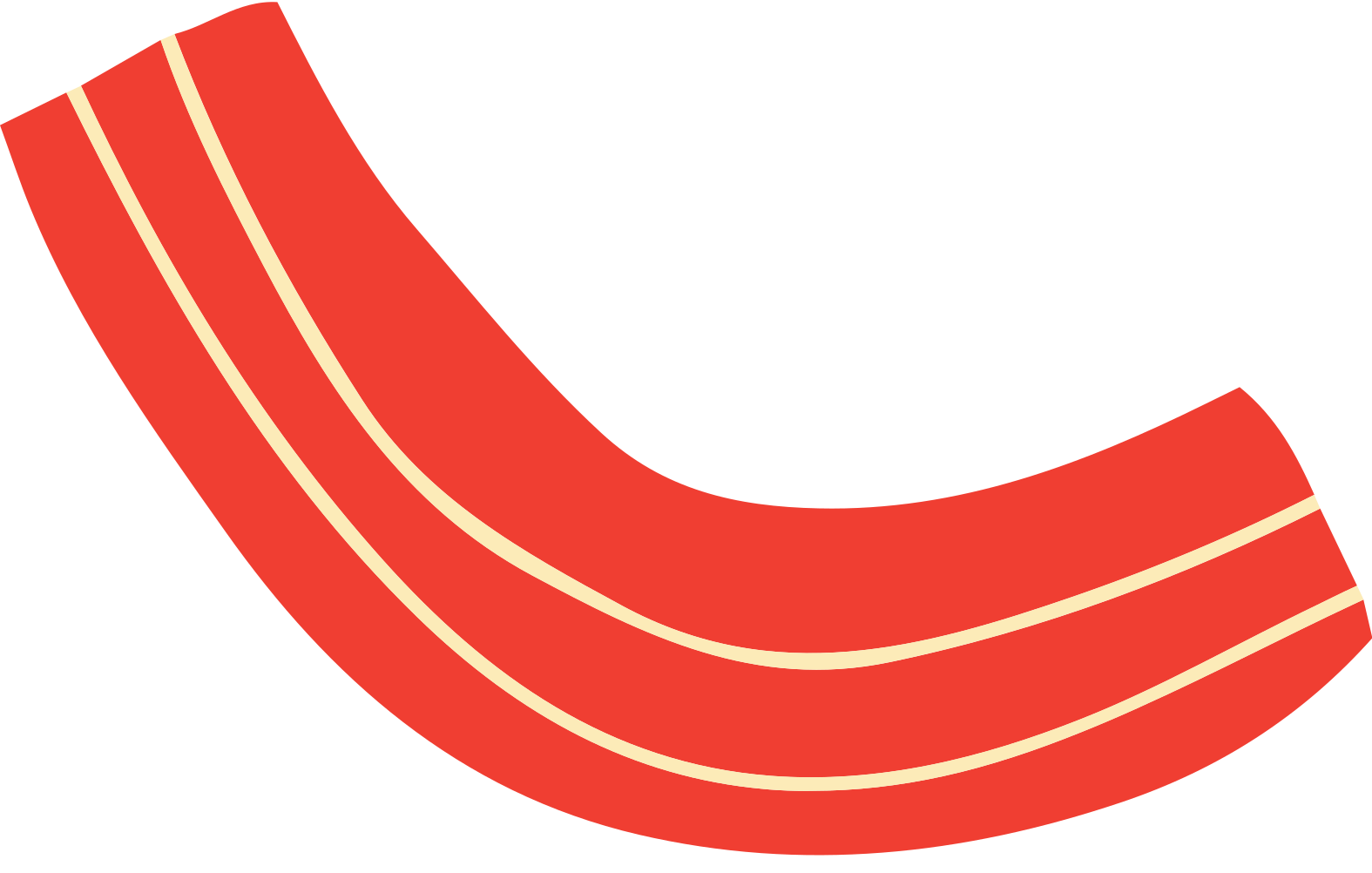 Đánh vào các thị xã, thành phố lớn: Cần Thơ, Nha Trang, Huế…
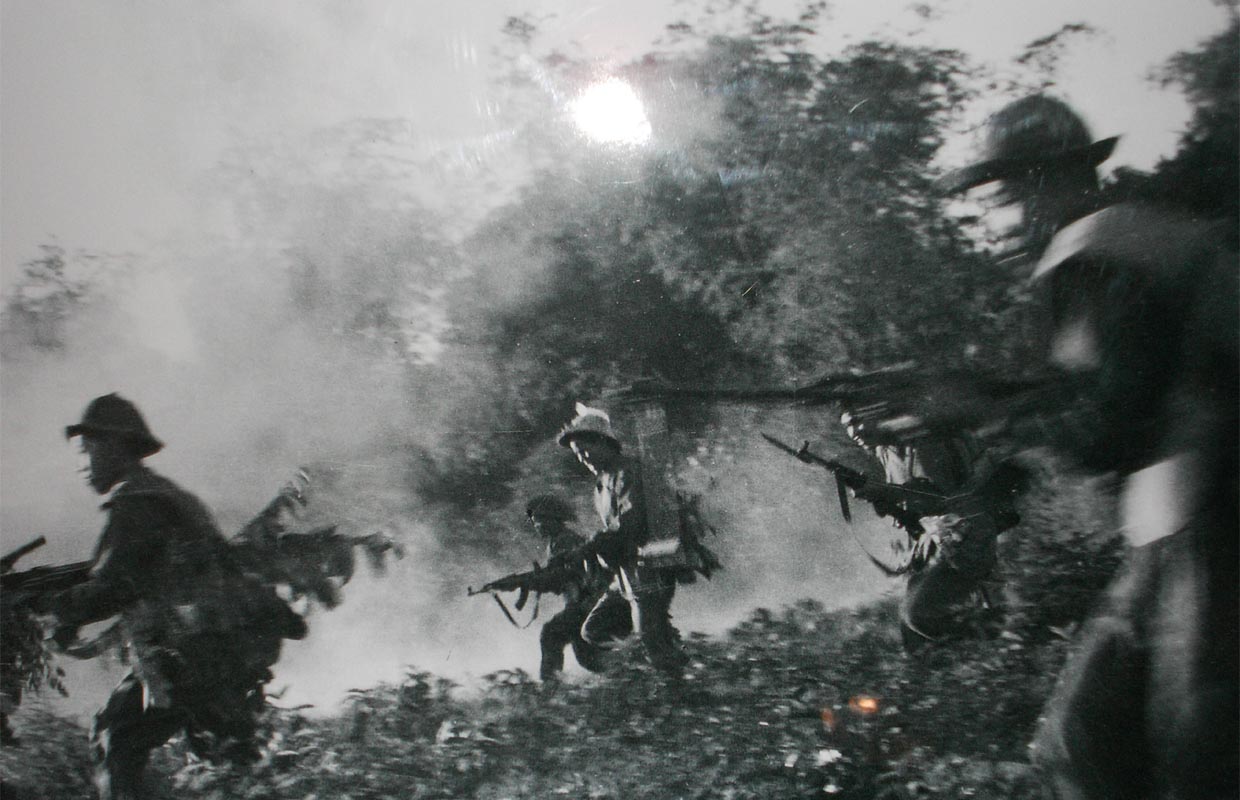 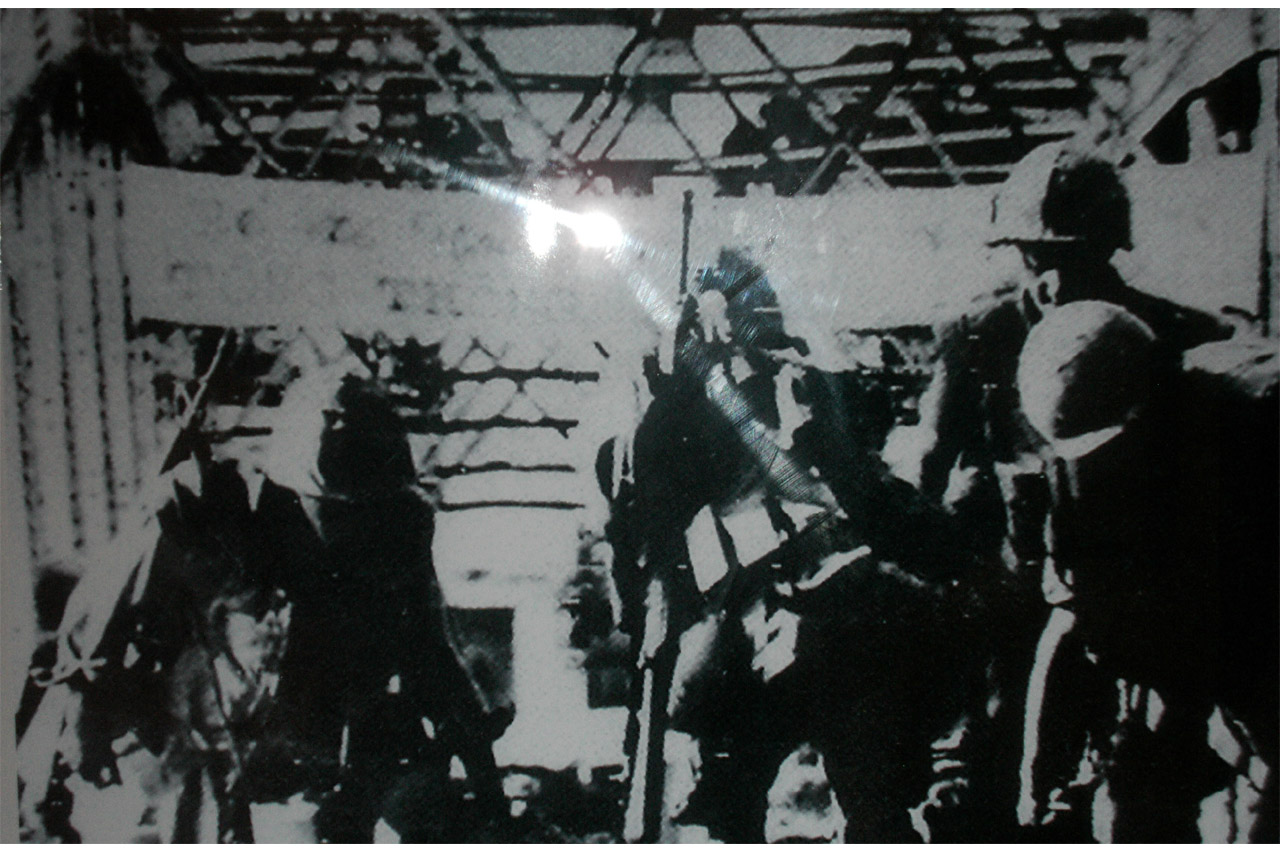 Bộ đội tấn công vào Khe Sanh (Quảng Trị)
Quân Mĩ rút chạy qua cầu Tràng Tiền (Huế)
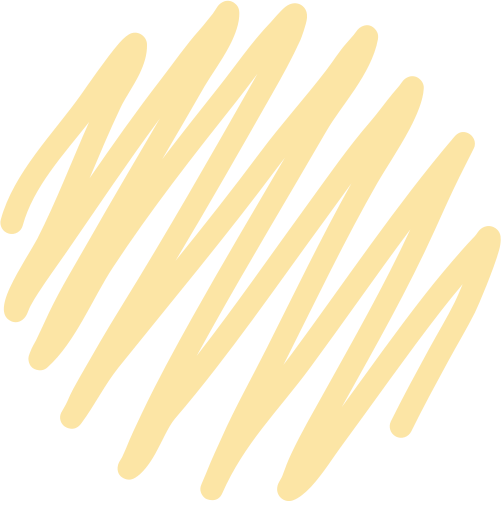 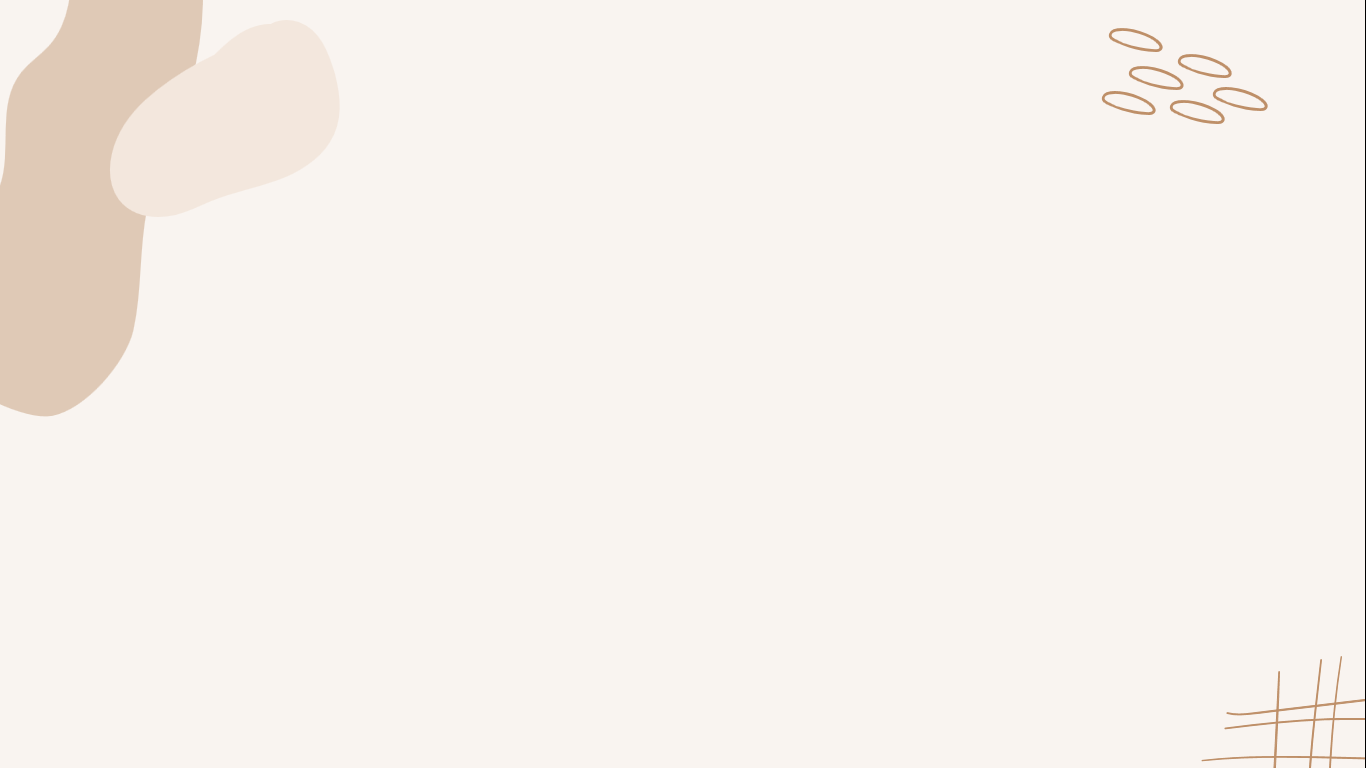 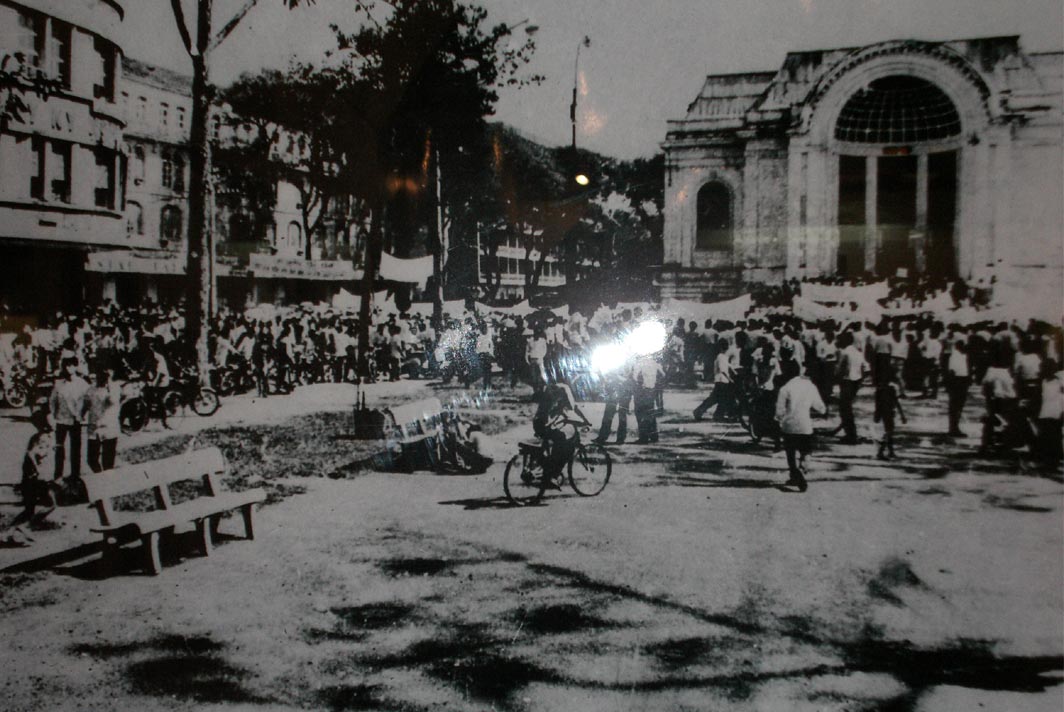 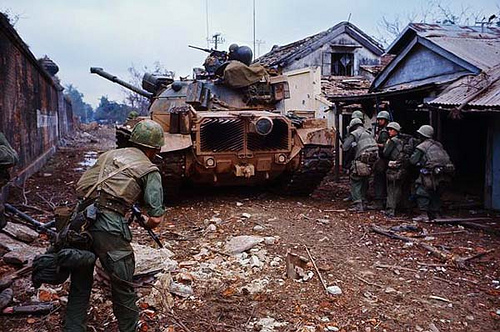 Quân Mỹ bên ngoài tường thành Huế dịp Tết Mậu Thân 1968.
Nhân dân Sài Gòn biểu tình trước nhà Quốc hội của Ngụy
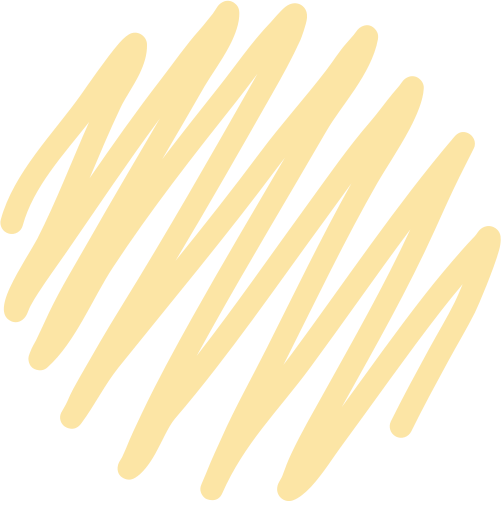 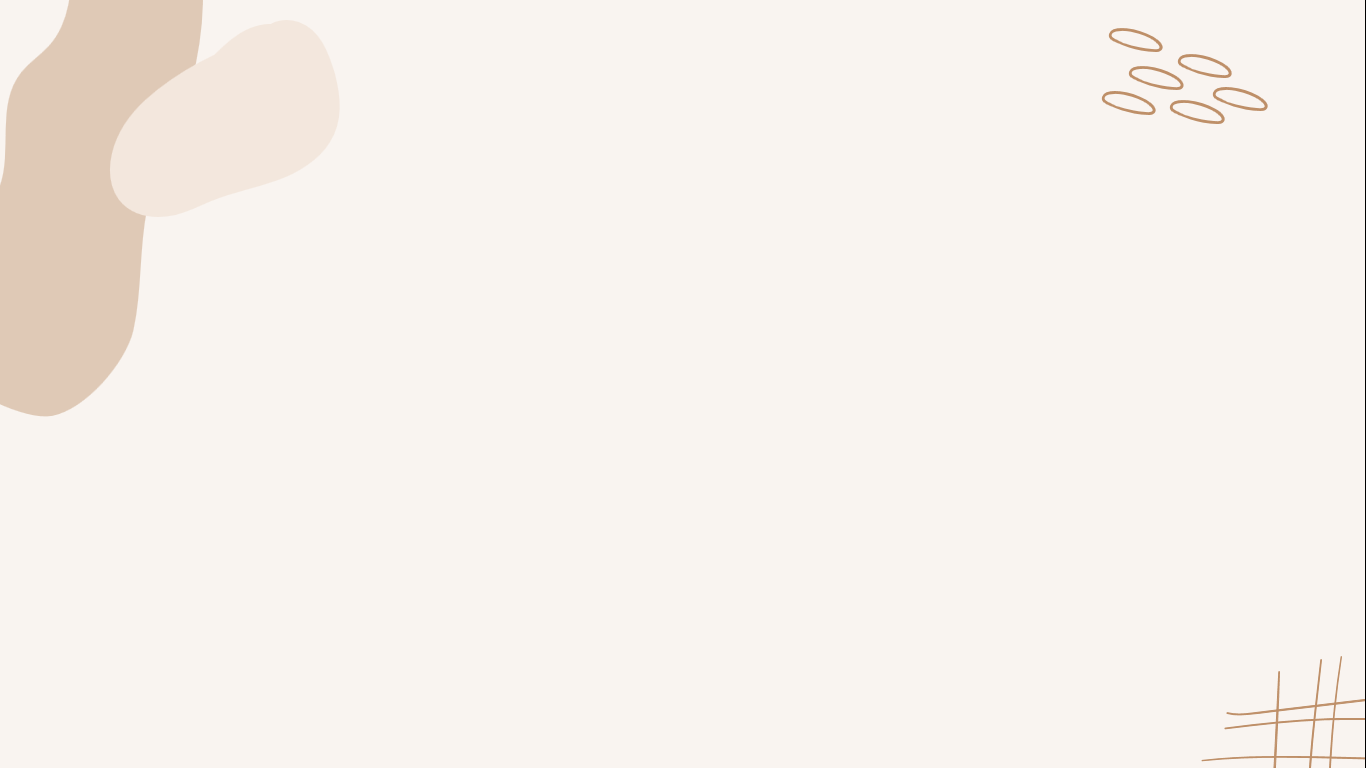 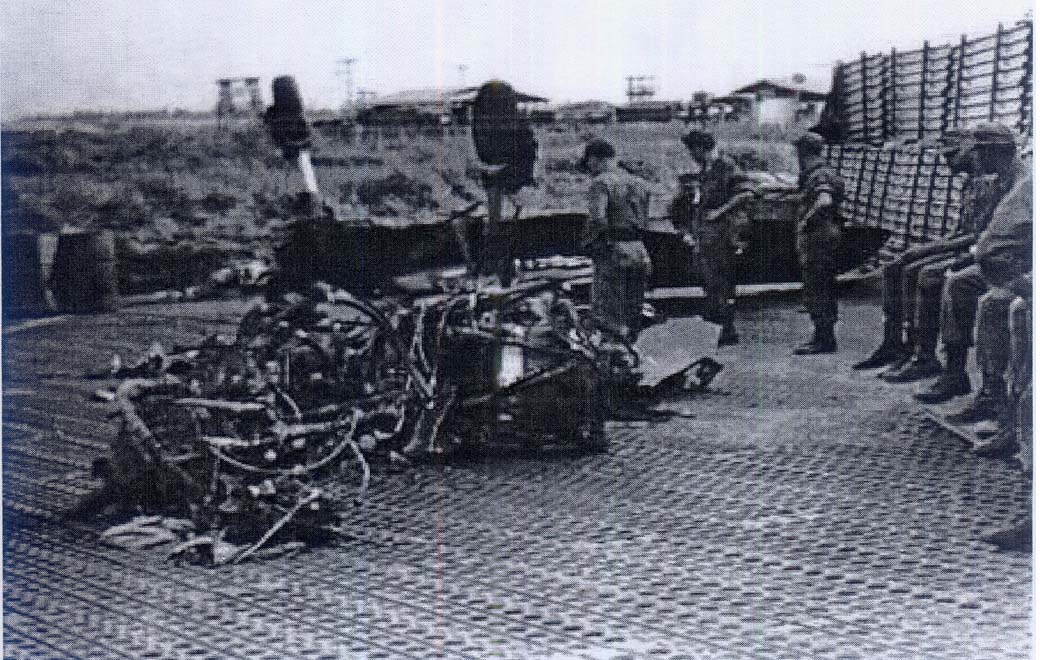 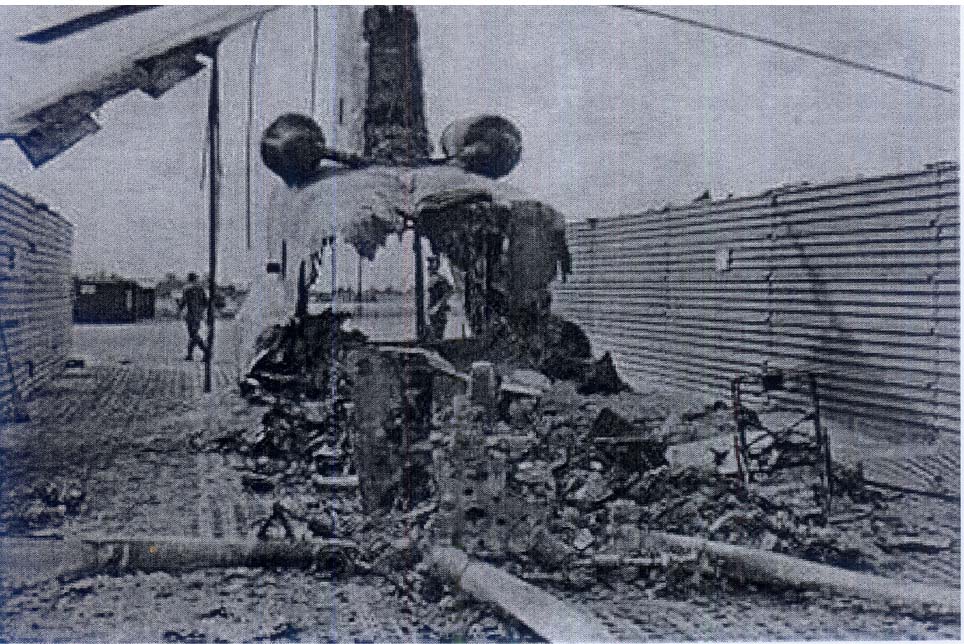 Sân bay dã chiến của Mỹ tại Cần Thơ bị phá hủy.
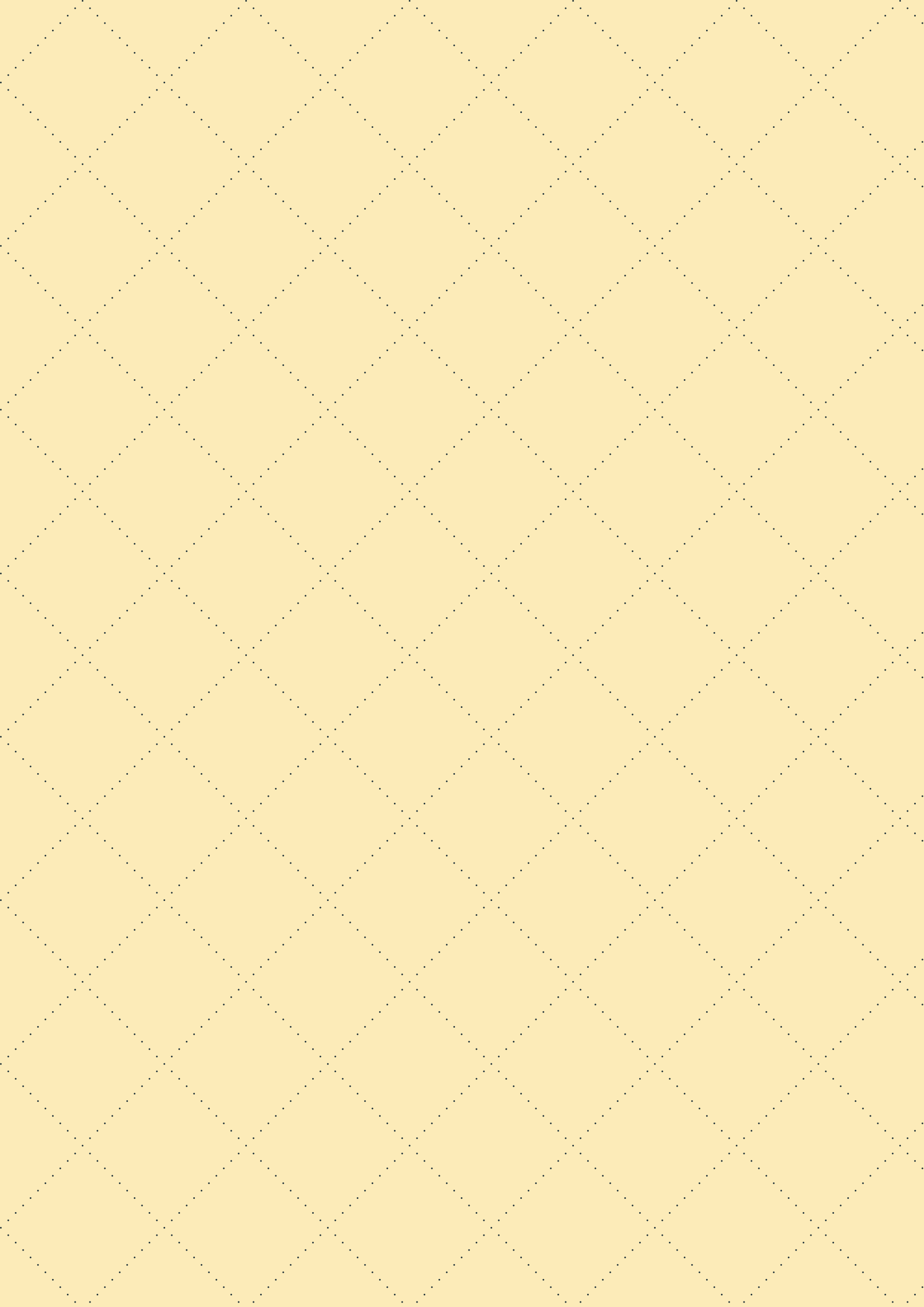 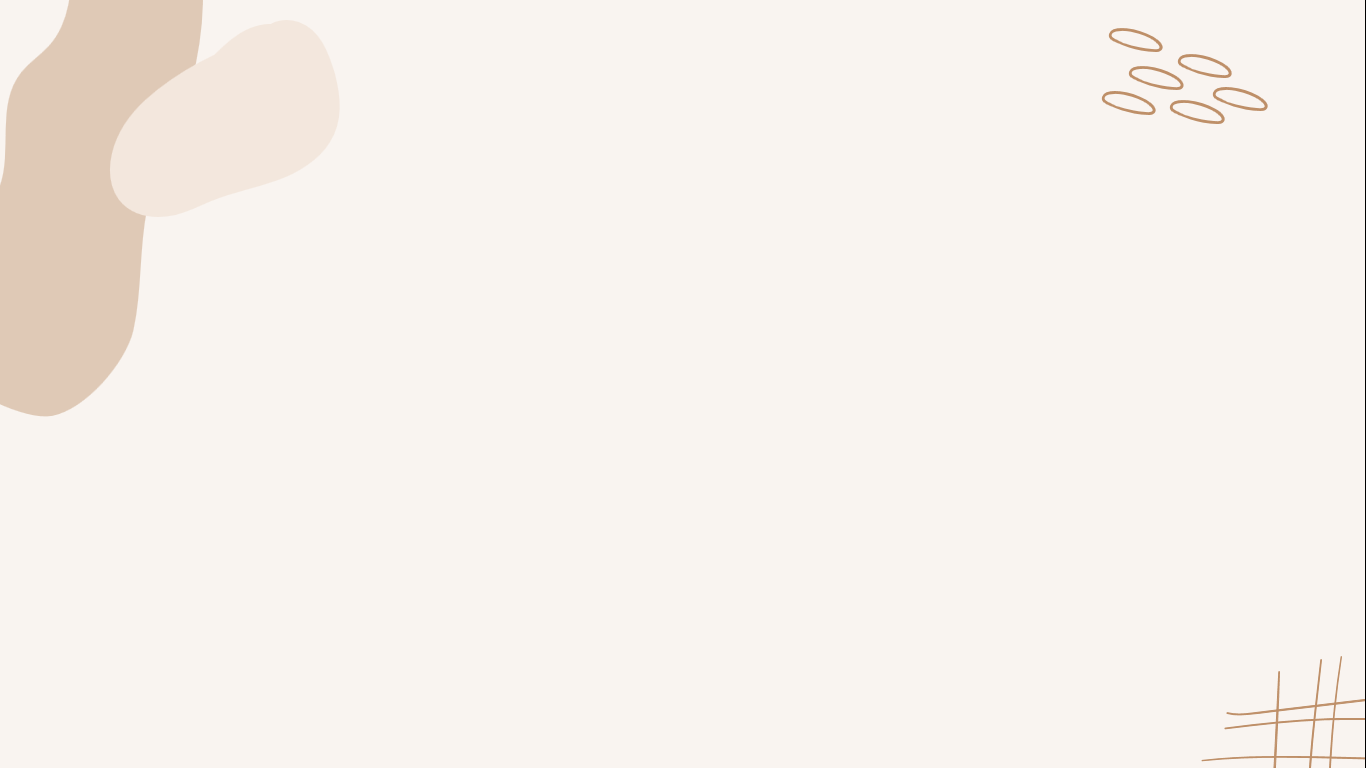 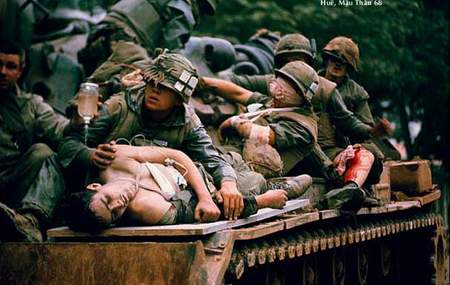 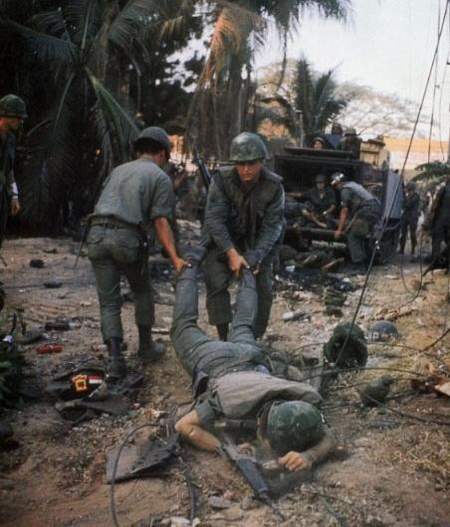 Nỗi hoang mang, sợ hãi bao trùm lên quân  xâm lược Mỹ
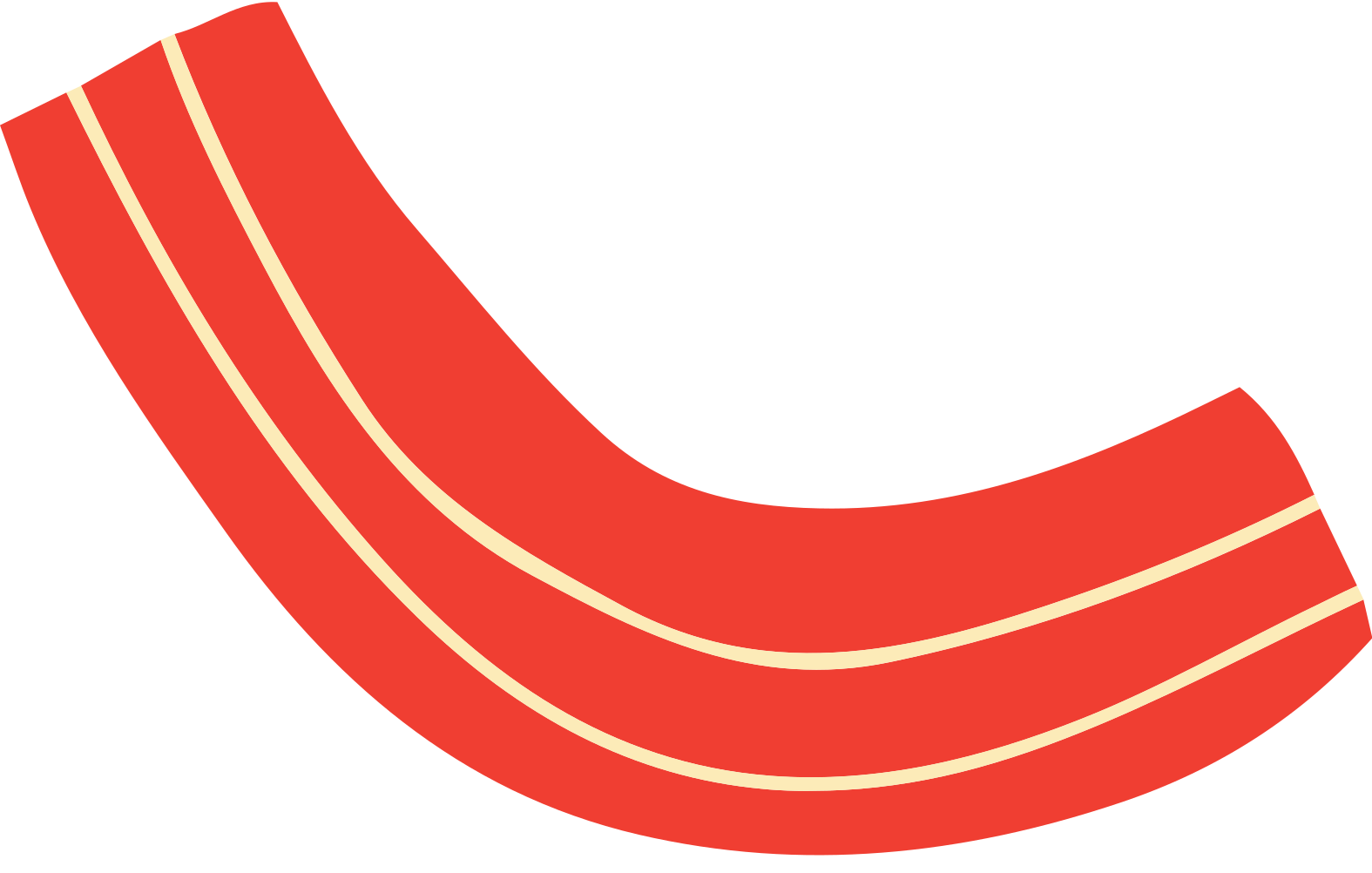 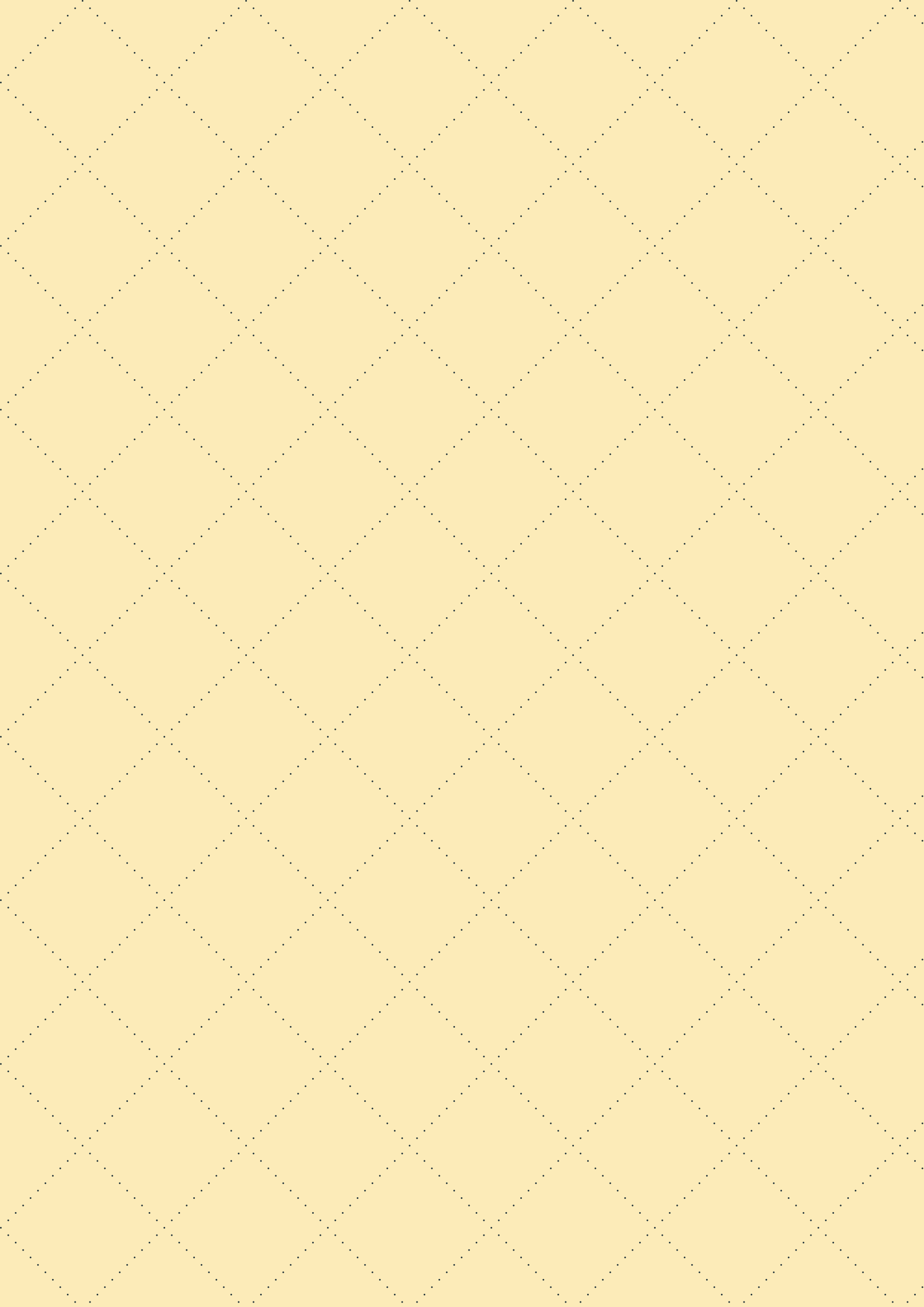 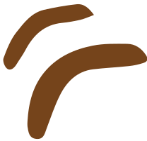 Tại sao nói: Cuộc Tổng tiến công của quân và dân vào Tết Mậu Thân 1968 mang tính bất ngờ và đồng loạt với quy mô lớn?
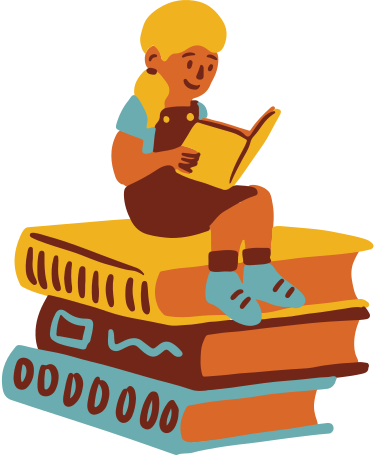 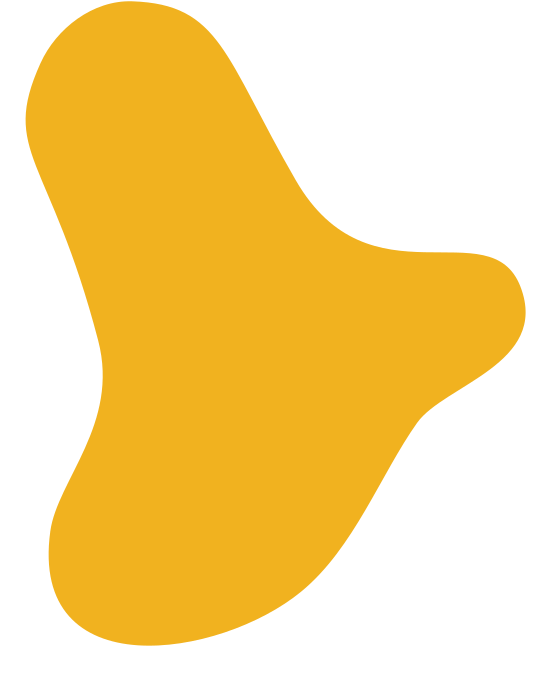 Bất ngờ về thời điểm: Tấn công vào đêm giao thừa.
Bất ngờ về địa điểm: Tất cả các cơ quan đầu não của địch ở khắp thành phố, thị xã lớn ở miền Nam đều bị quân ta tấn công.
Cuộc Tổng tiến công mang tính đồng loạt vì: Tấn công vào nhiều nơi, đồng thời ở nhiều thị xã, thành phố, chỉ khu quân sự.
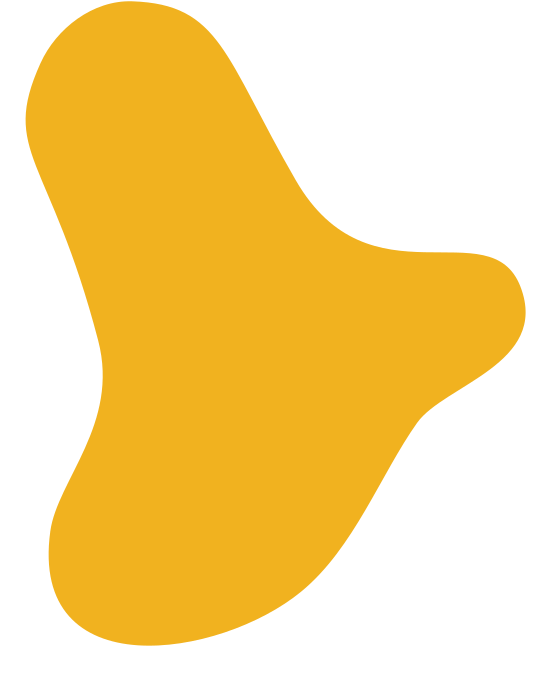 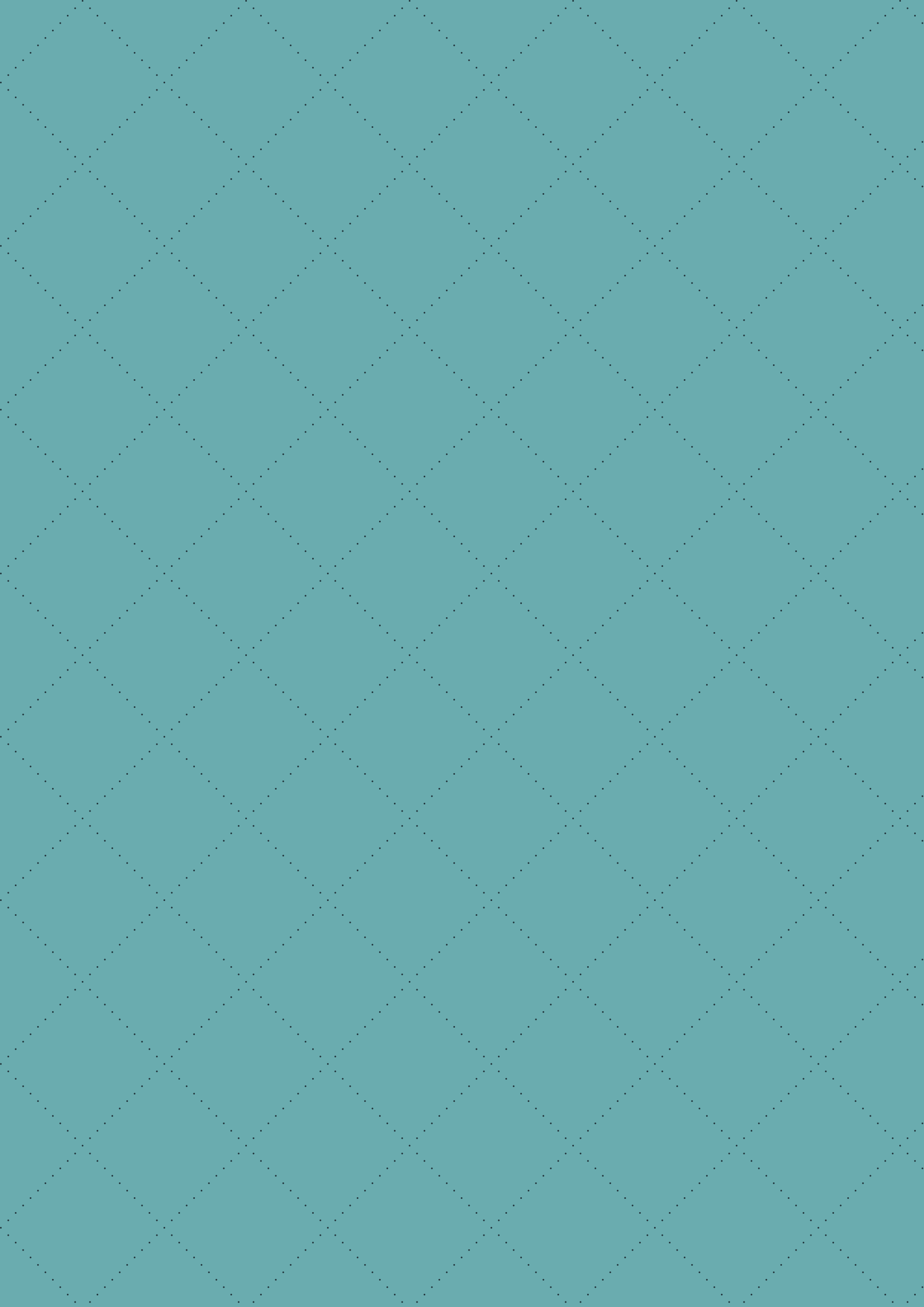 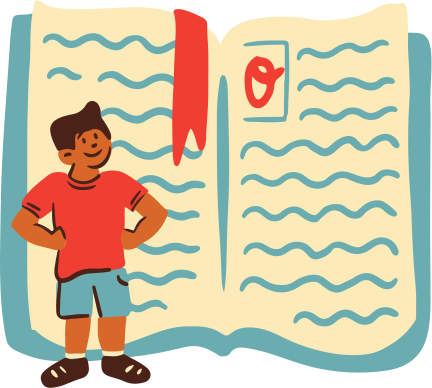 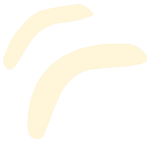 HOẠT ĐỘNG 3
Kết quả, ý nghĩa của cuộc Tổng tiến công và nổi dậy Tết Mậu Thân 1968.
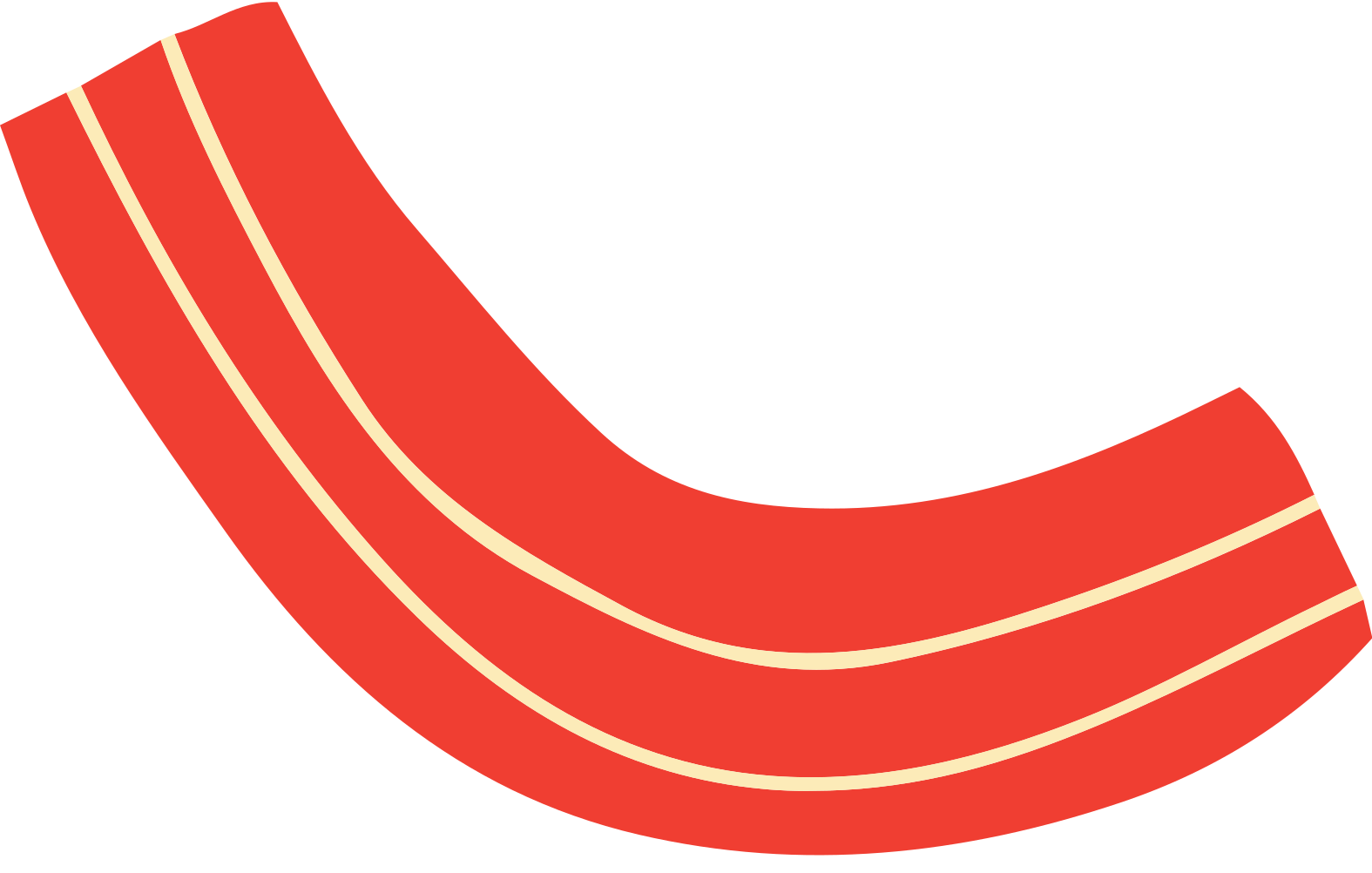 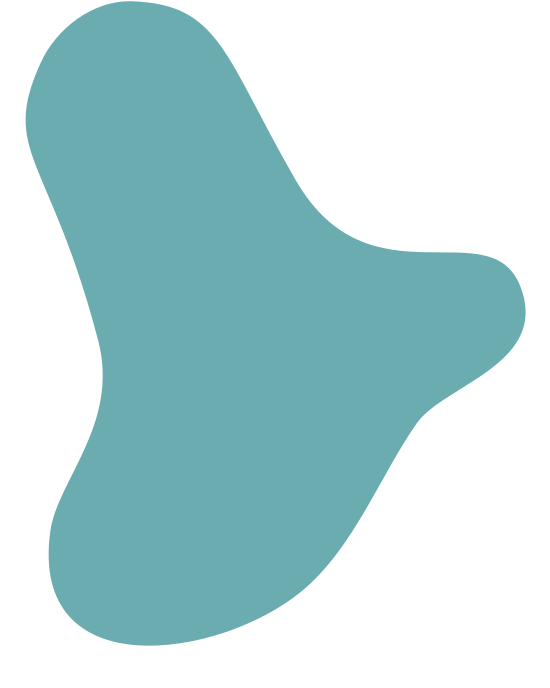 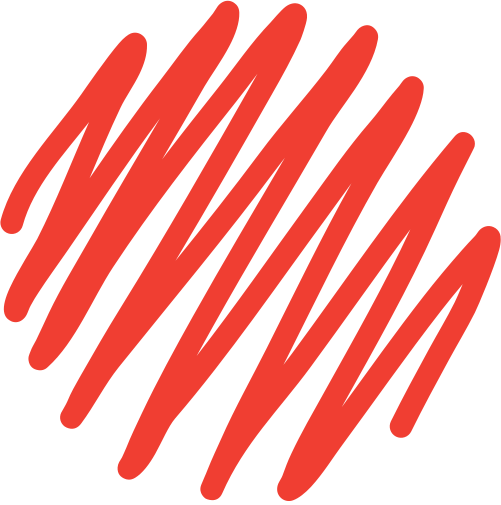 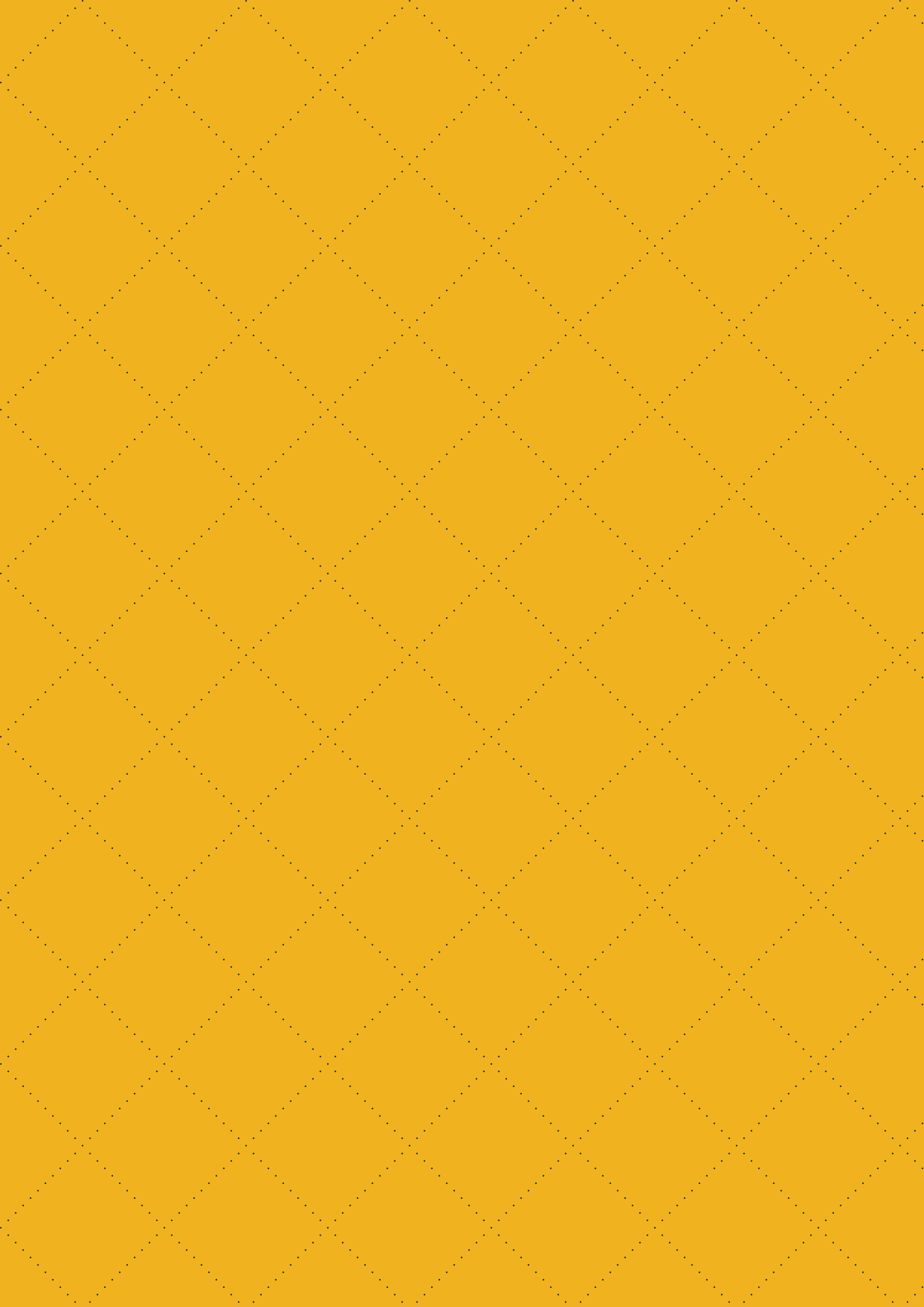 Cuộc Tổng tiến công và nổi dậy Tết Mậu Thân 1968 có tác động như thế nào đến Mĩ và chính quyển Sài Gòn?
Làm cho hầu hết cơ quan Trung Ương và địa phương của Mĩ, chính quyền Sài Gòn tê liệt, khiến chúng hoang mang lo sợ. Những kẻ đứng đầu Nhà Trắng, Lầu Năm Góc và cả thế giới phải sửng sốt.
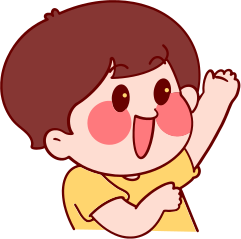 Answer 1:
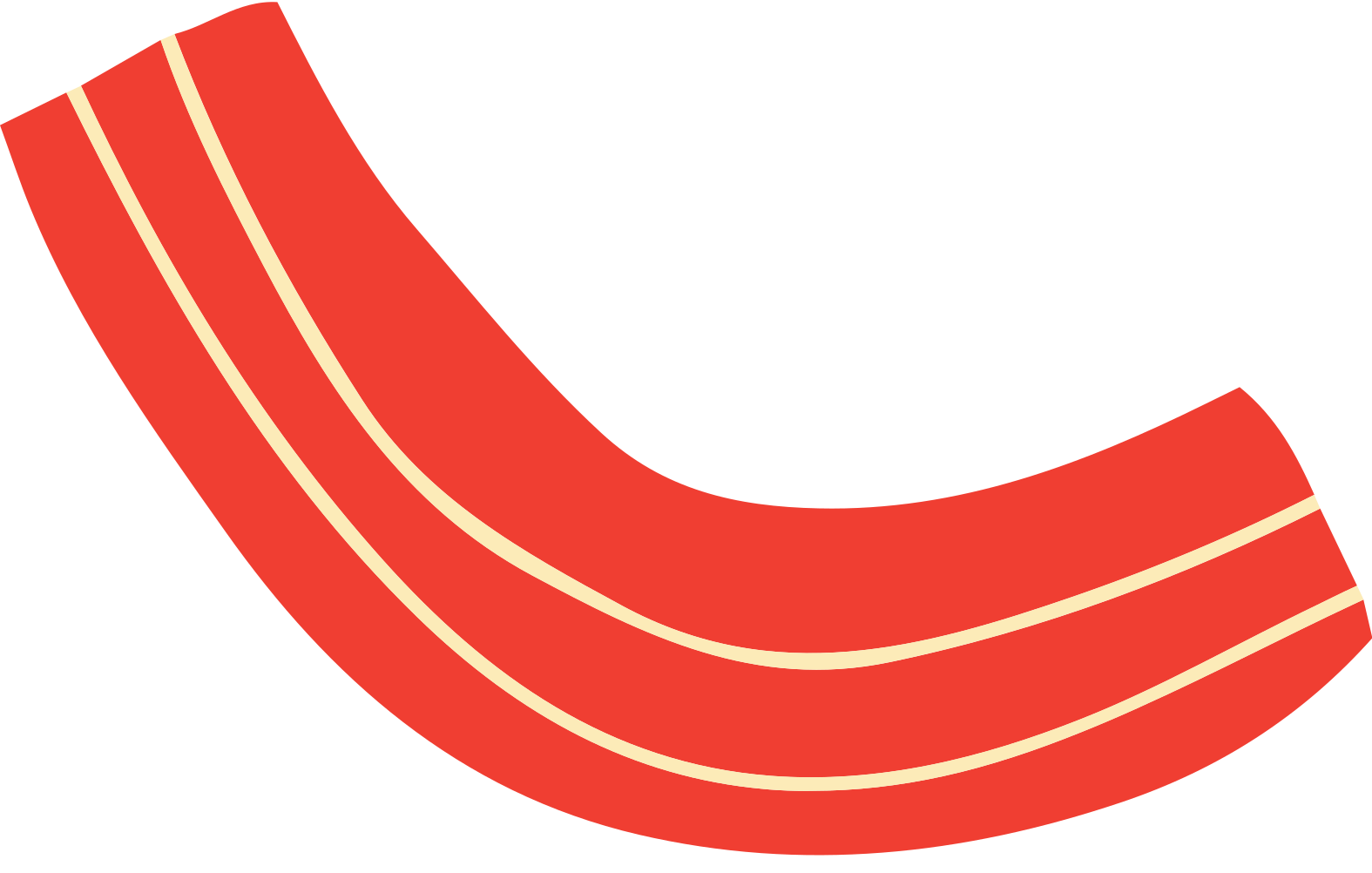 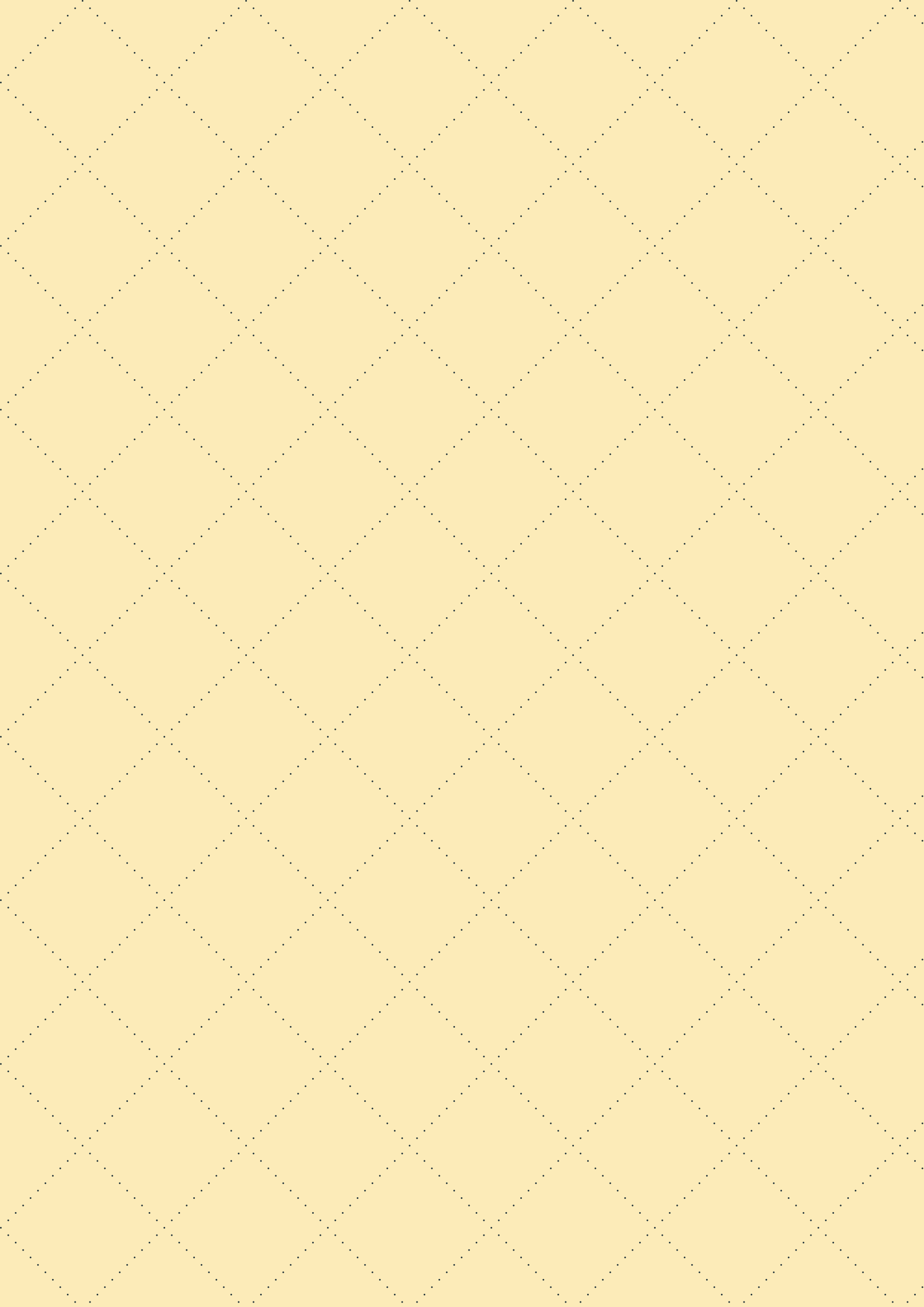 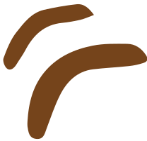 Nêu ý nghĩa cuộc Tổng Tiến công và nổi dậy Tết Mậu Thân 1968?
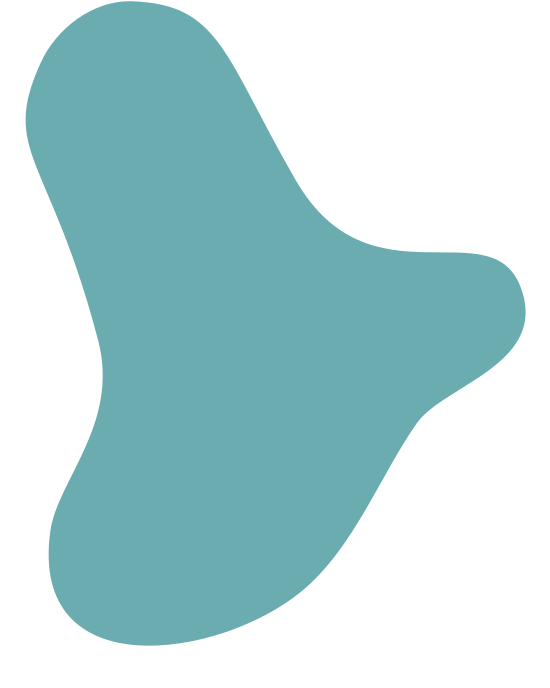 Tạo bước ngoặt cho cuộc kháng chiến chống Mĩ, cứu nước, gây cho địch nhiều thiệt hại, tạo thế thắng lợi cho quân dân ta. 
 Mĩ buộc phải thừa nhận thất bại một bước, chấp nhận đàm phán tại Pa-ri về chấm dứt chiến tranh ở Việt Nam.
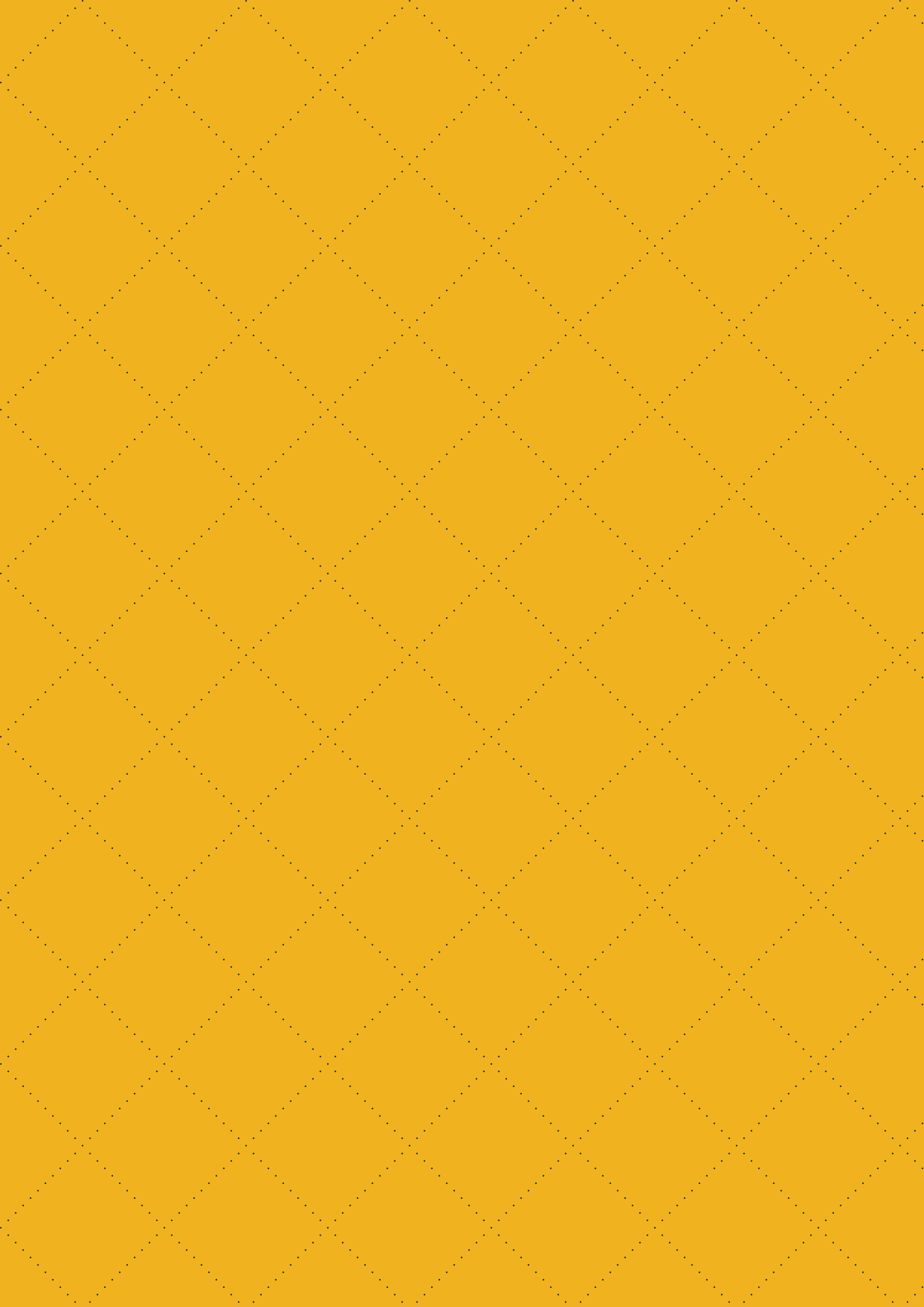 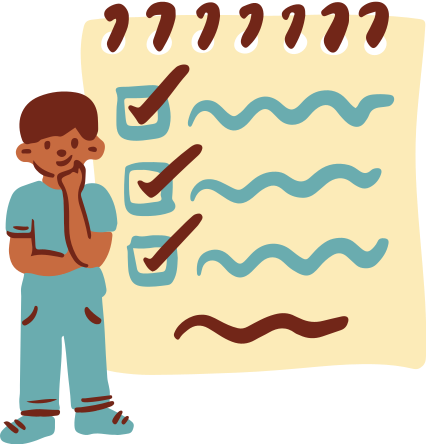 Tết Mậu Thân 1968 quân dân miền Nam đã làm gì khiến Mĩ và chính quyền Sài Gòn hoang mang lo sợ?
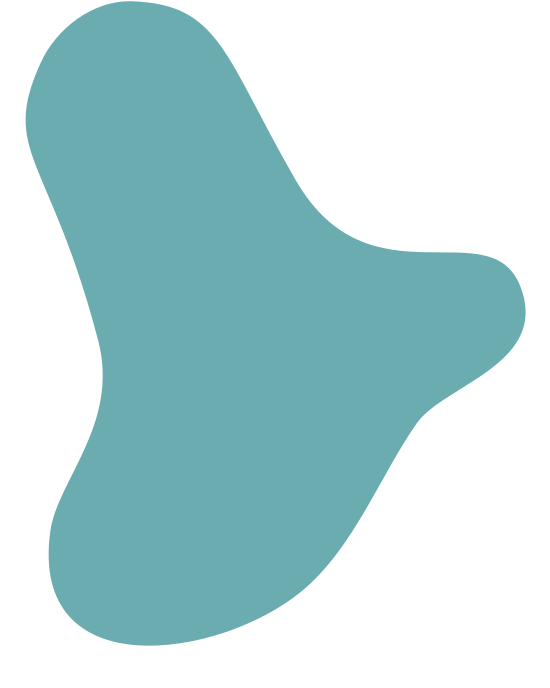 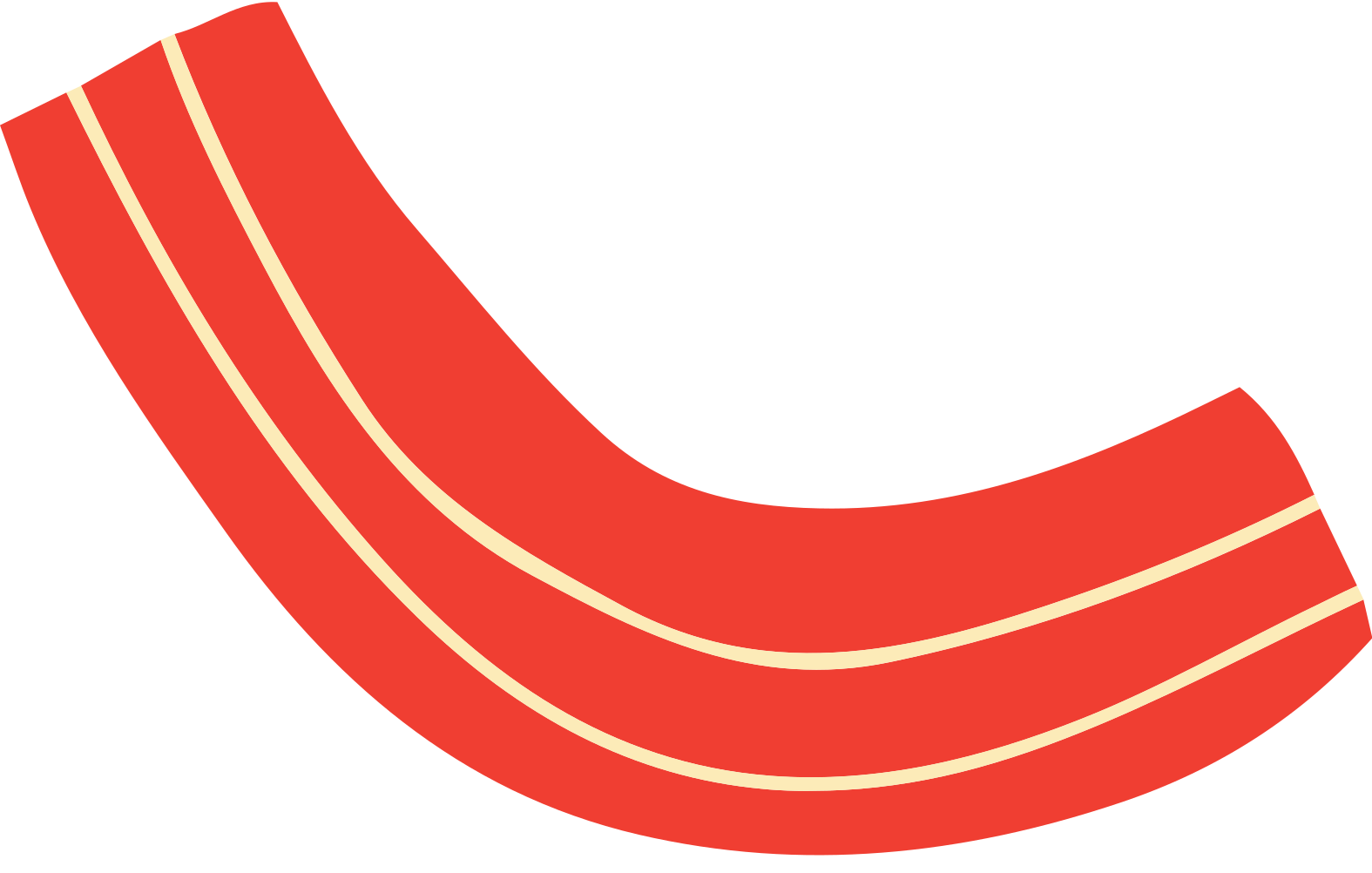 Tết Mậu Thân 1968, quân dân miền Nam đồng loạt Tổng tiến công và nổi dậy ở khắp các thành phố,  thị xã,…làm cho Mĩ và quân đội Sài Gòn thiệt hại nặng nề, hoang mang lo sợ.
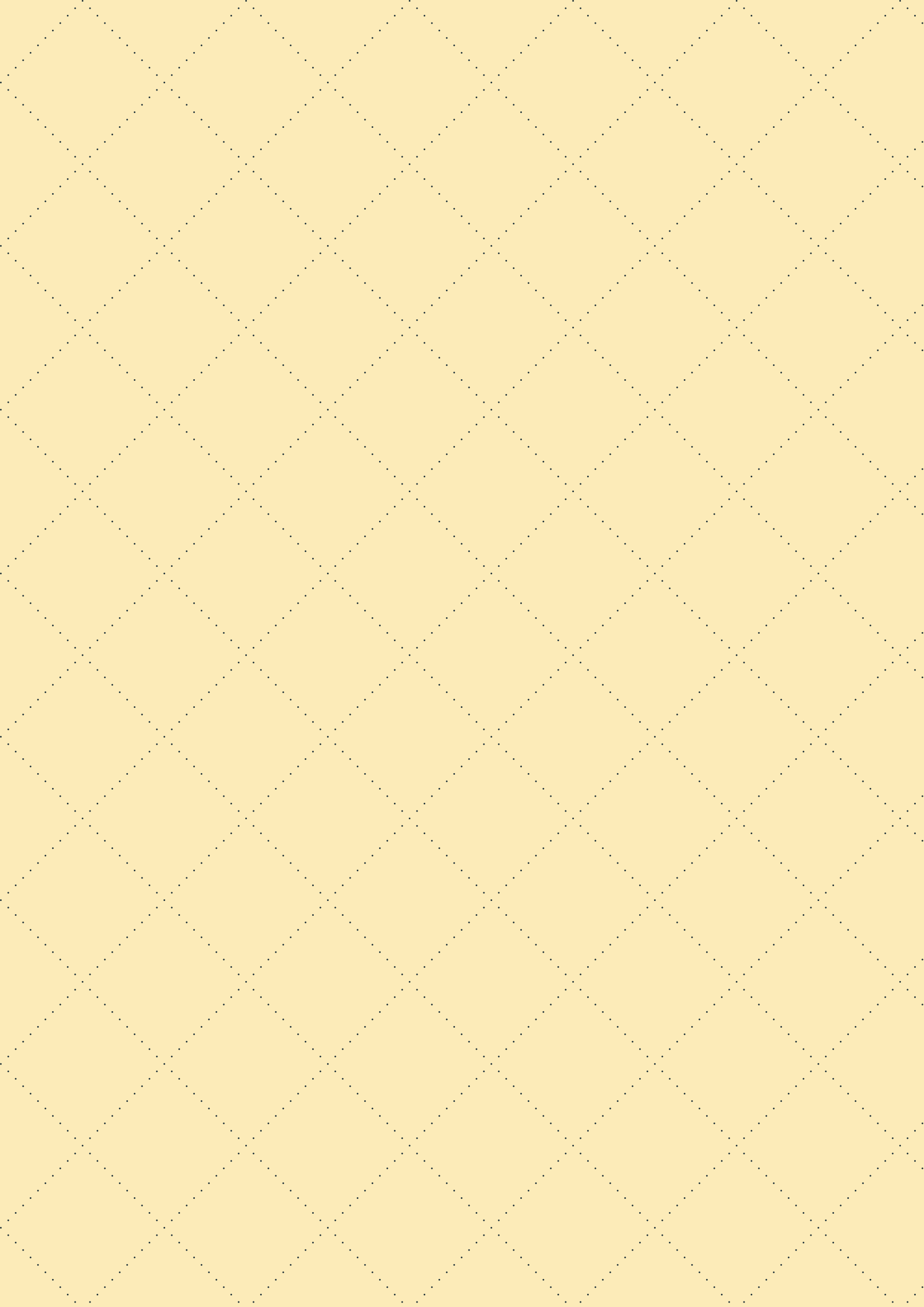 T
I
Ế
N
G
B
O
M
Đ
Ạ
N
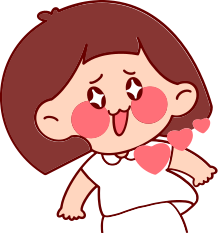 Tiếng sấm sét trong bài là tiếng gì ?
Ghi nhớ
Tết Mậu Thân 1968, quân dân miền Nam đồng loạt
 Tổng tiến công và nổi dậy ở khắp các thành phố, 
thị xã,…làm cho Mĩ và quân đội Sài Gòn thiệt hại
 nặng nề, hoang mang lo sợ.
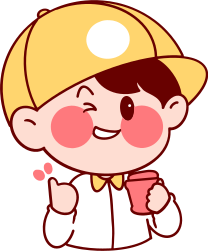 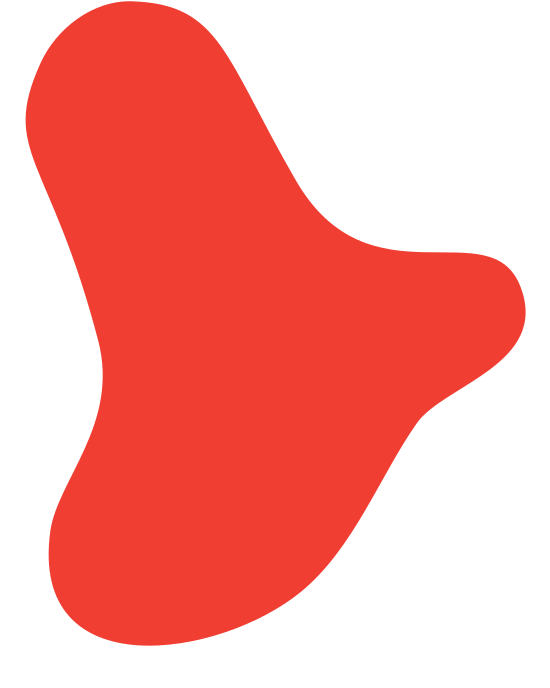 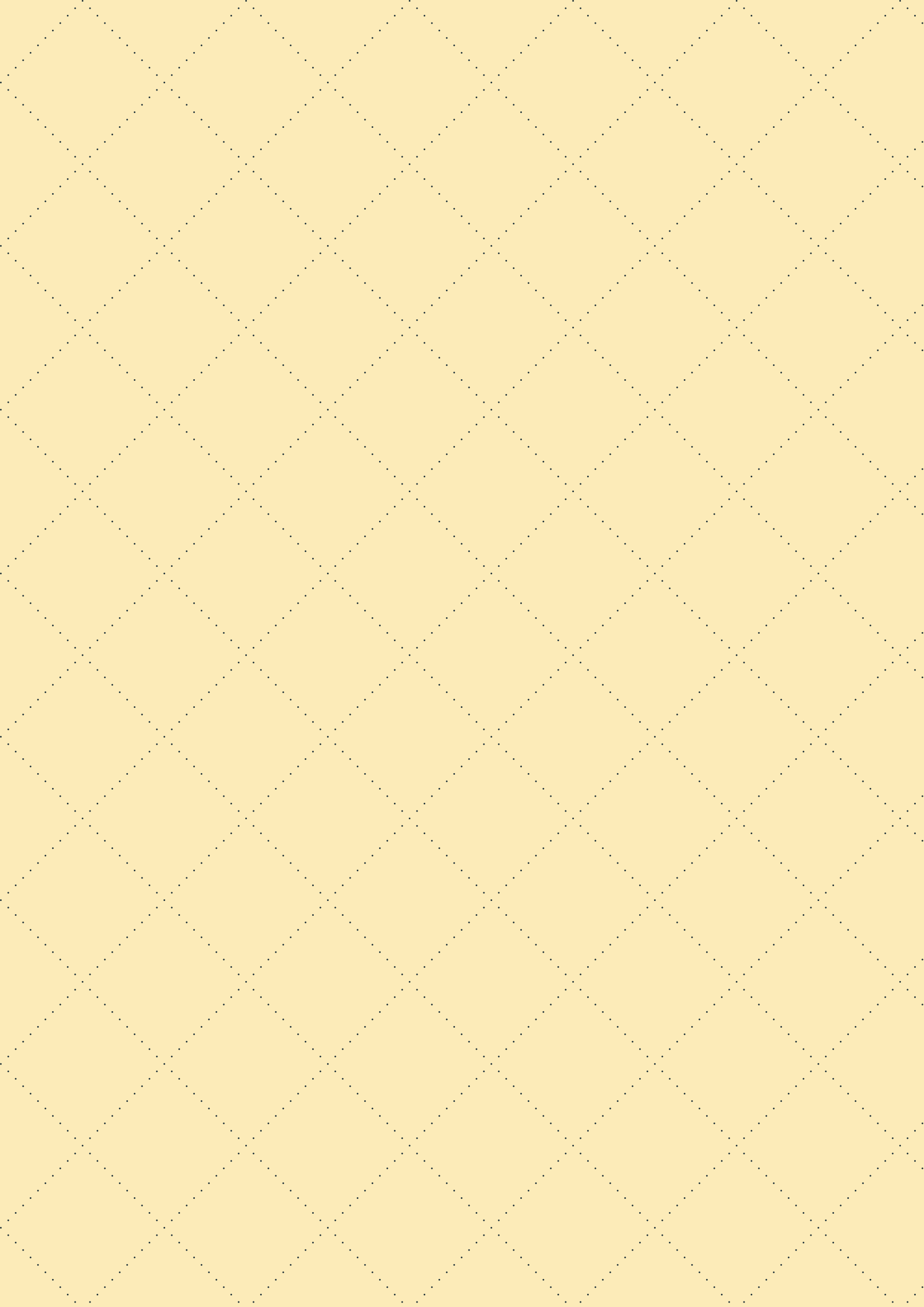 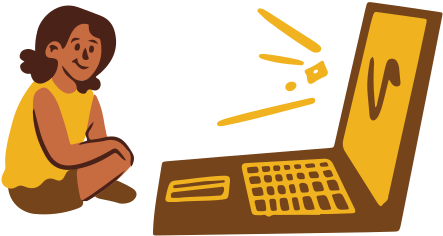 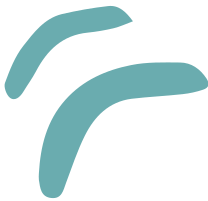 Cảm ơn các con đã lắng nghe !!!
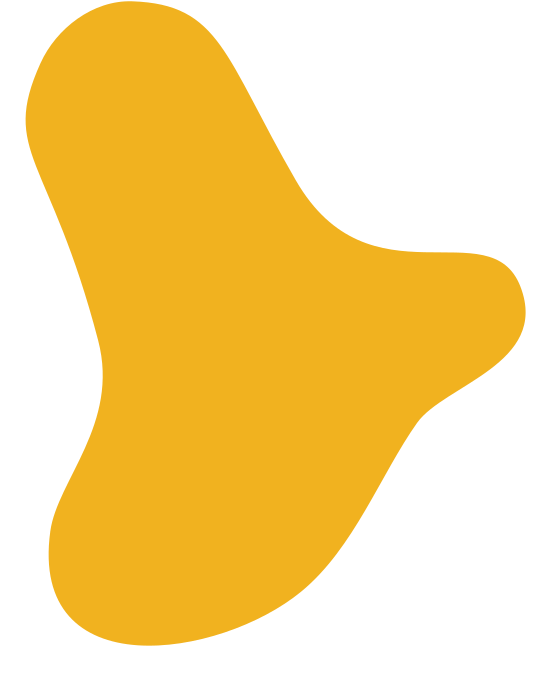 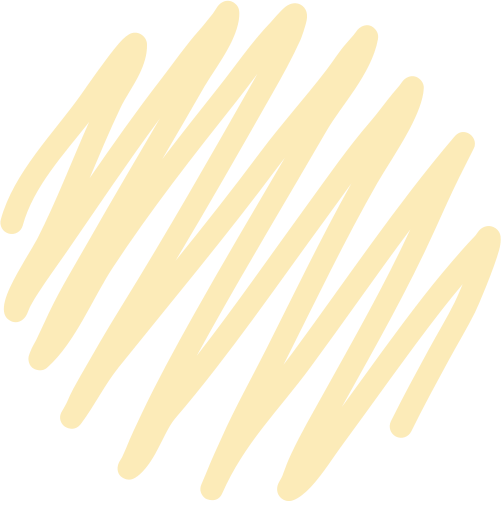 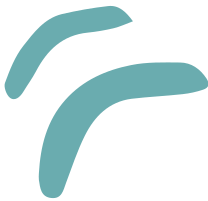